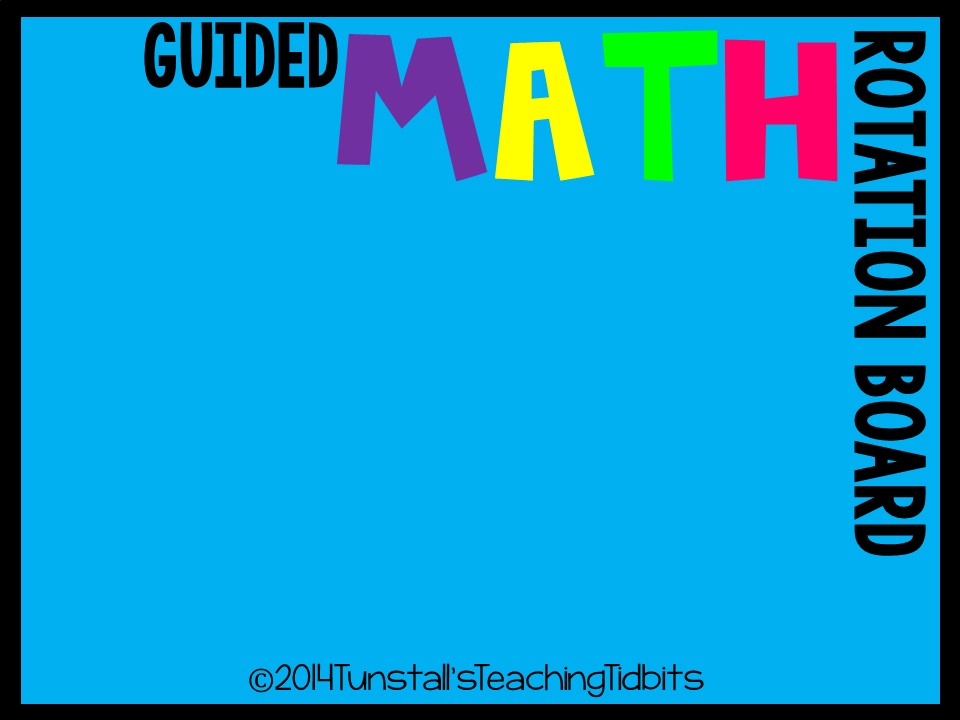 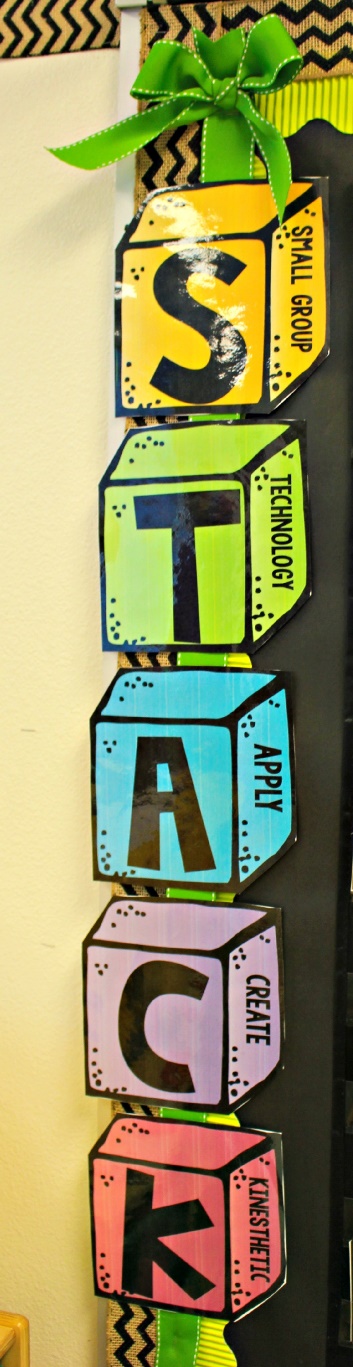 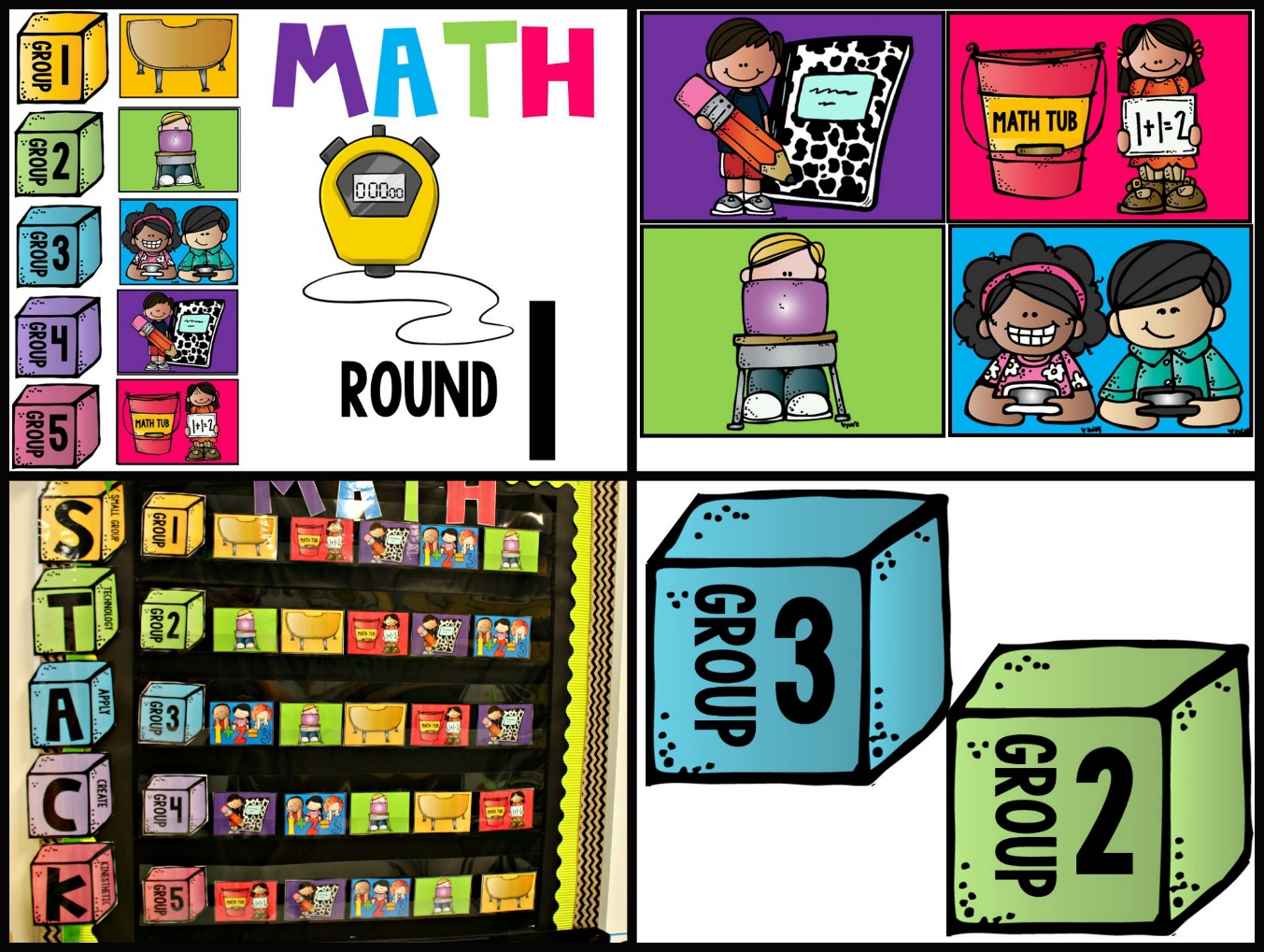 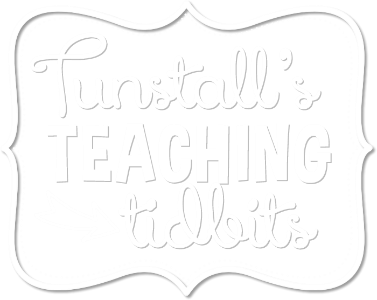 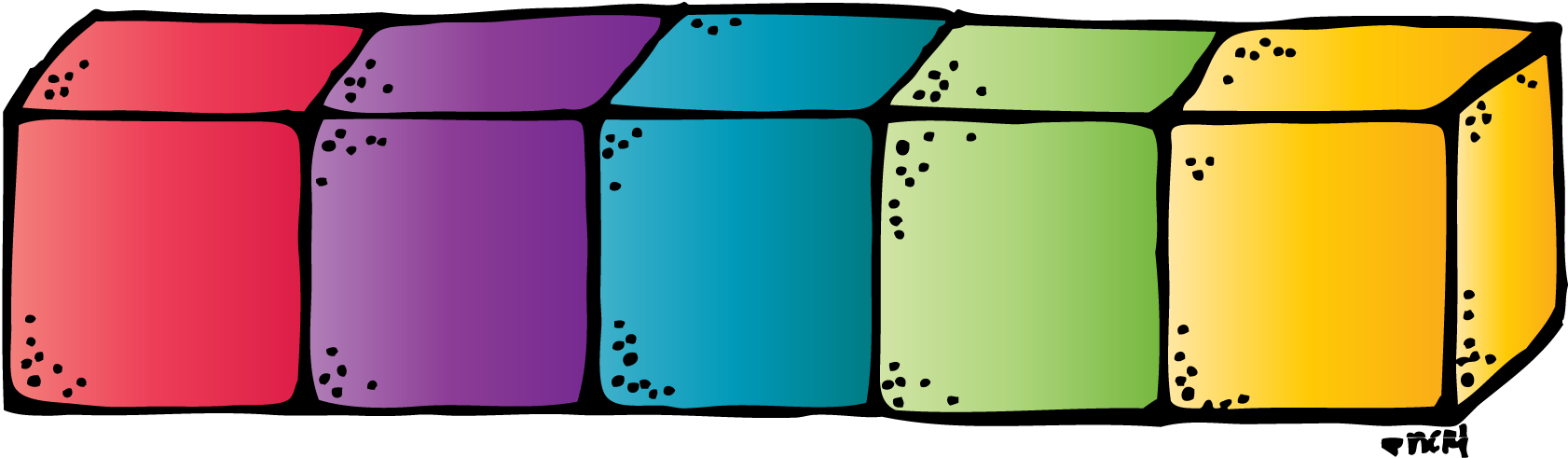 s
small
group
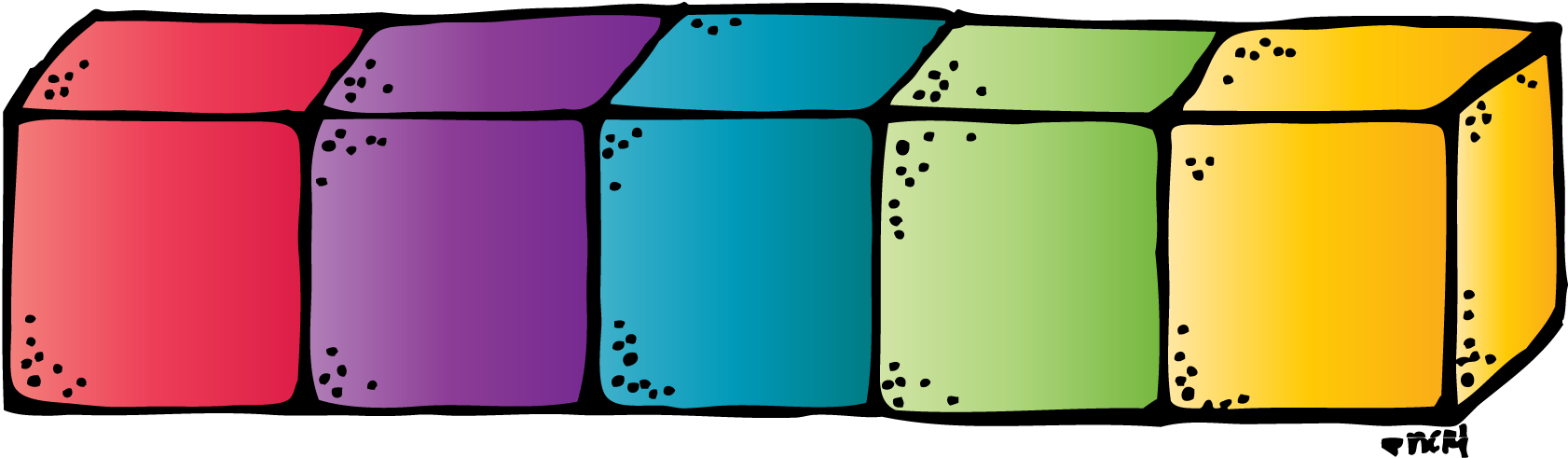 t
technology
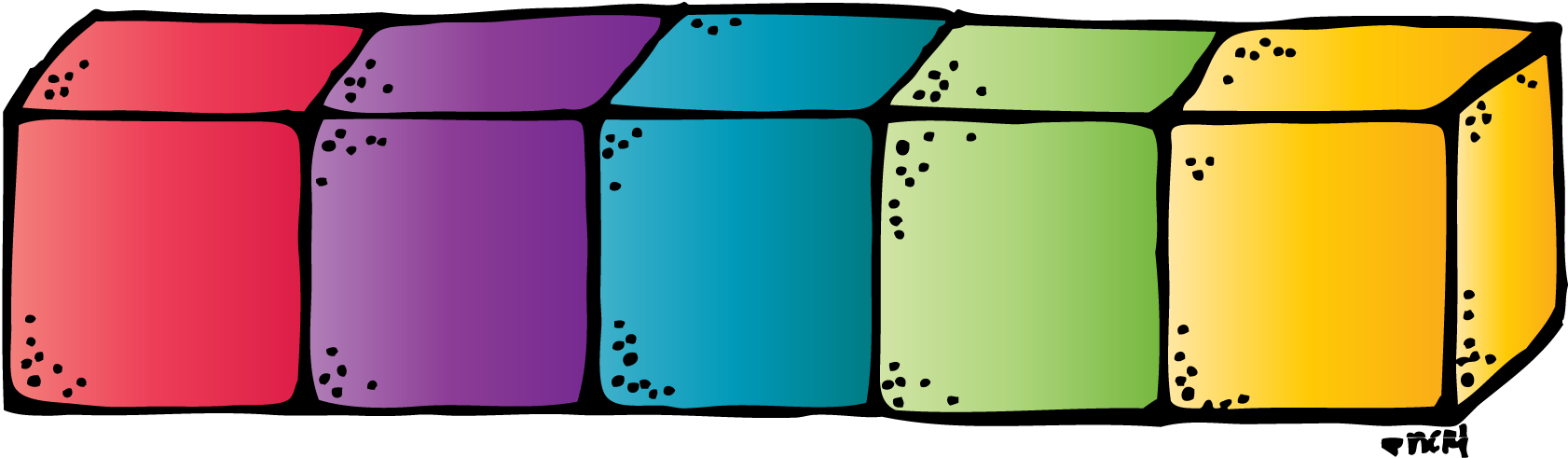 a
apply
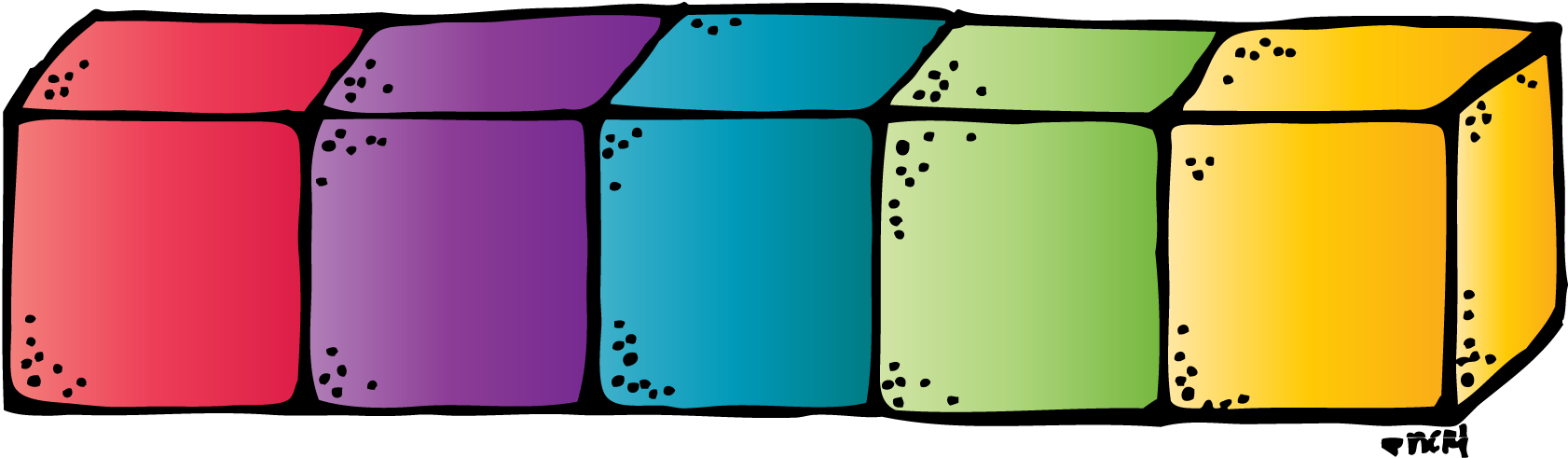 c
create
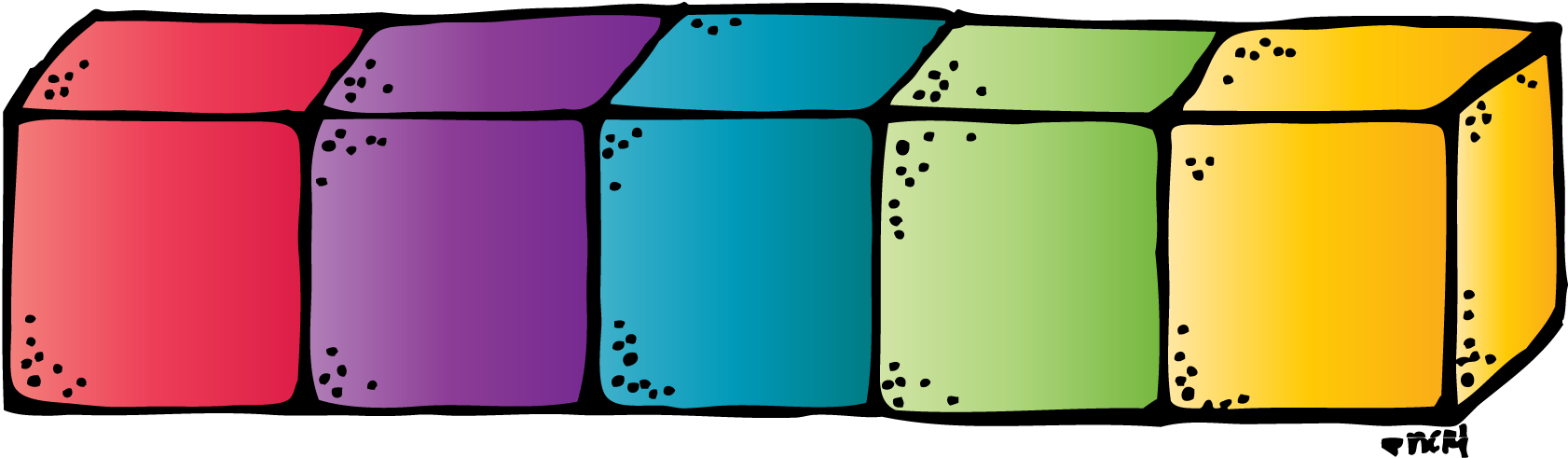 k
kinesthetic
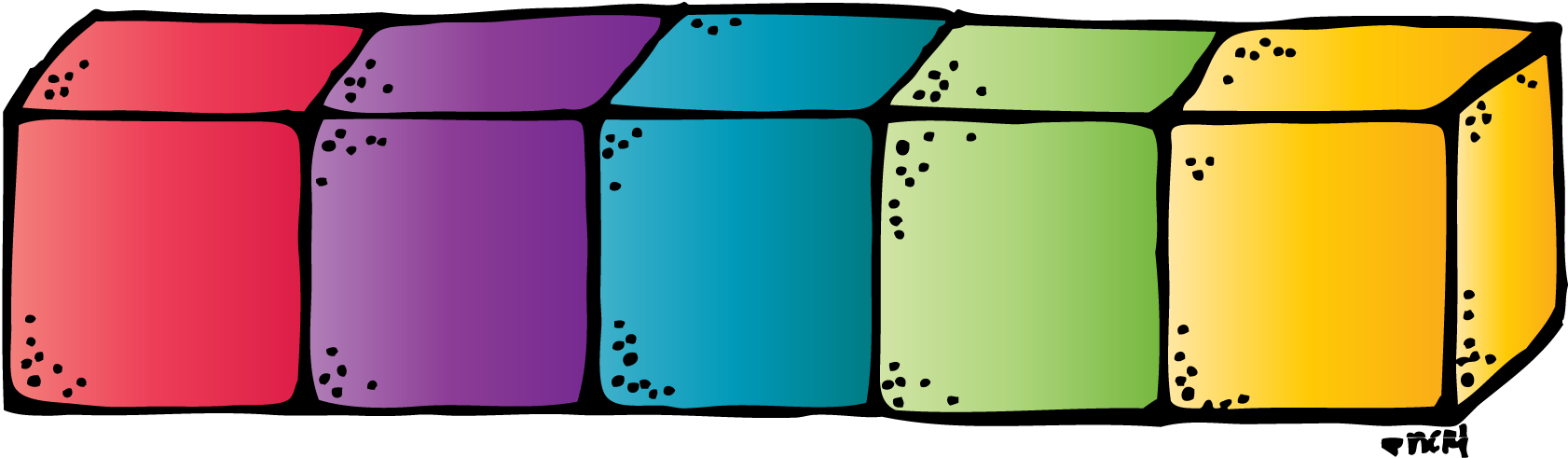 s
Super Facts
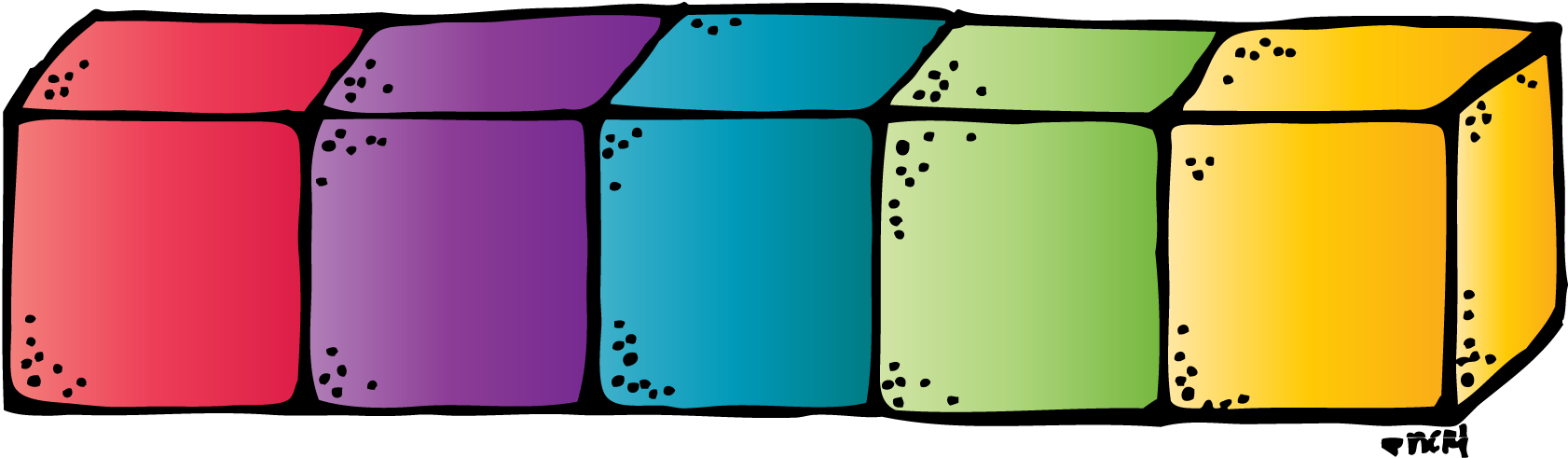 1
1
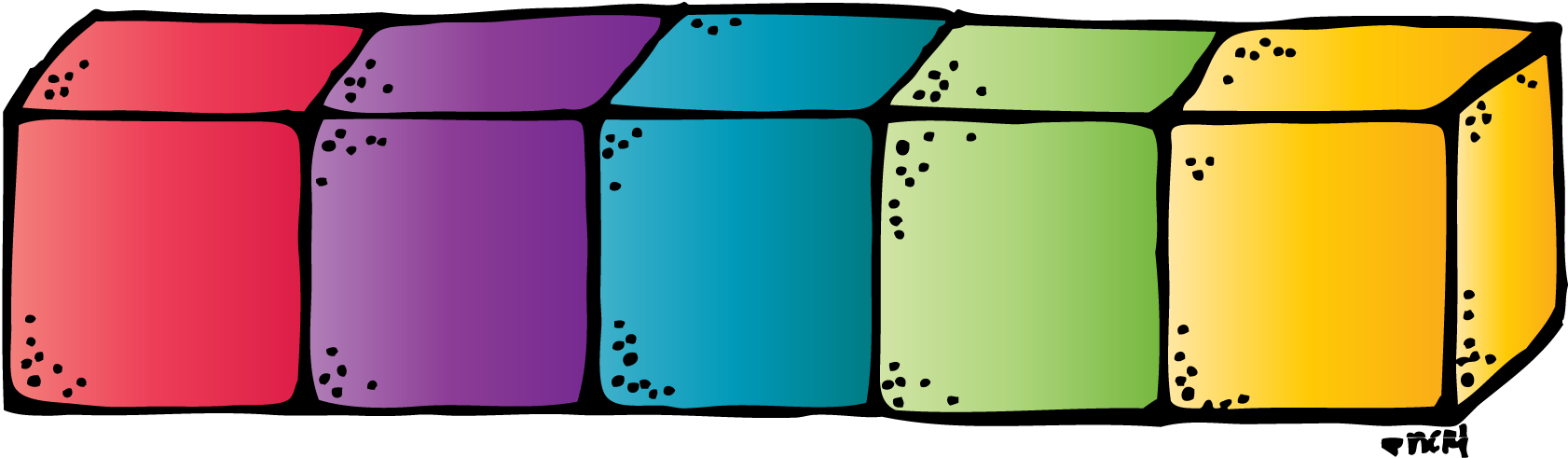 round
group
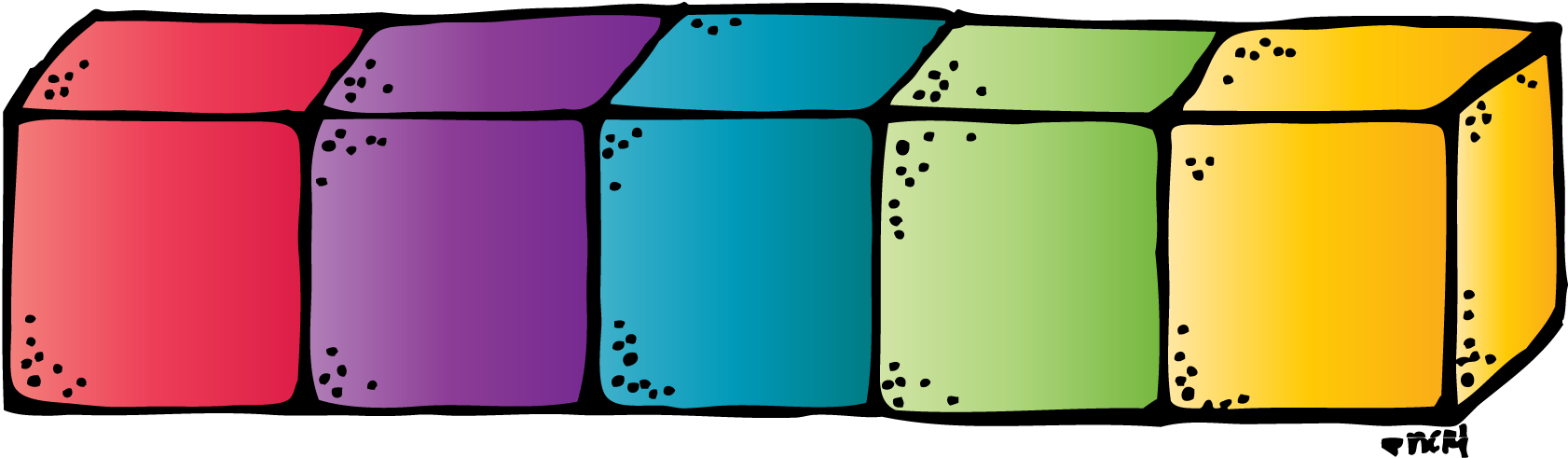 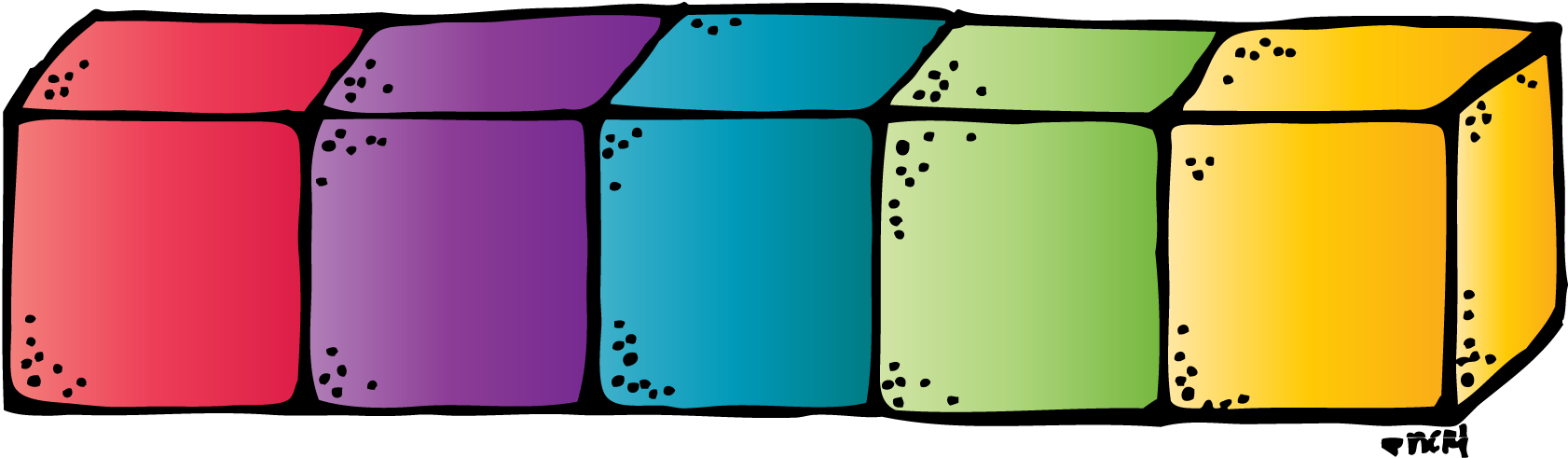 2
2
round
group
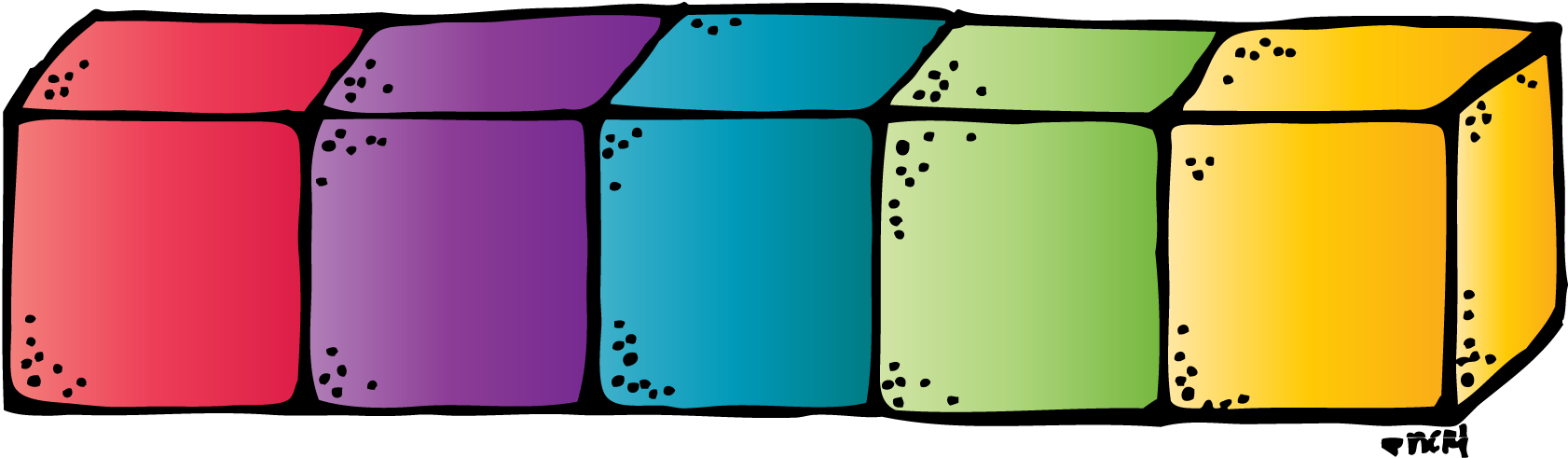 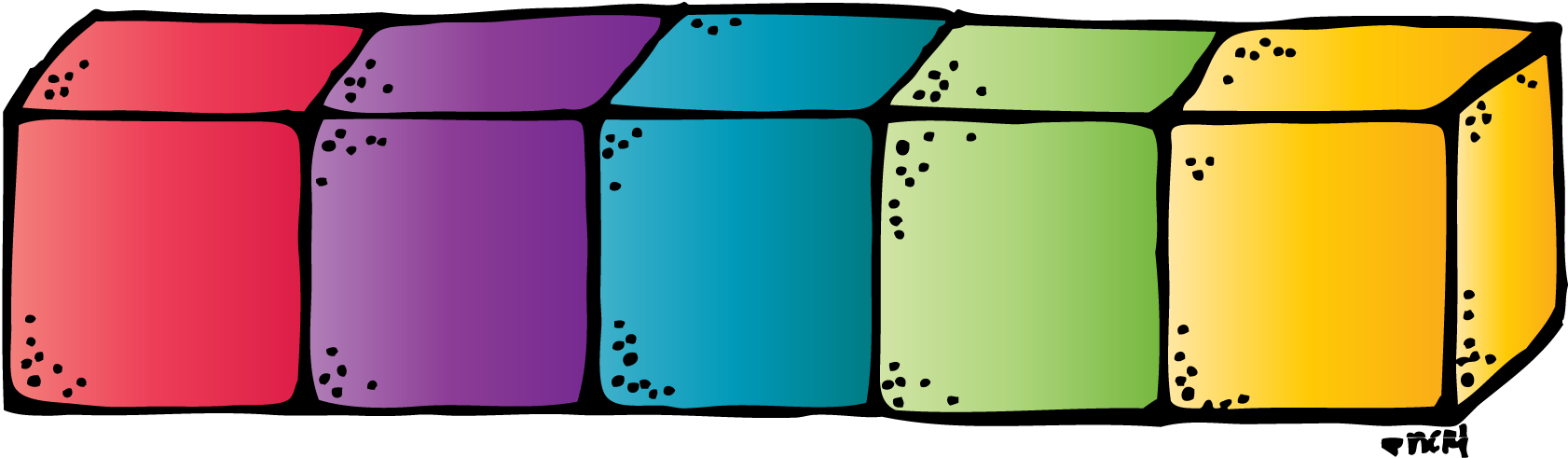 3
3
round
group
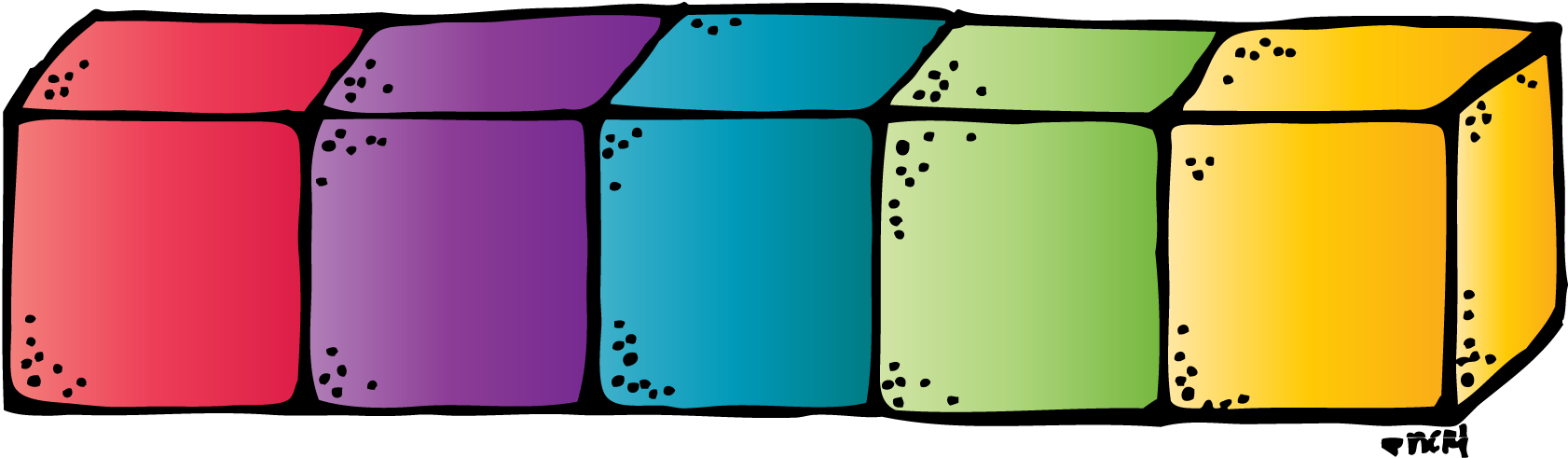 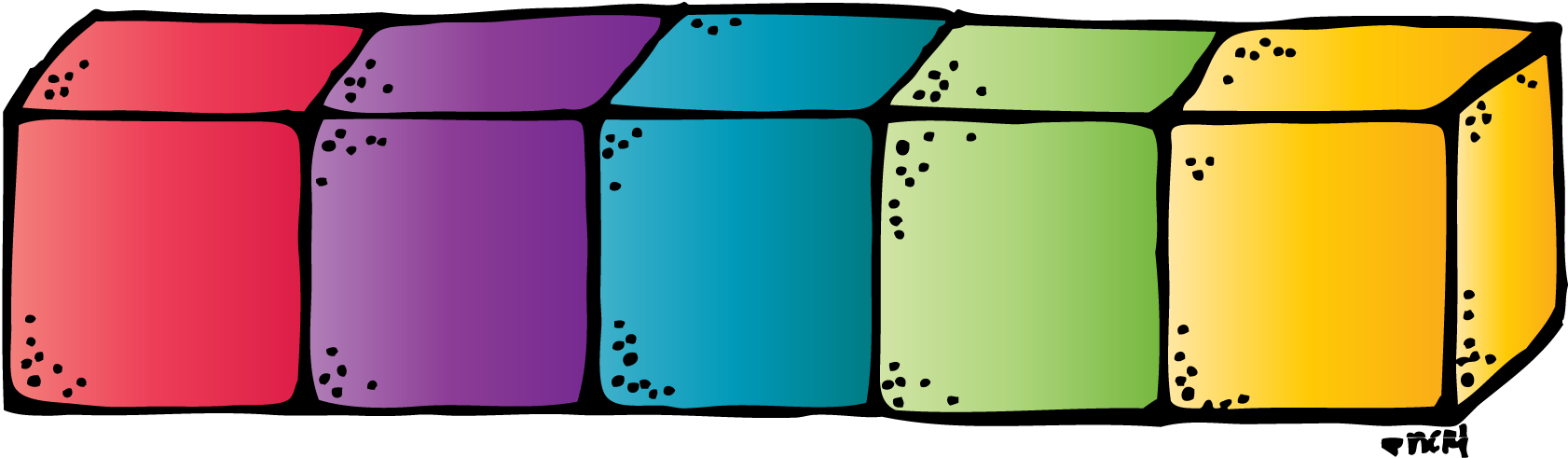 4
4
round
group
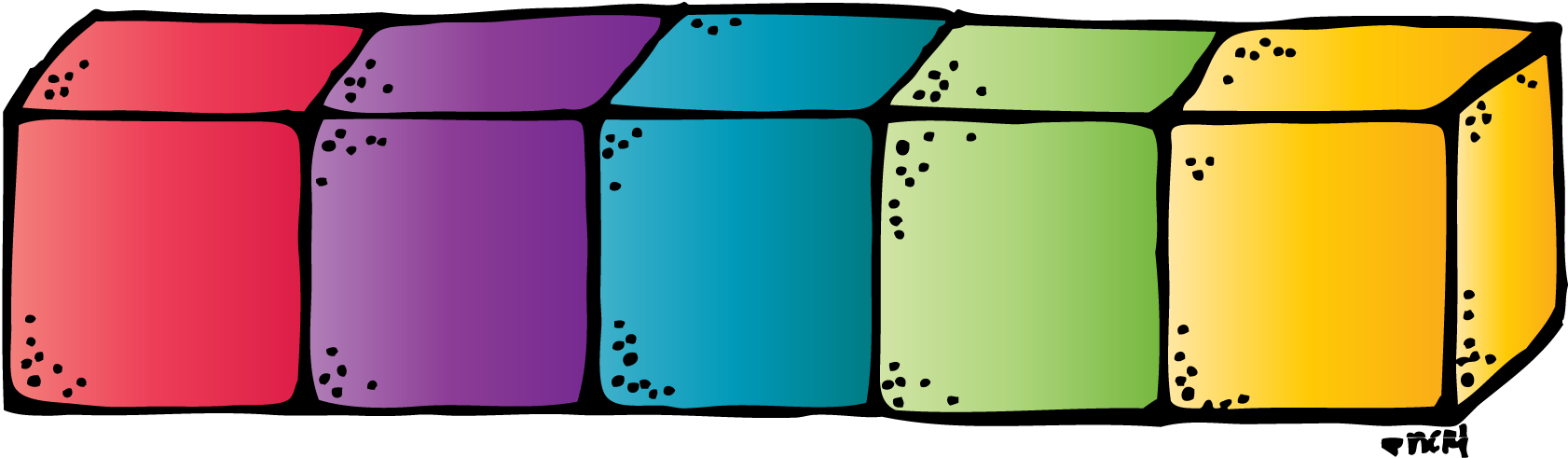 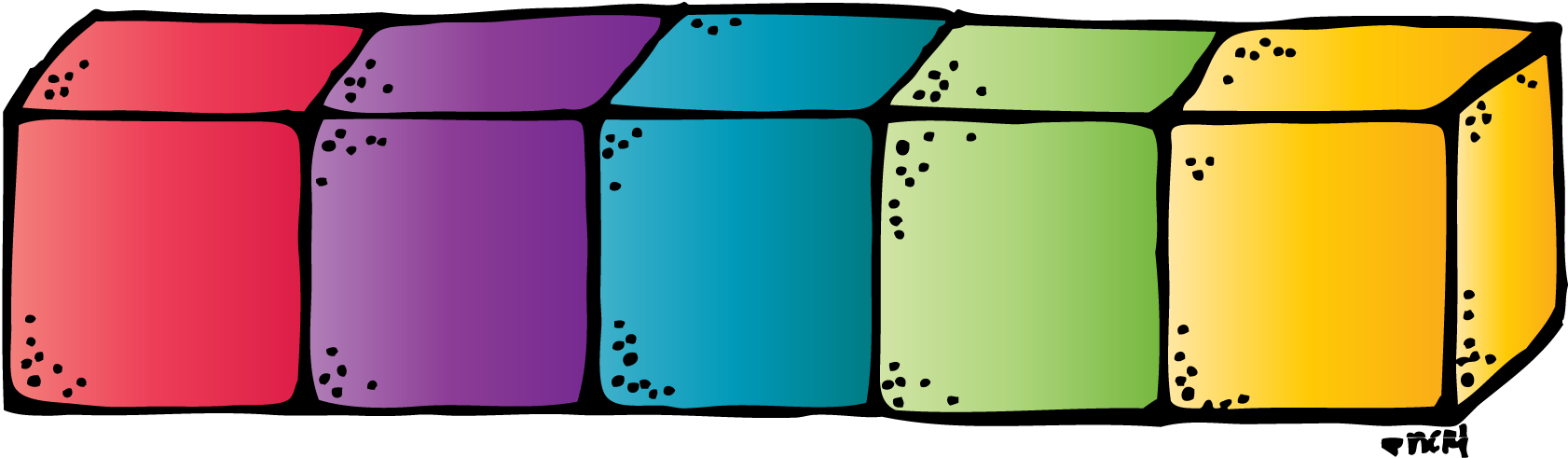 5
5
round
group
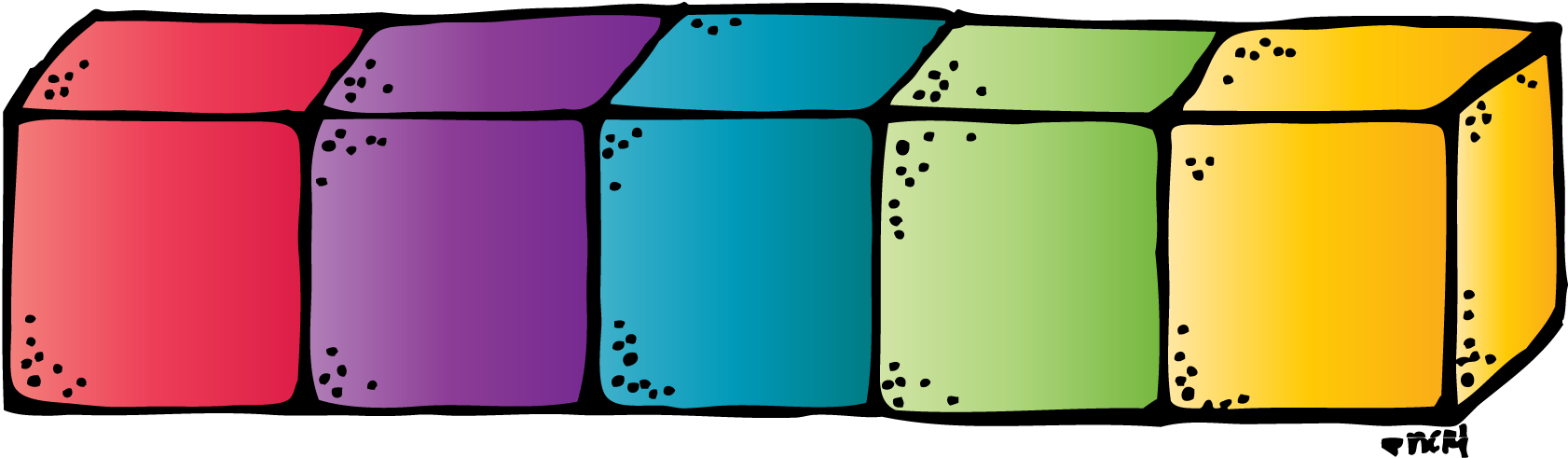 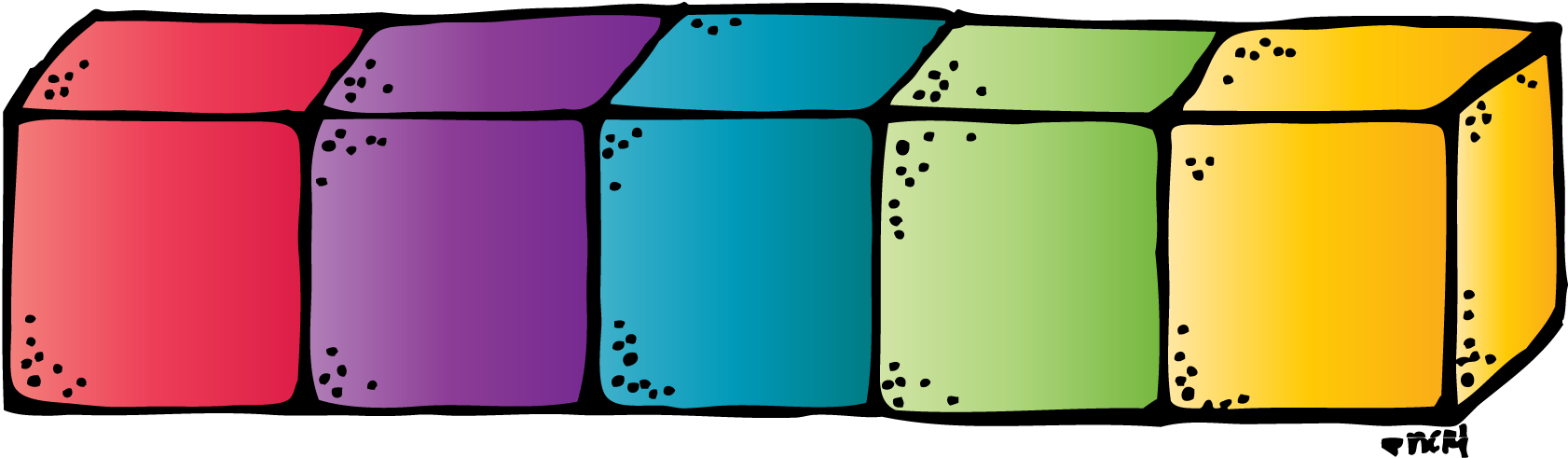 6
6
round
group
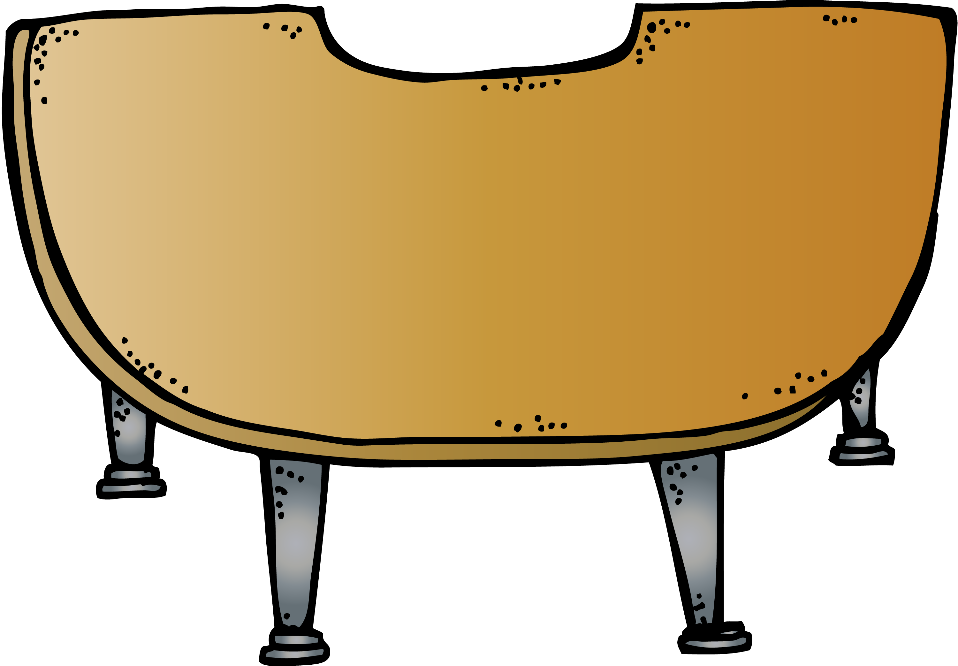 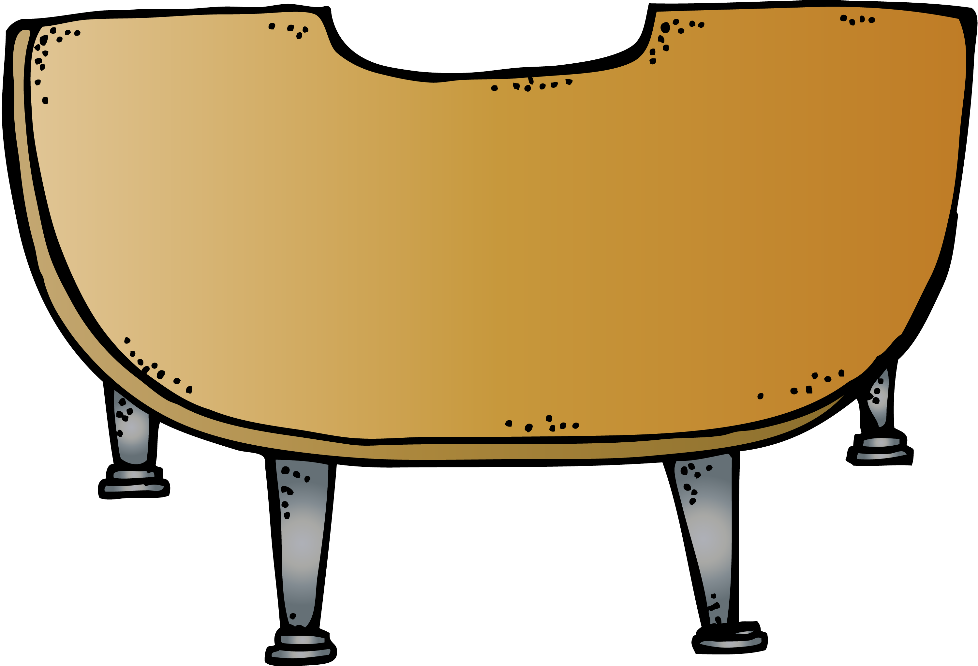 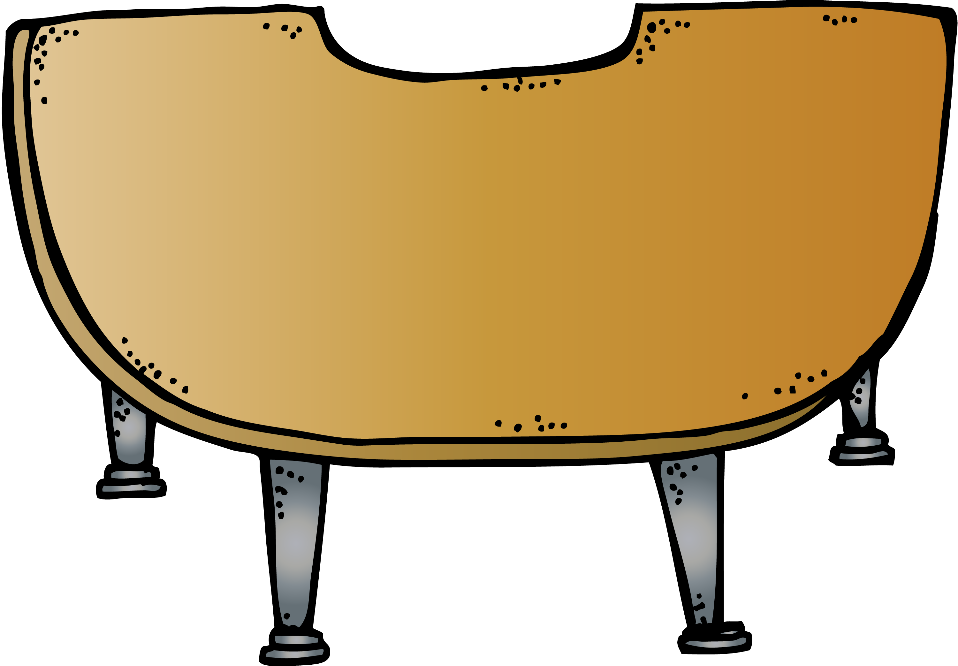 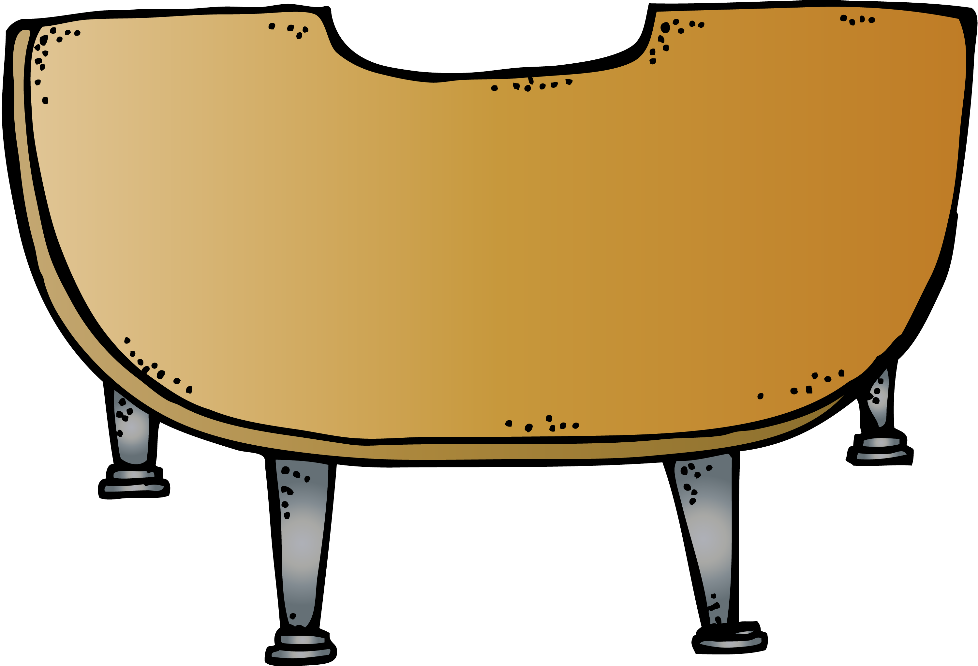 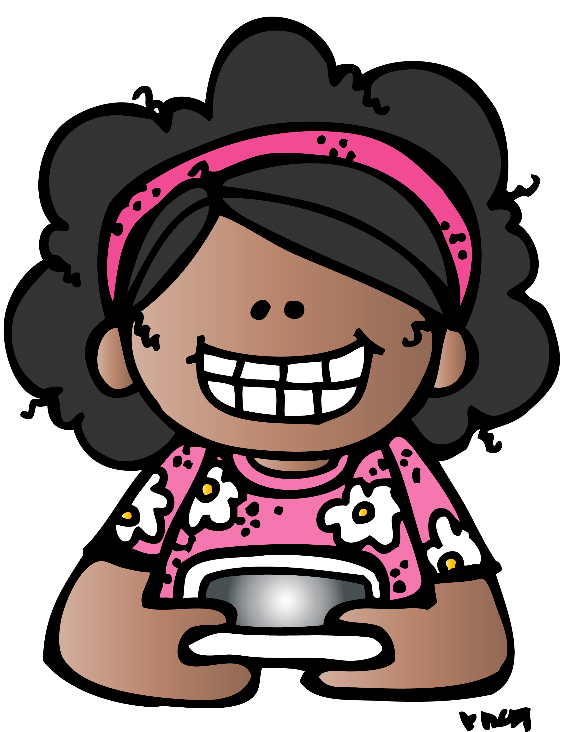 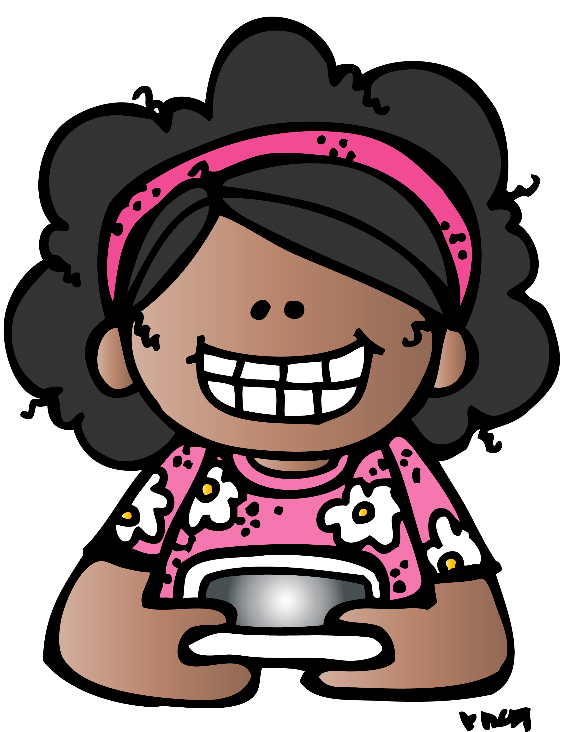 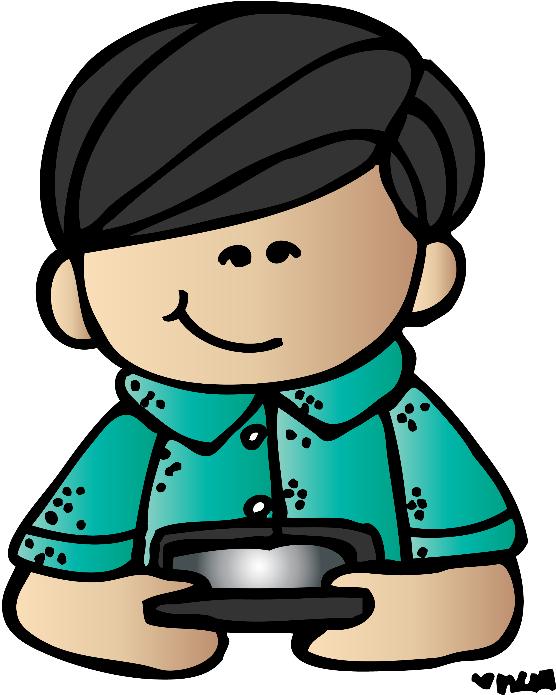 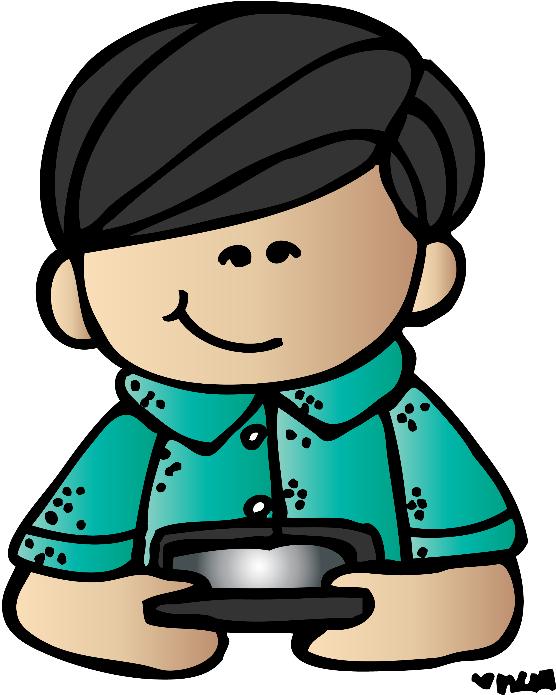 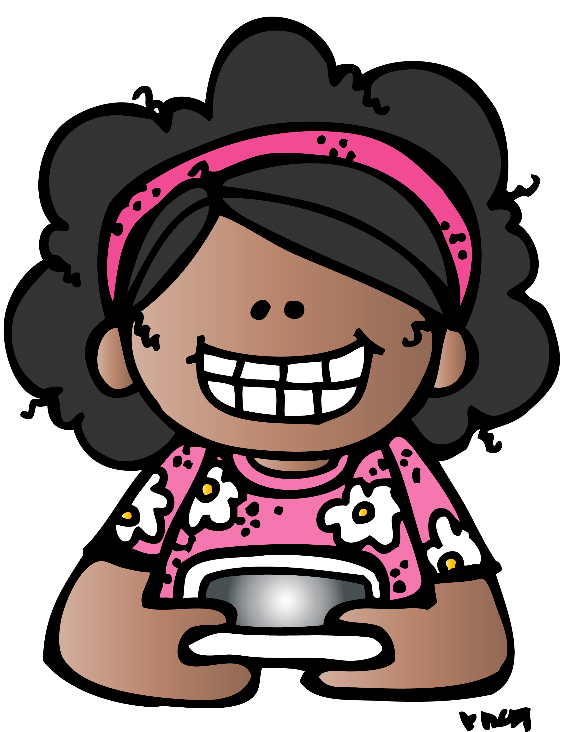 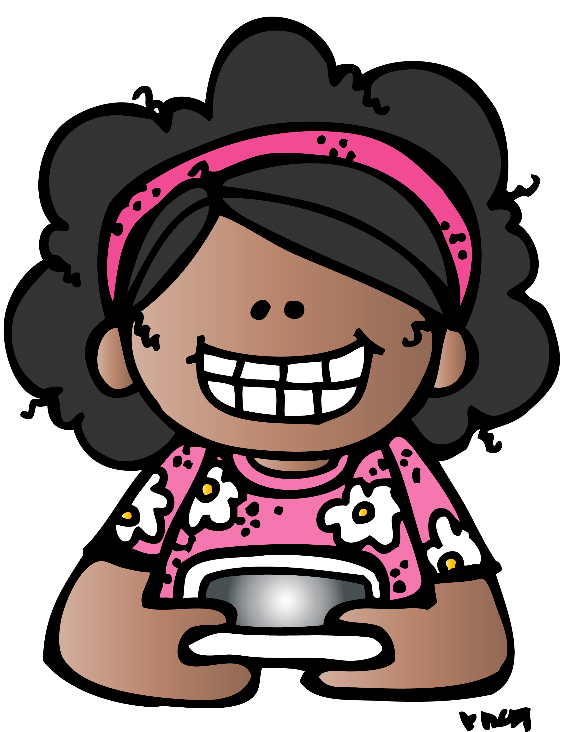 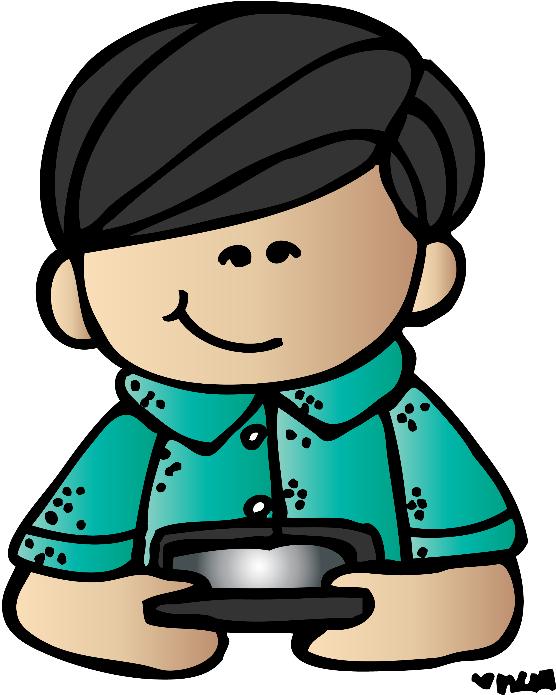 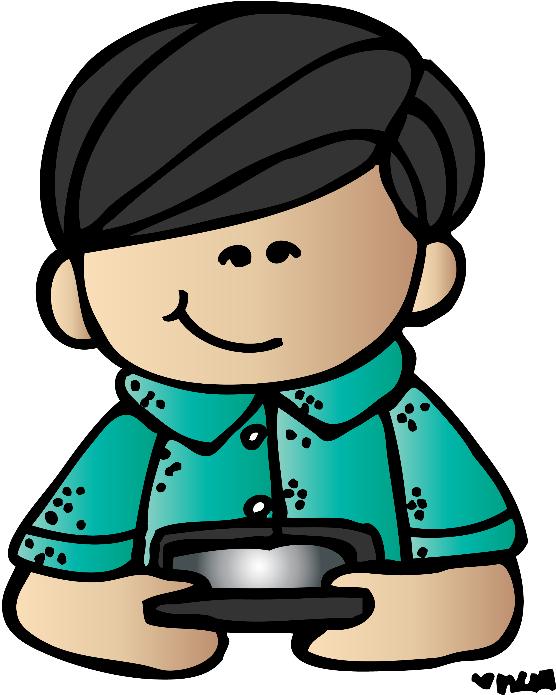 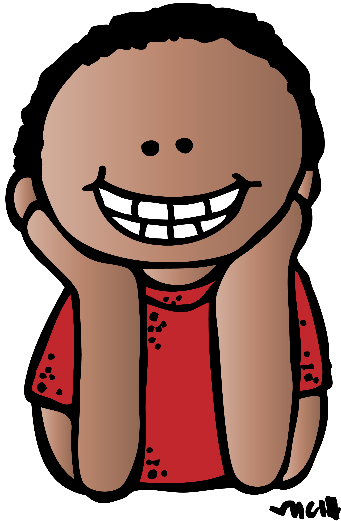 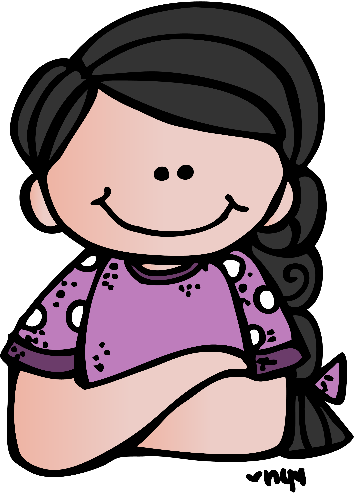 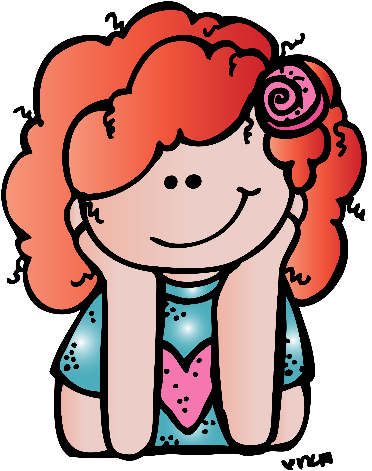 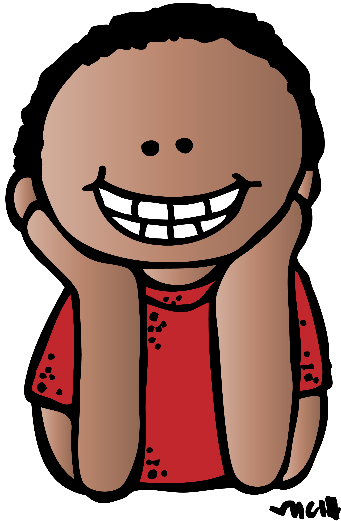 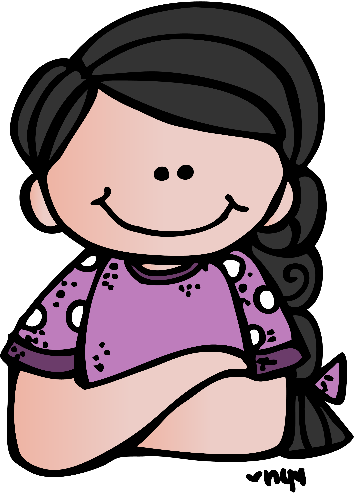 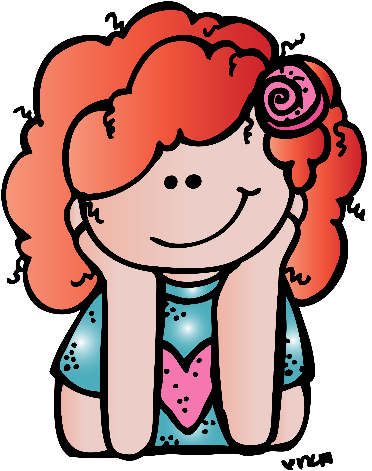 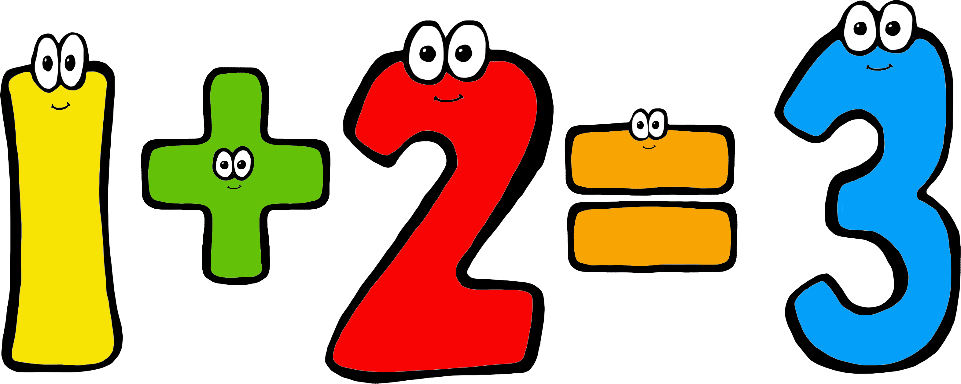 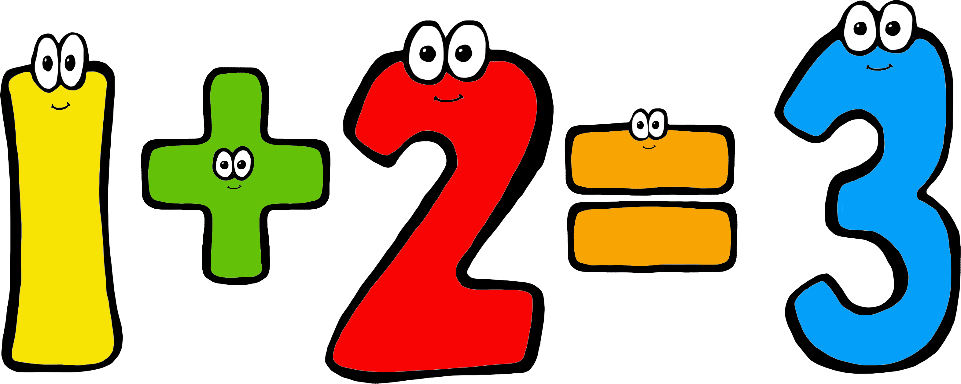 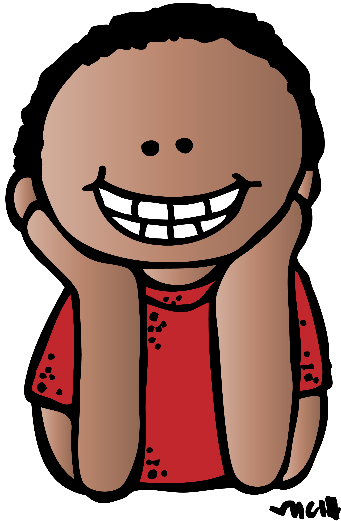 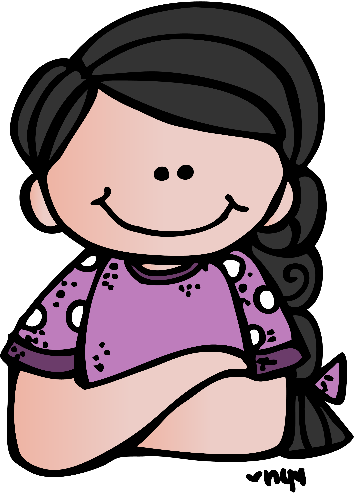 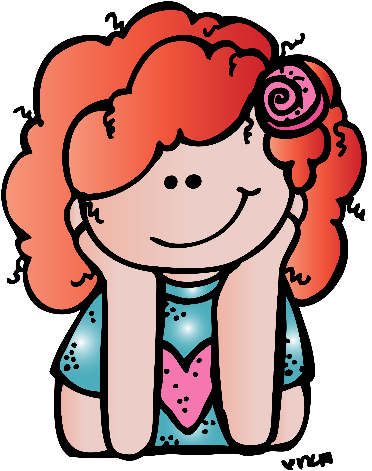 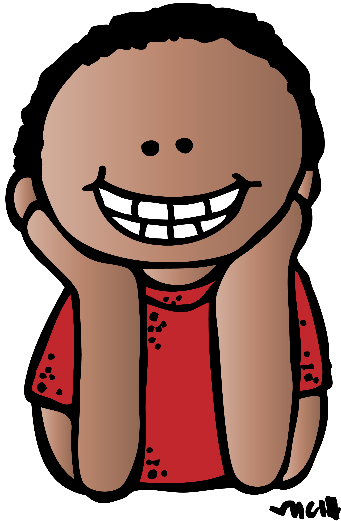 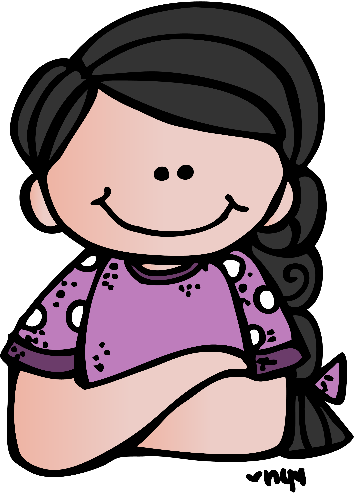 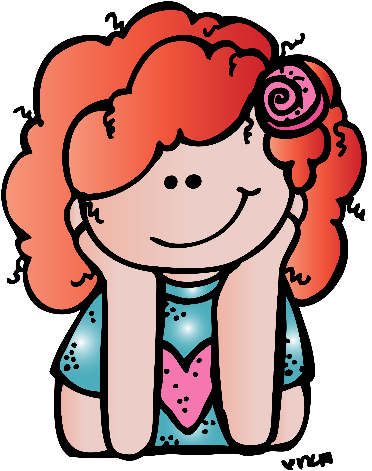 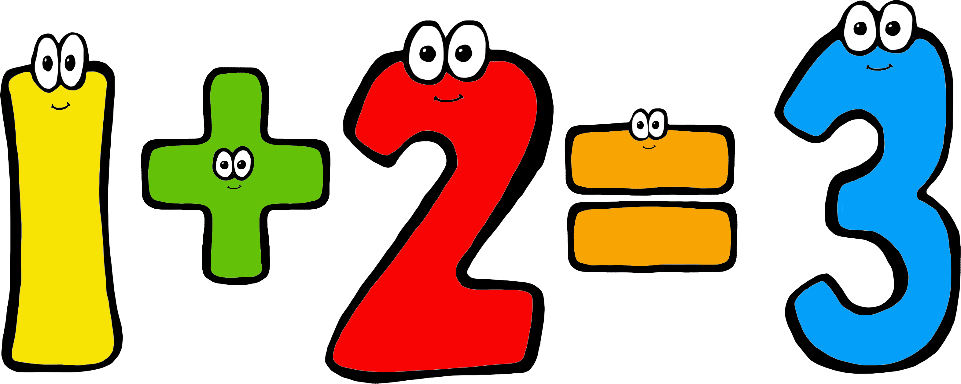 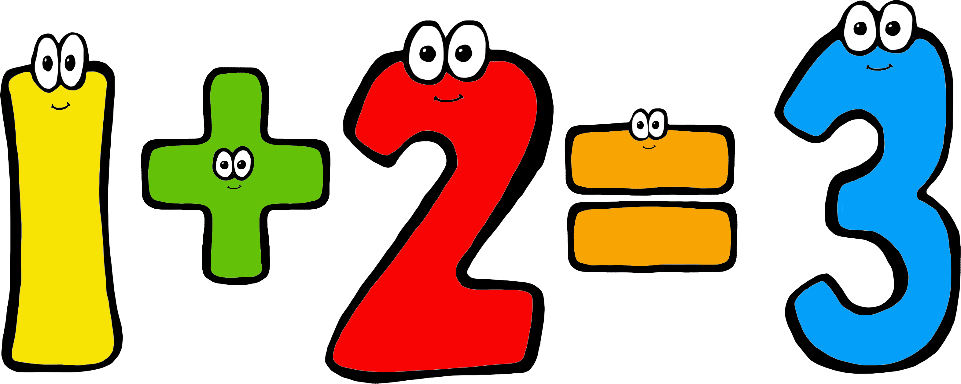 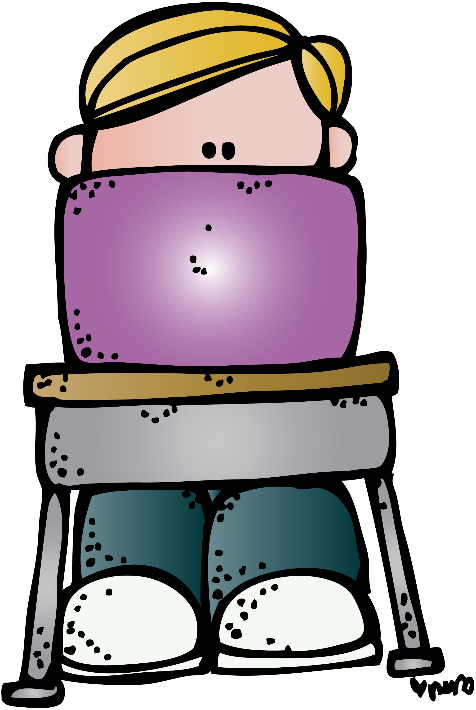 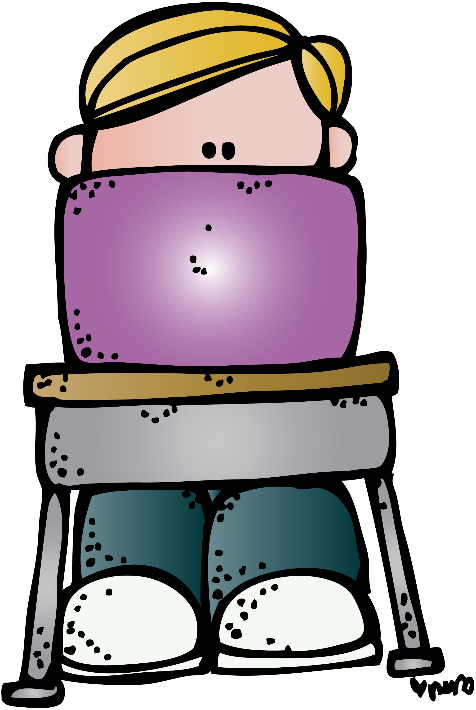 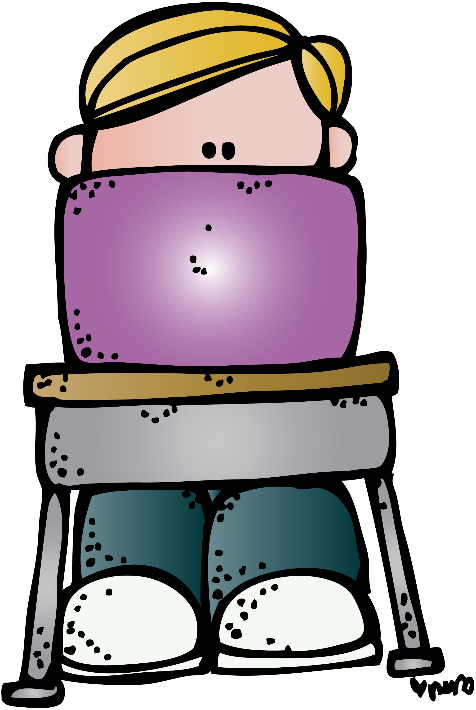 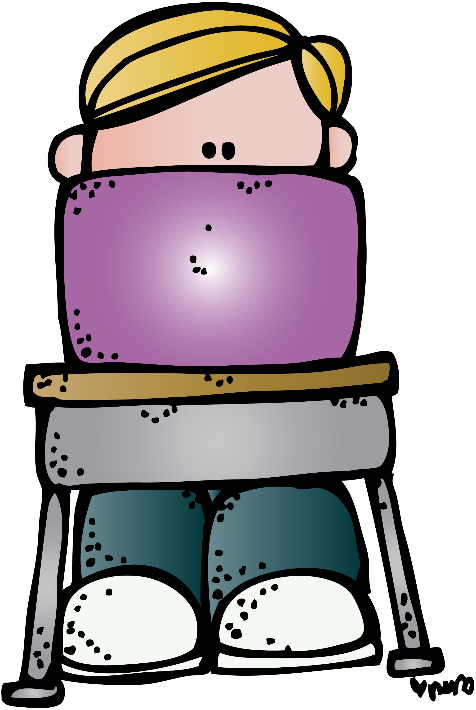 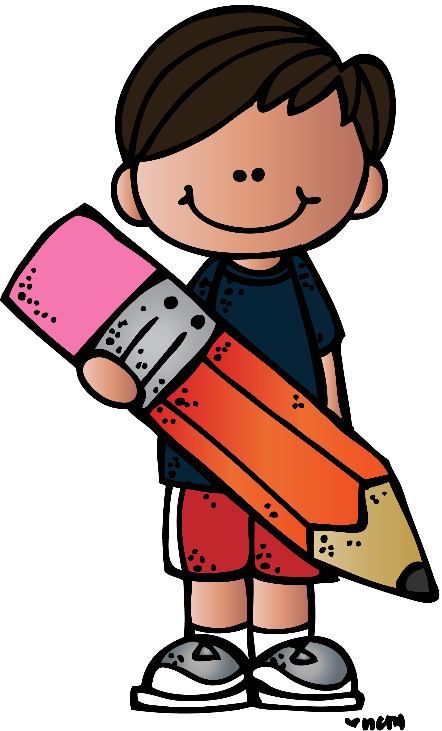 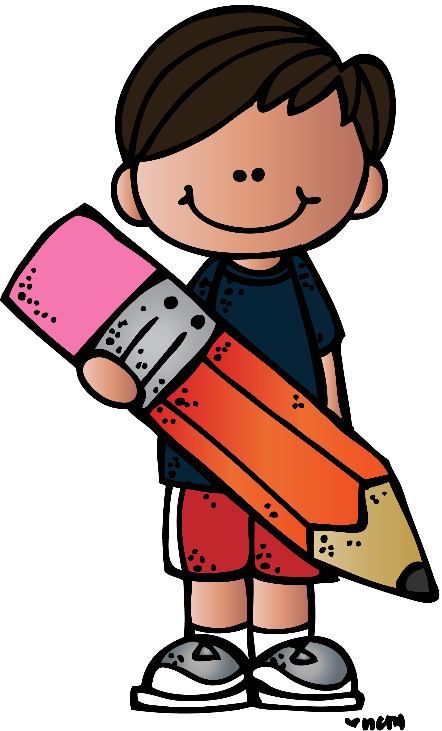 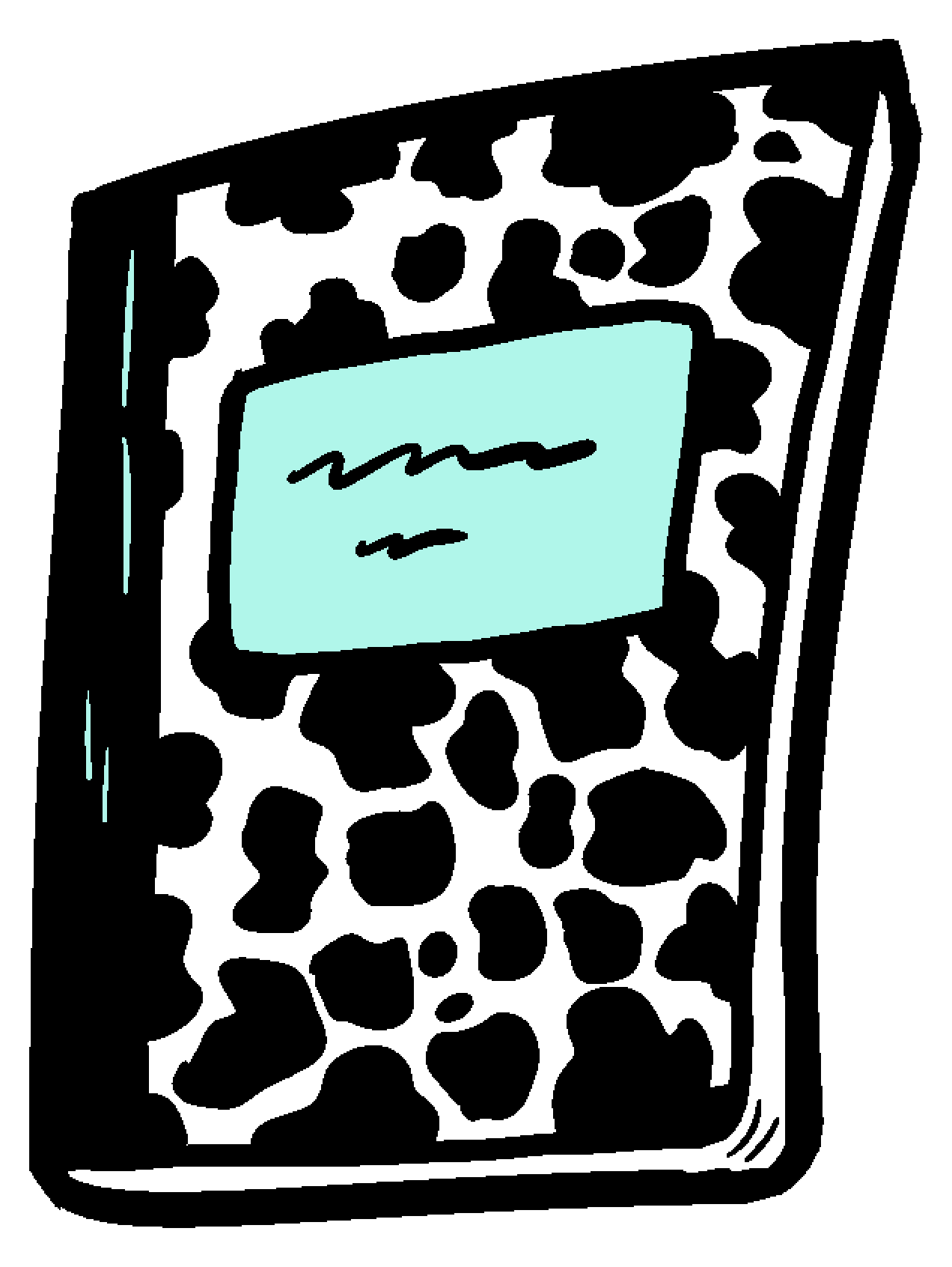 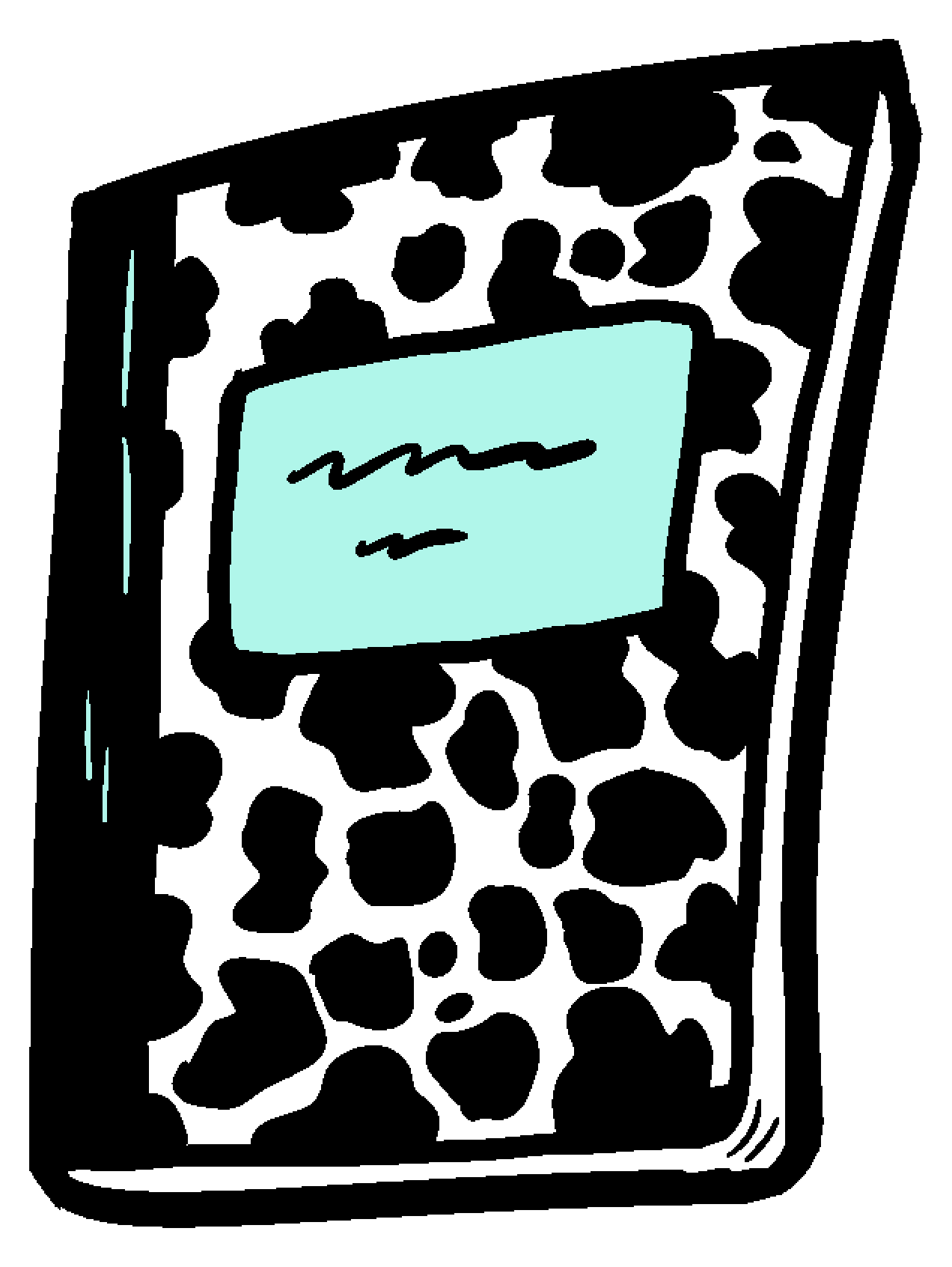 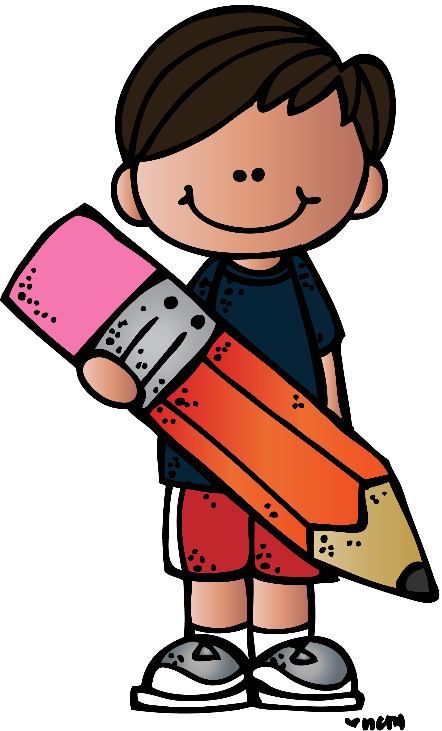 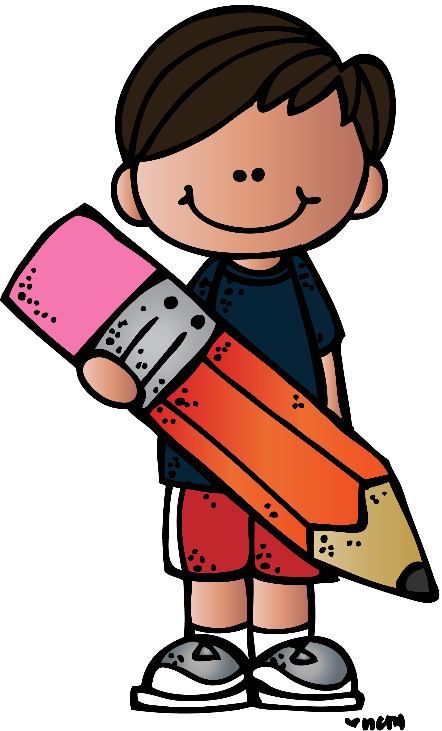 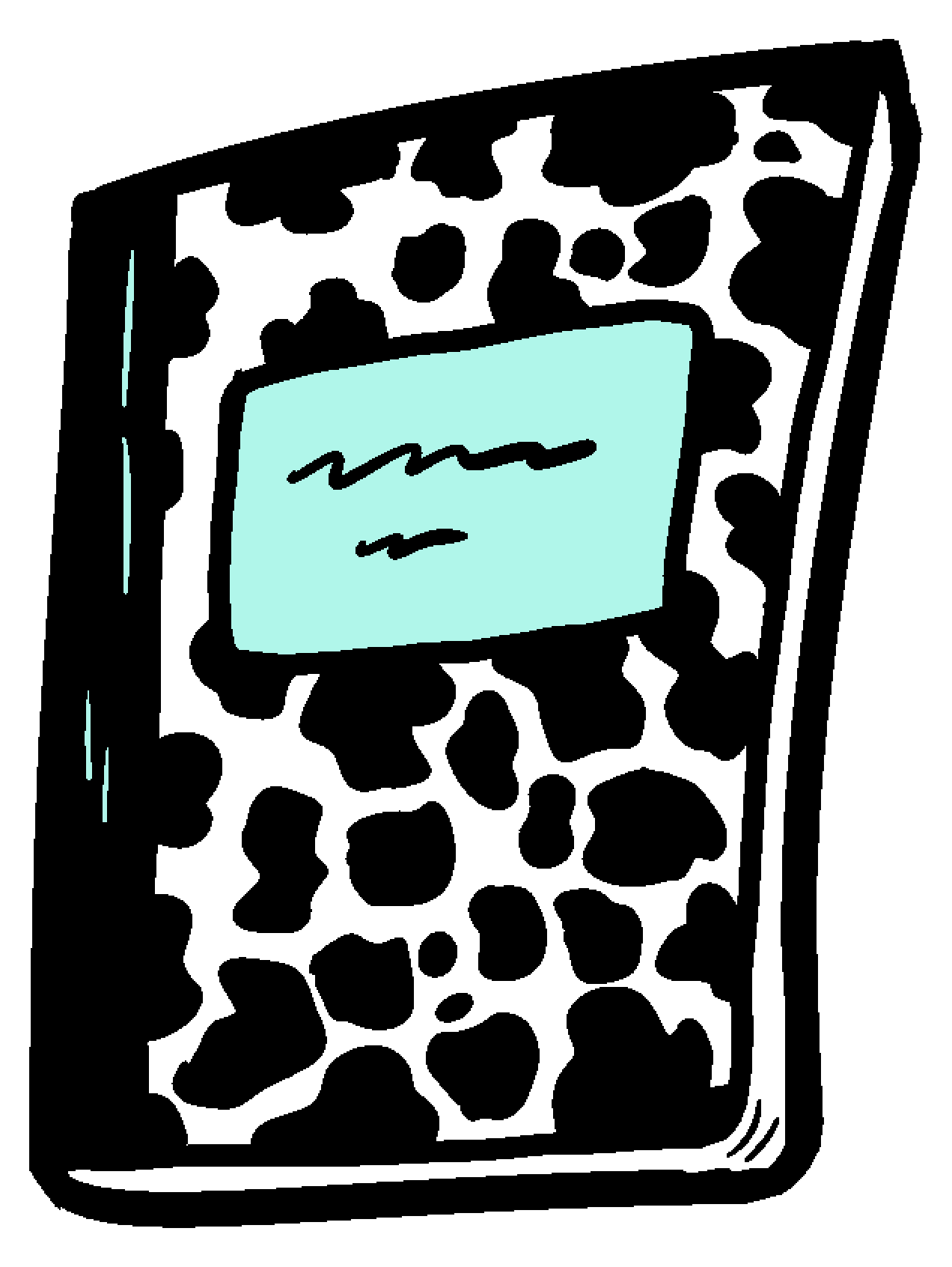 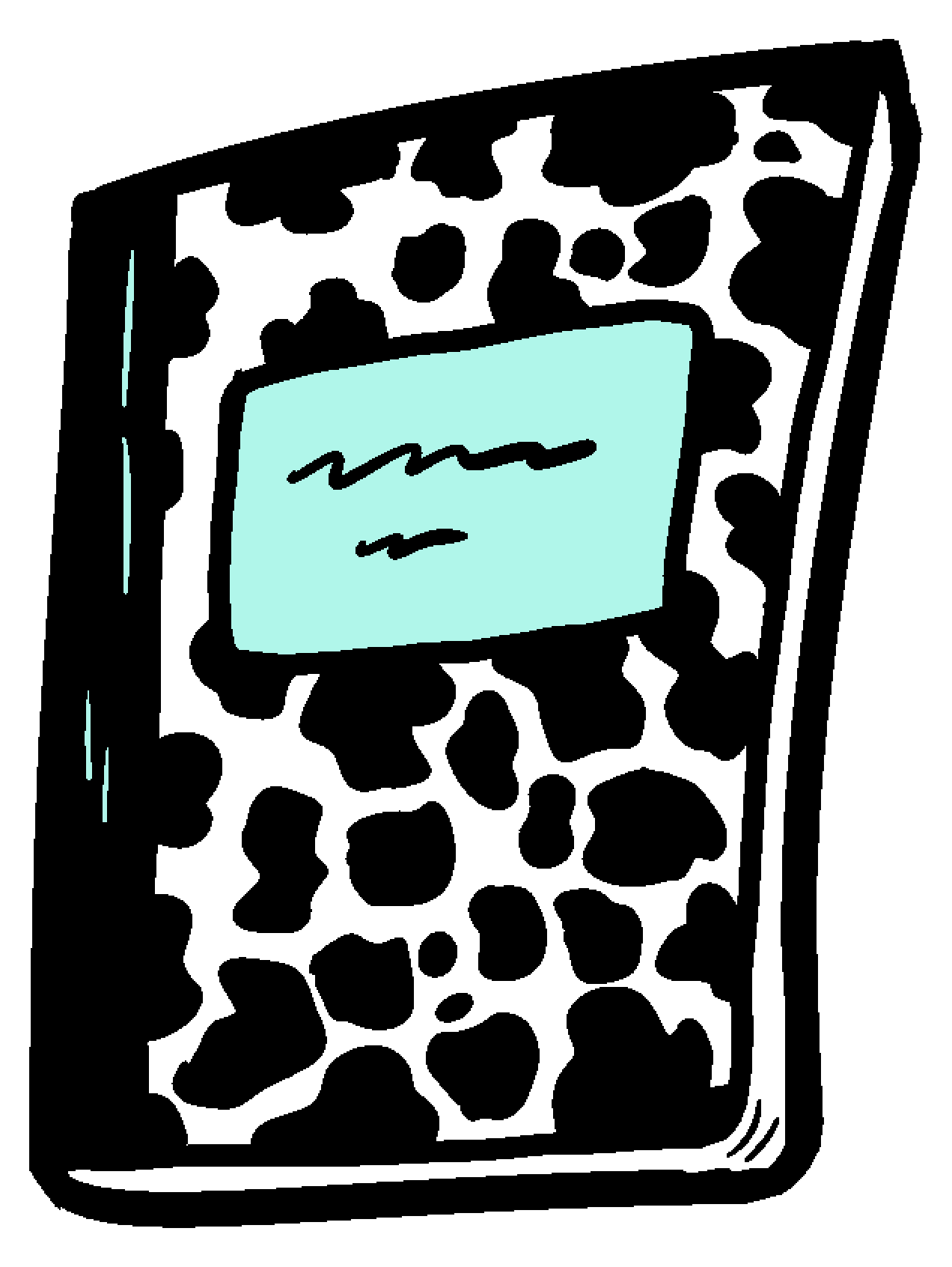 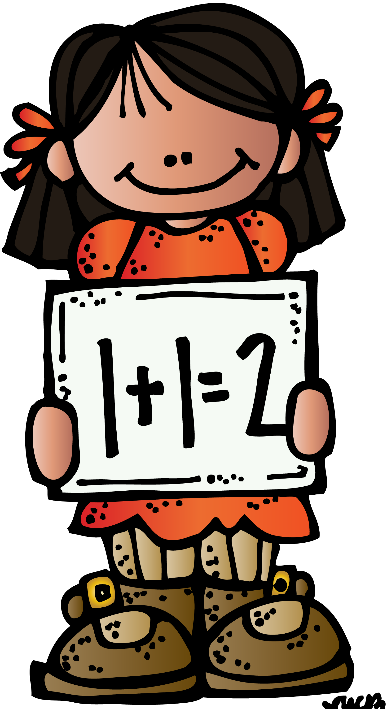 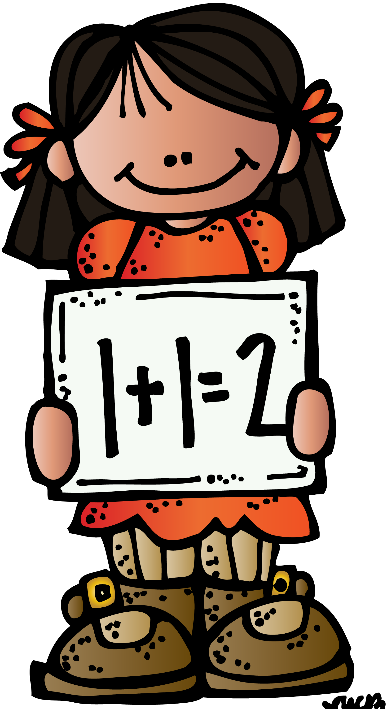 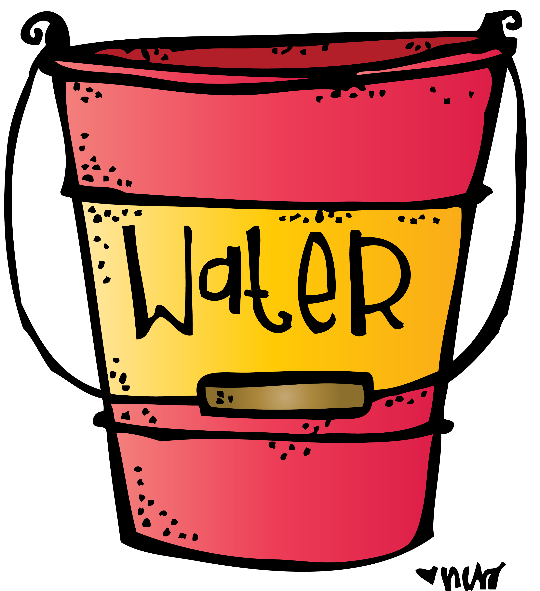 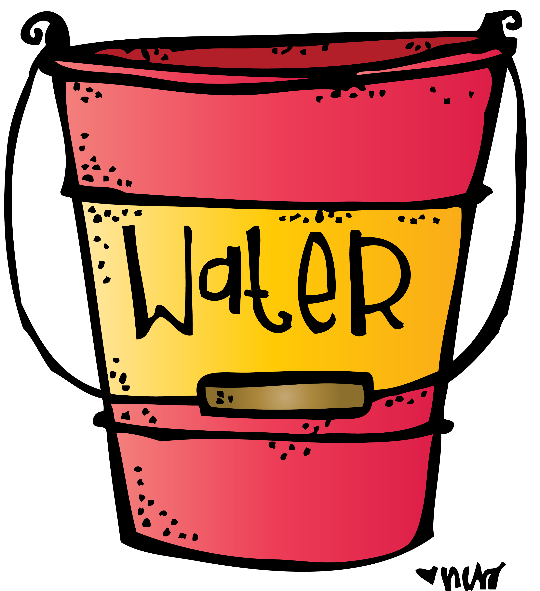 Math tub
Math tub
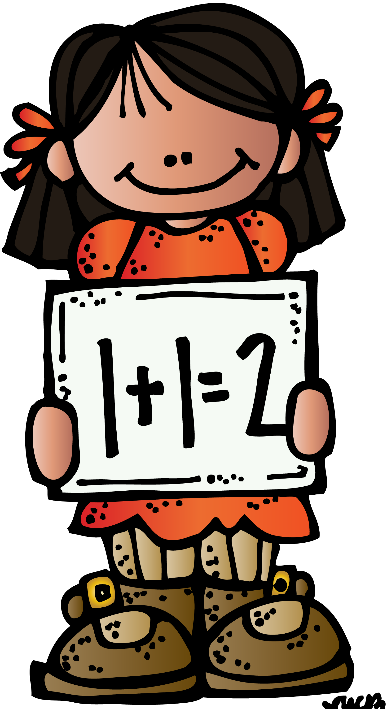 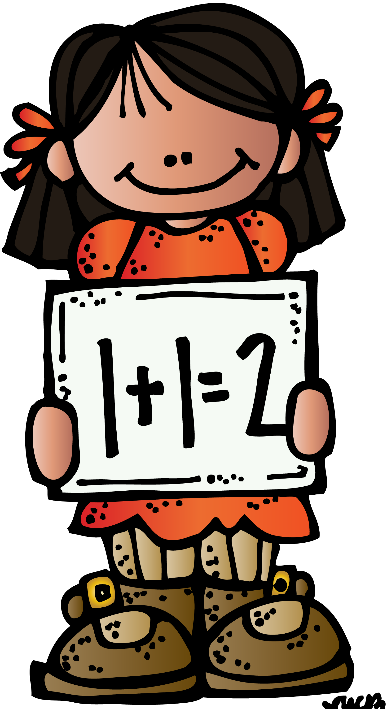 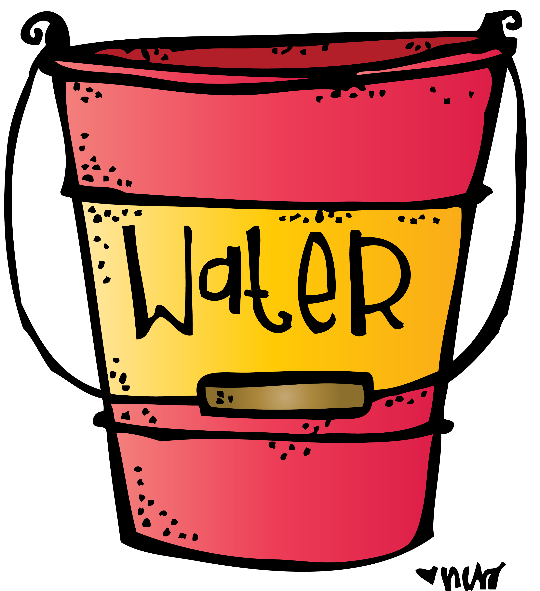 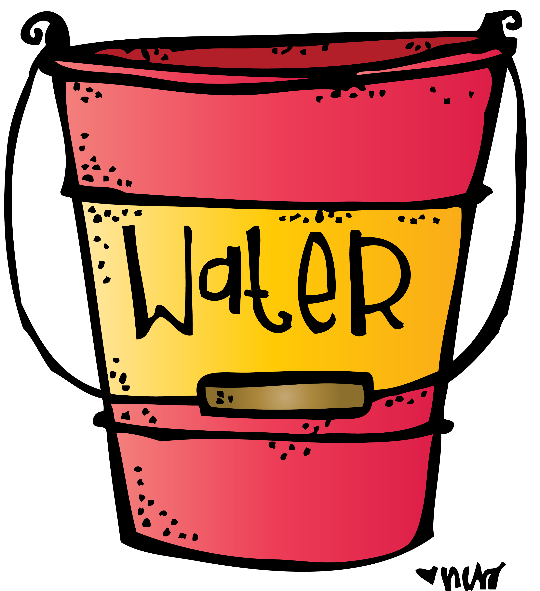 Math tub
Math tub
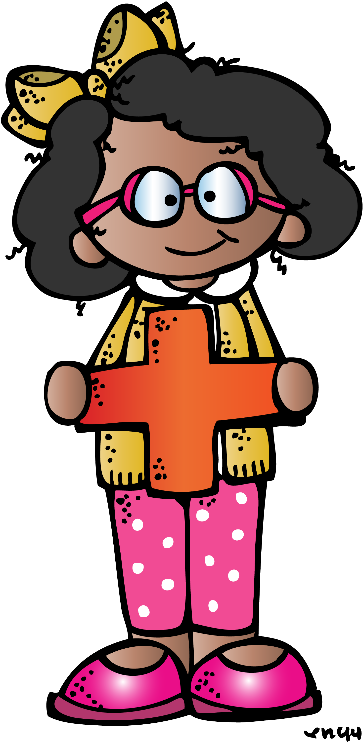 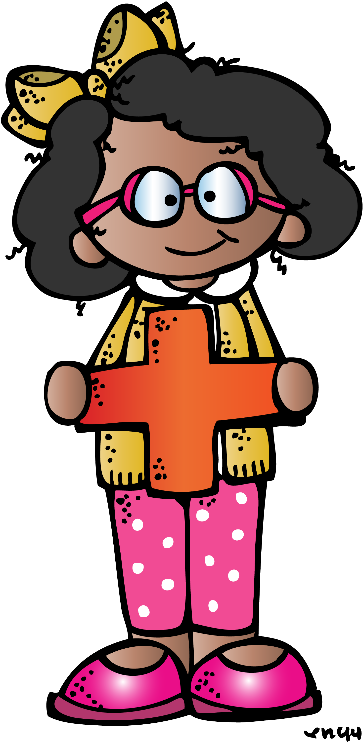 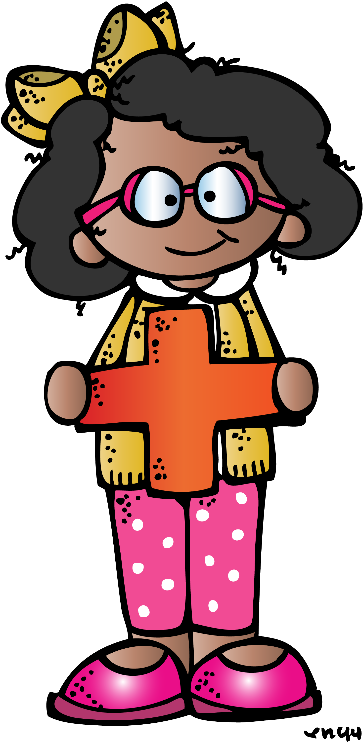 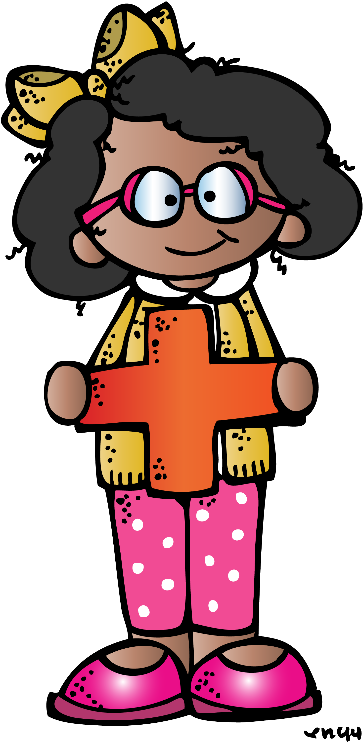 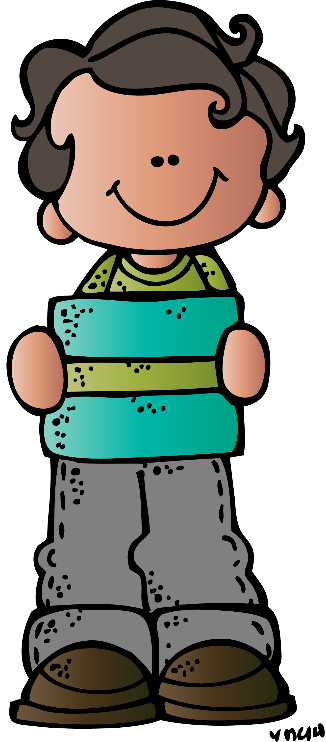 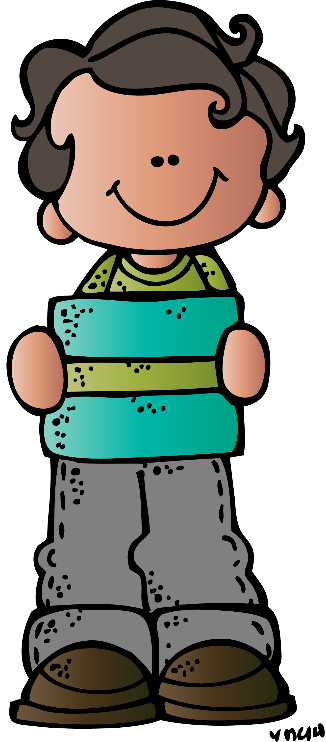 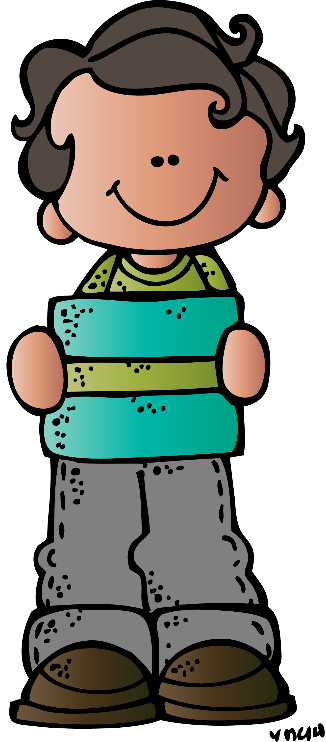 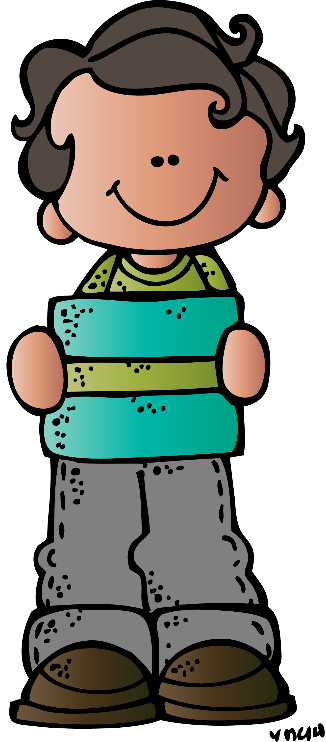 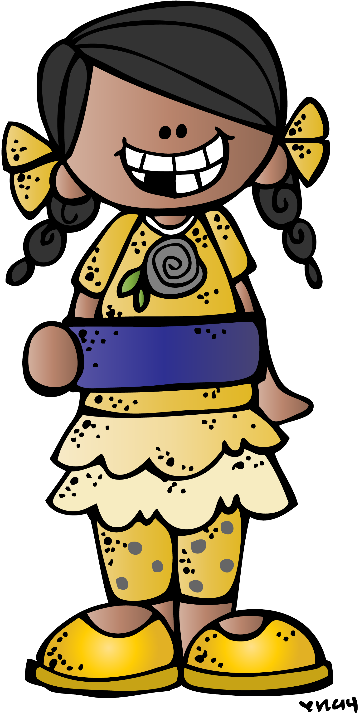 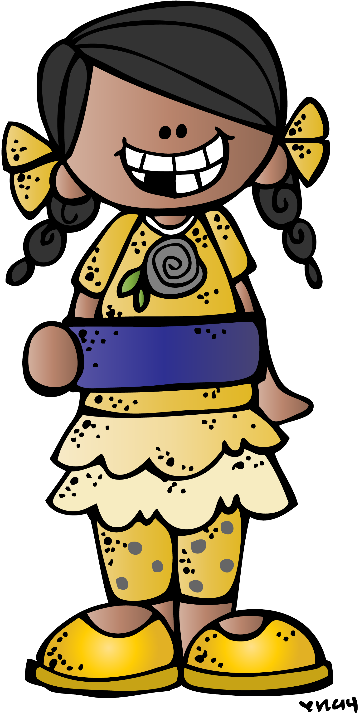 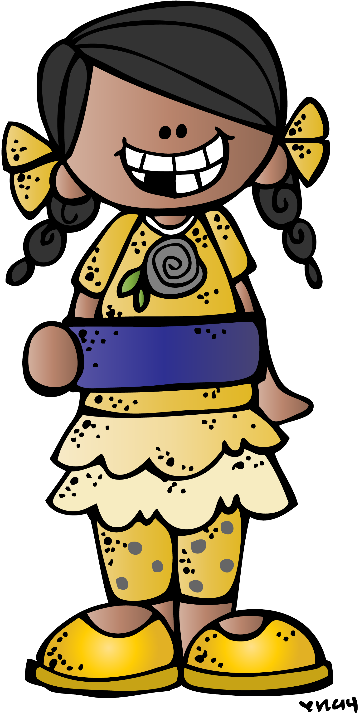 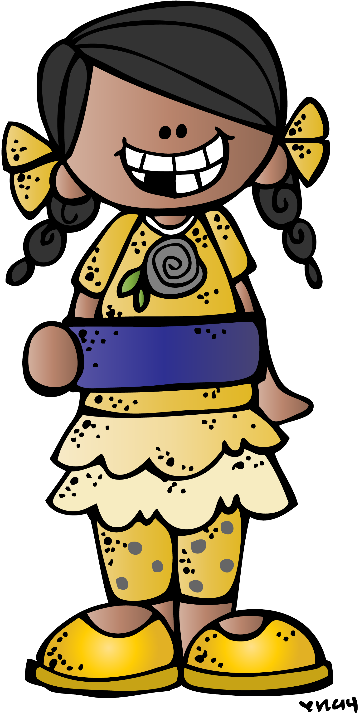 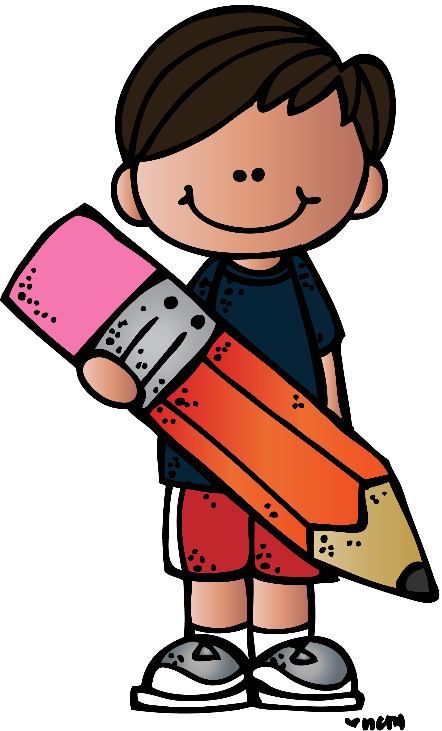 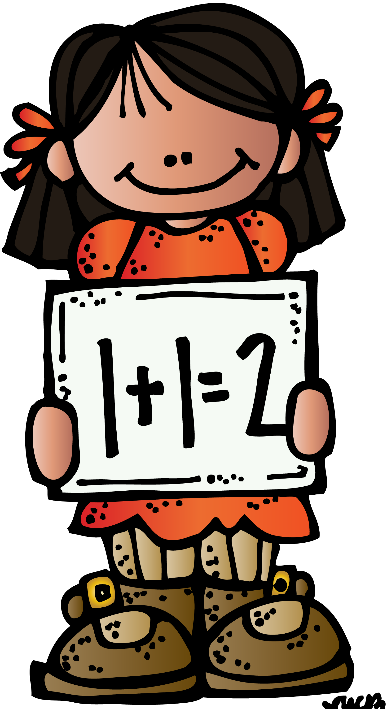 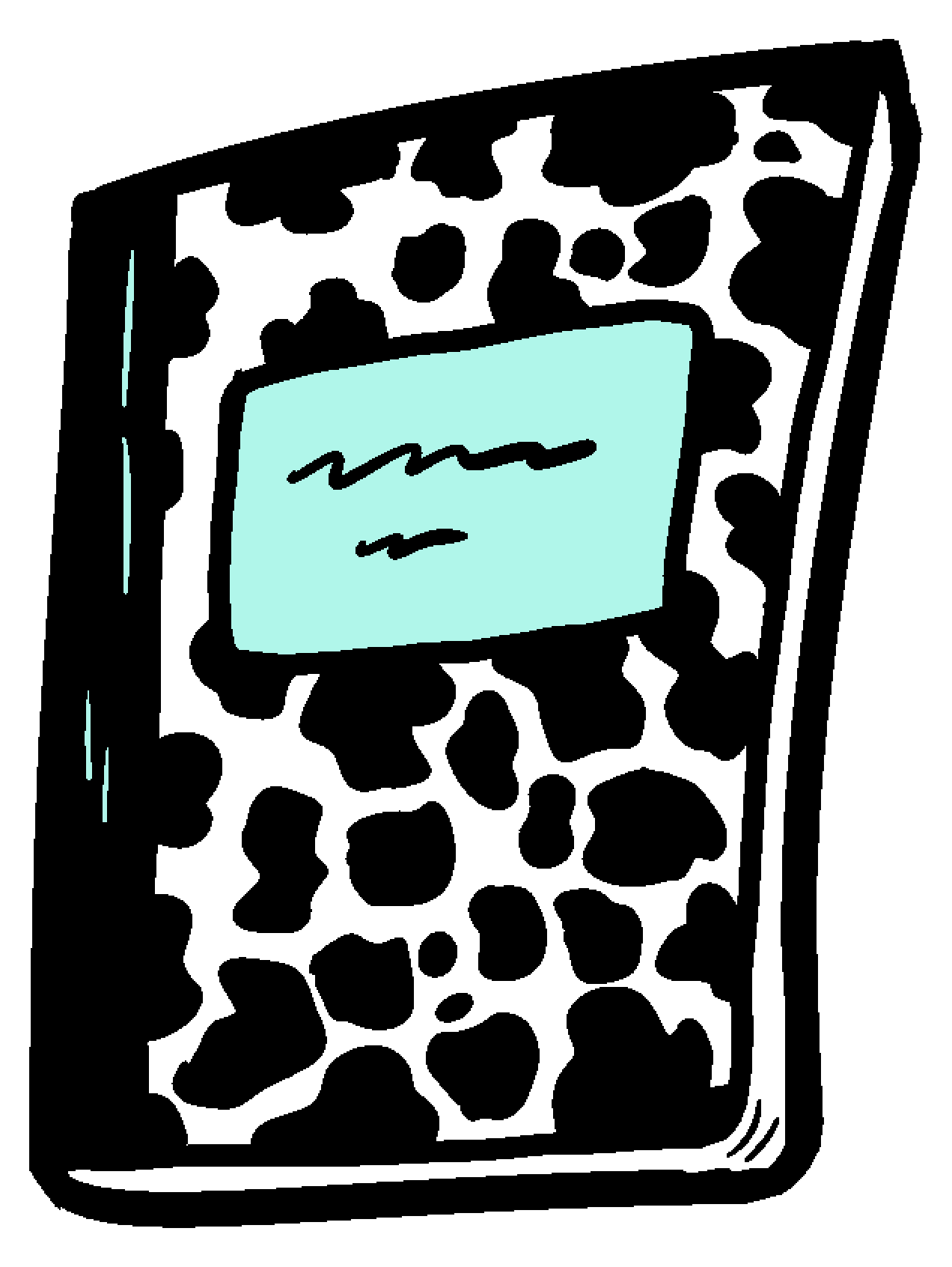 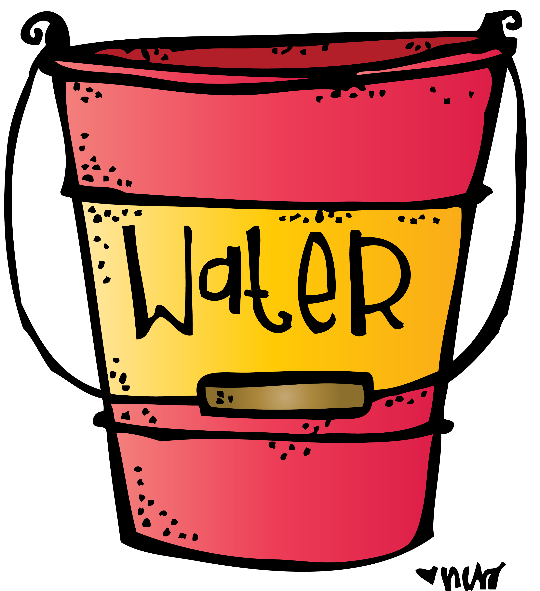 Math tub
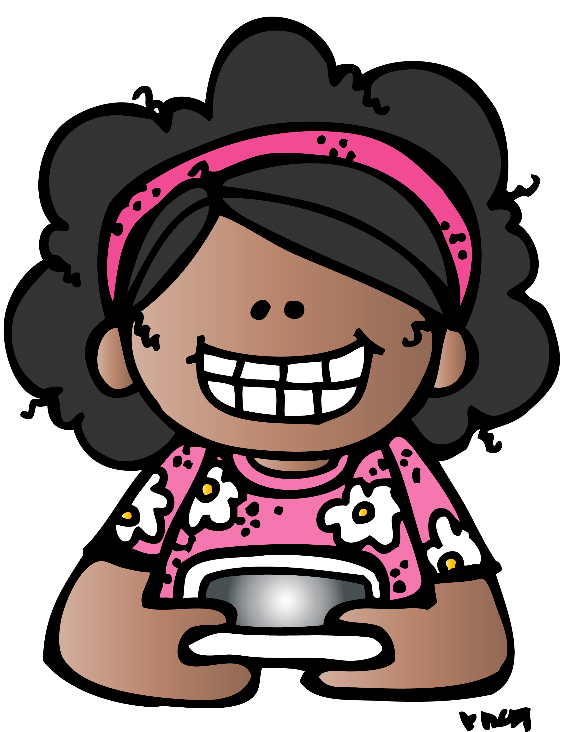 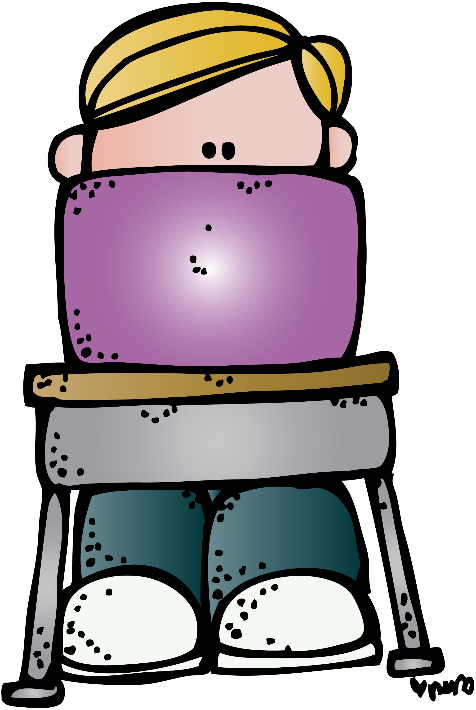 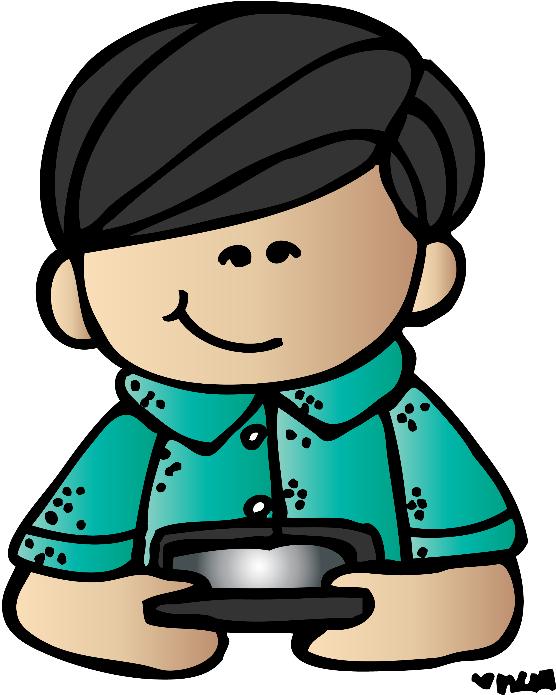 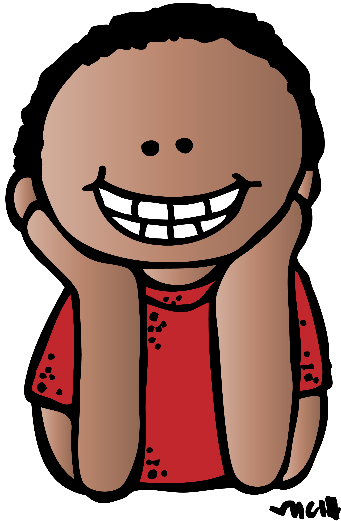 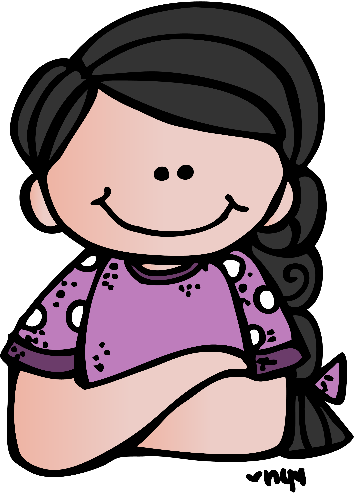 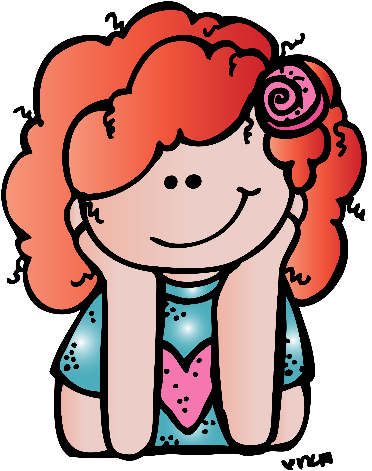 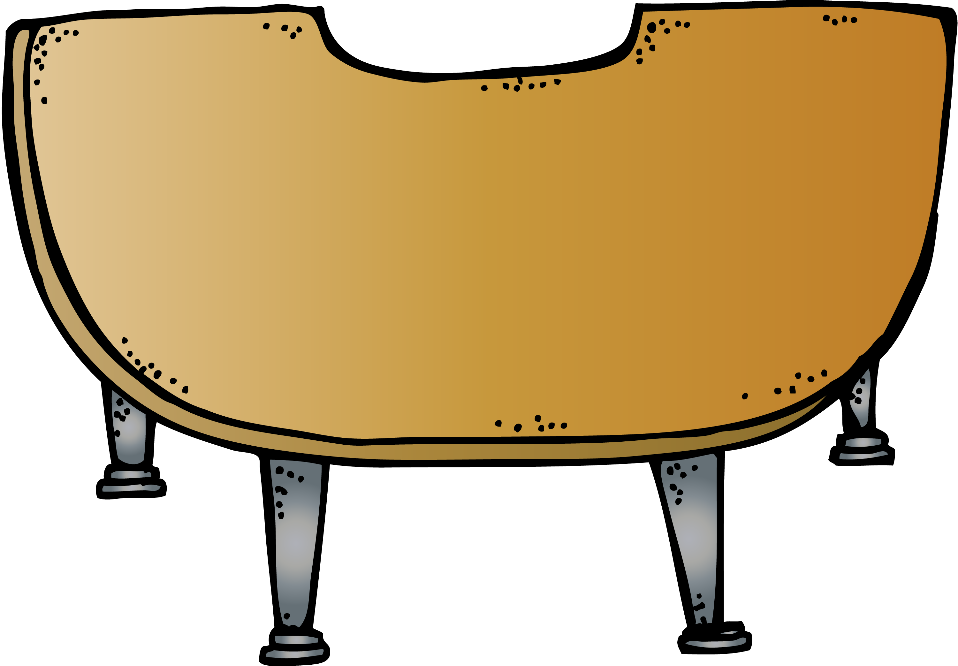 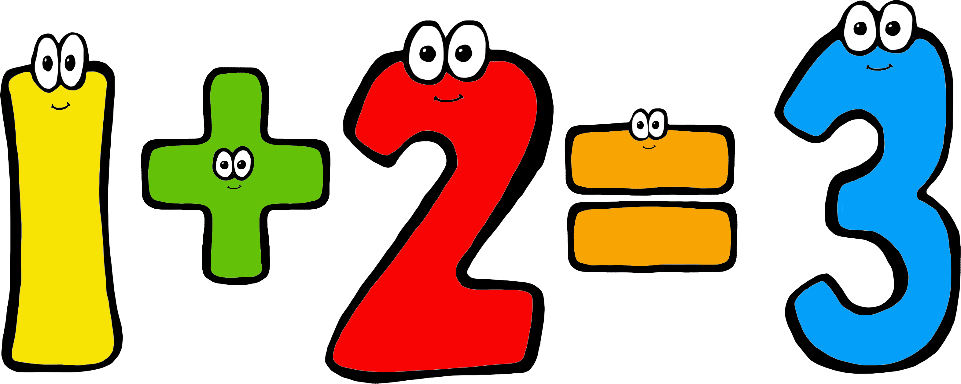 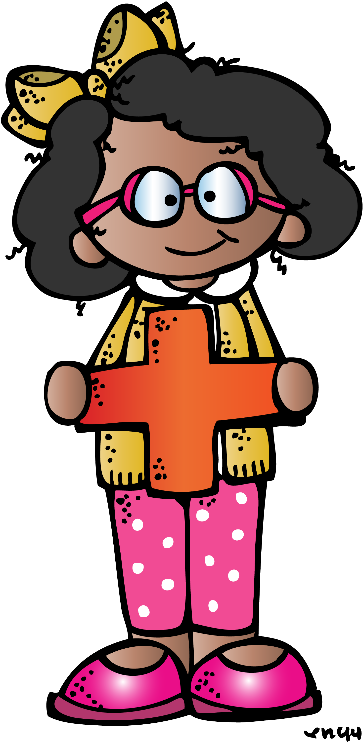 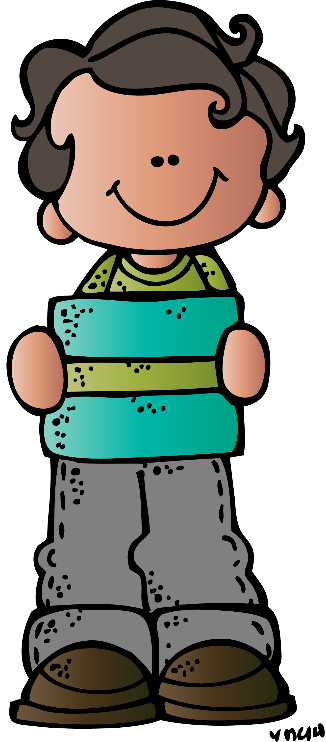 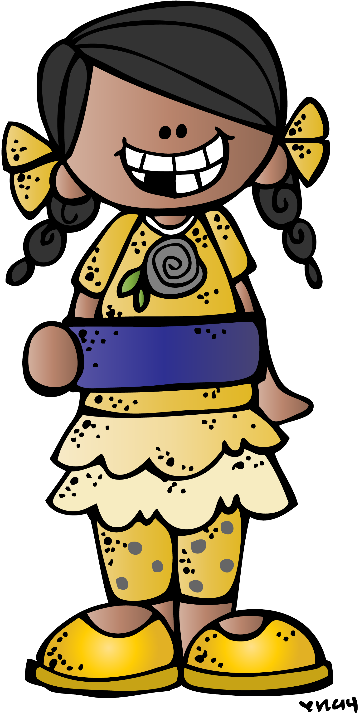 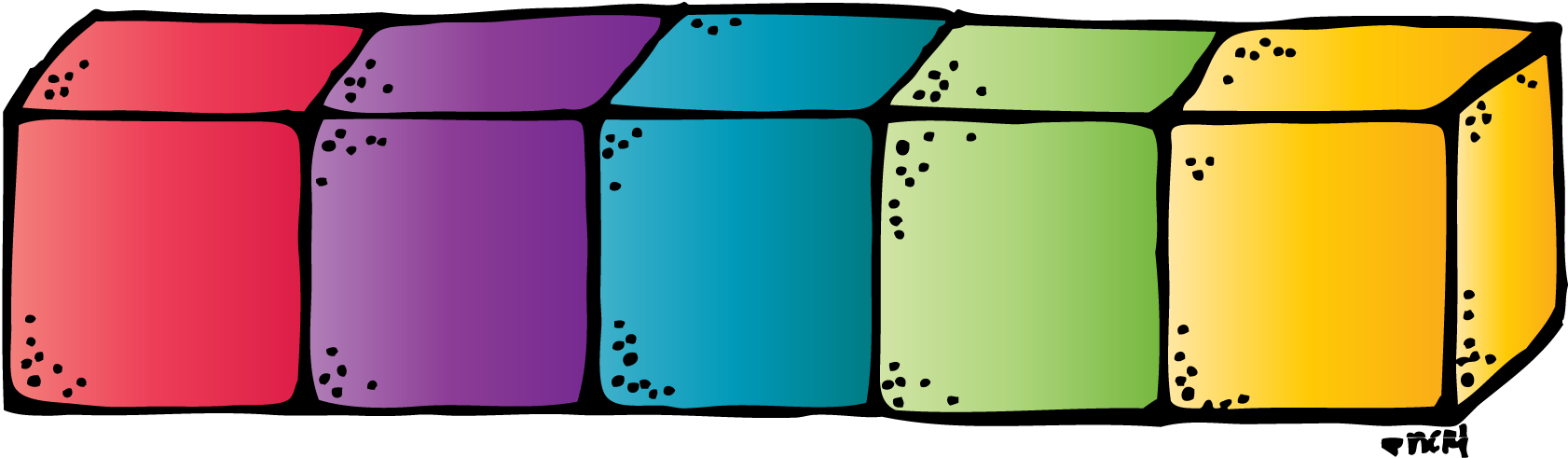 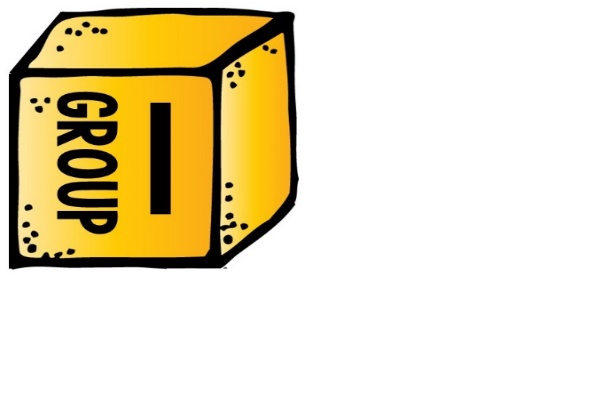 MATH
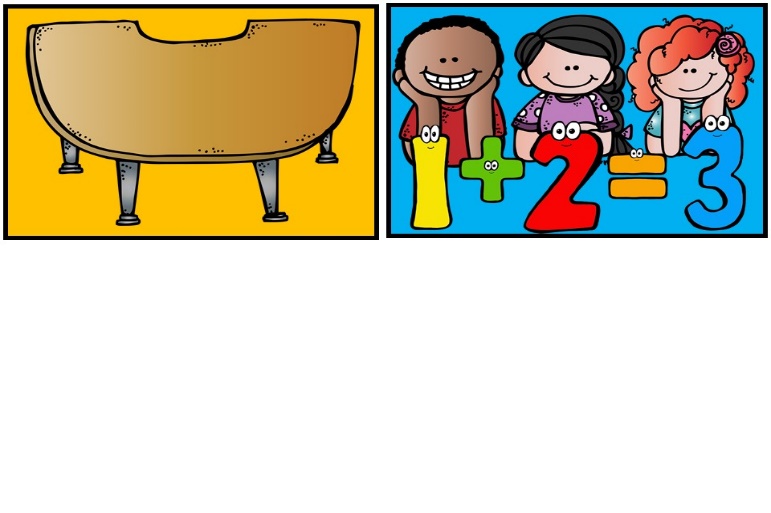 6
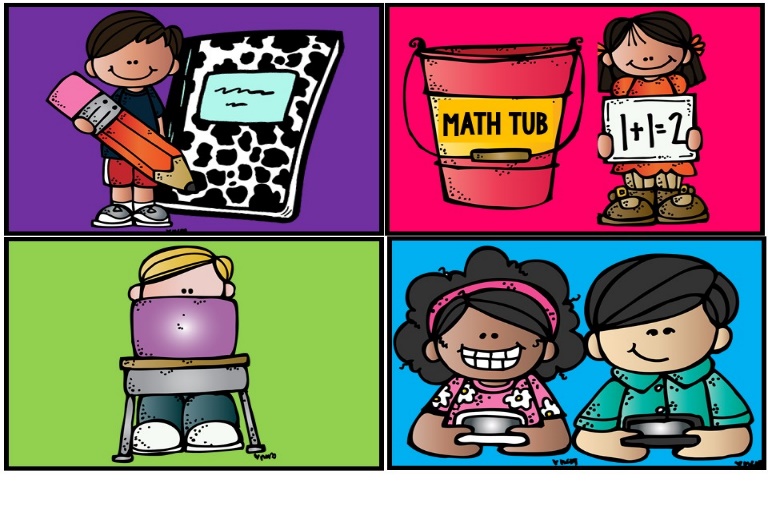 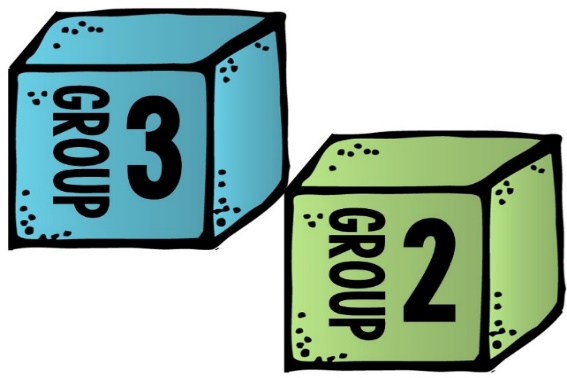 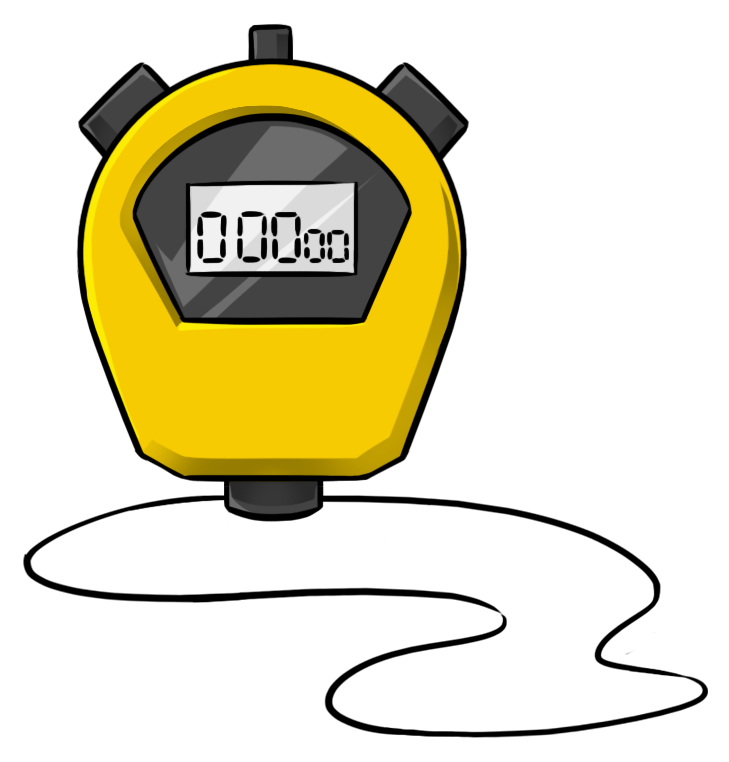 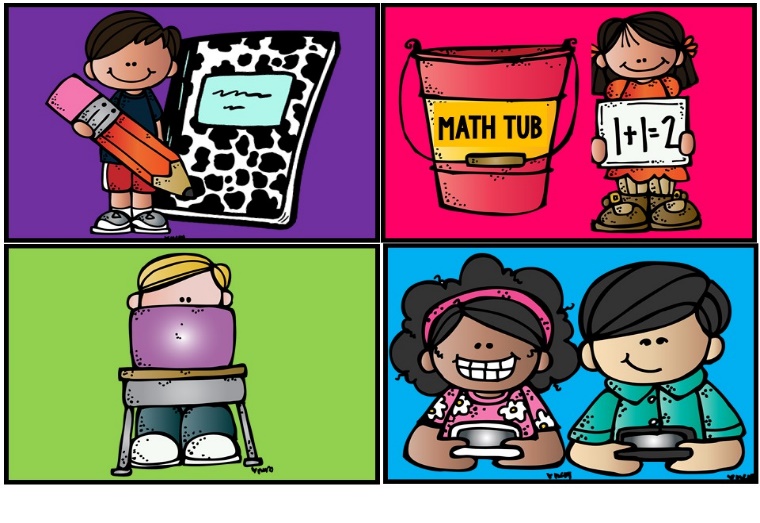 group
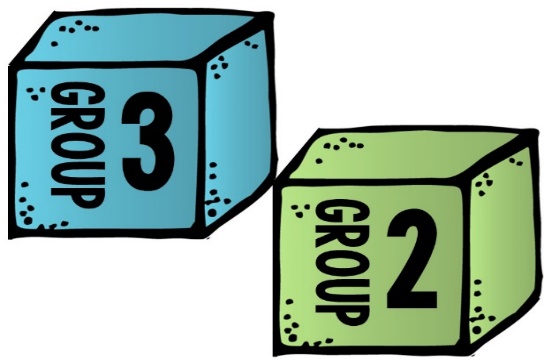 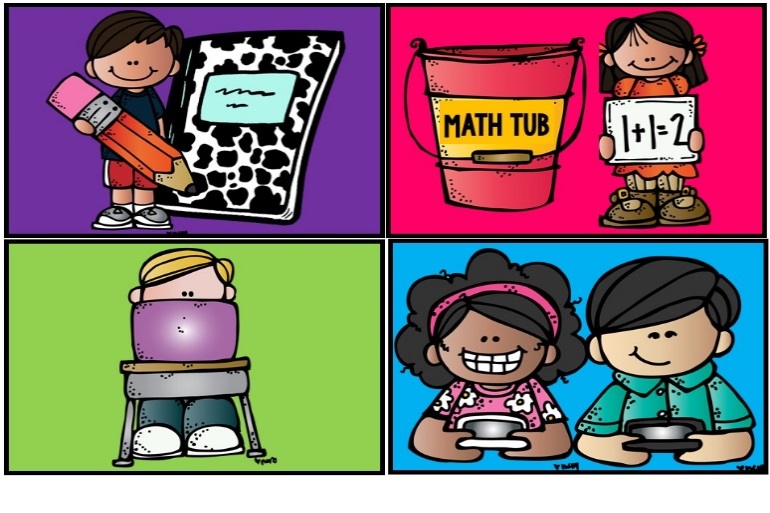 1
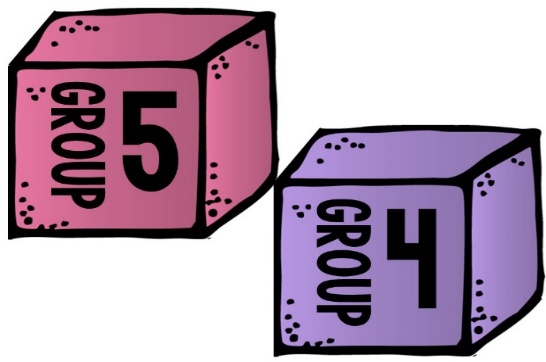 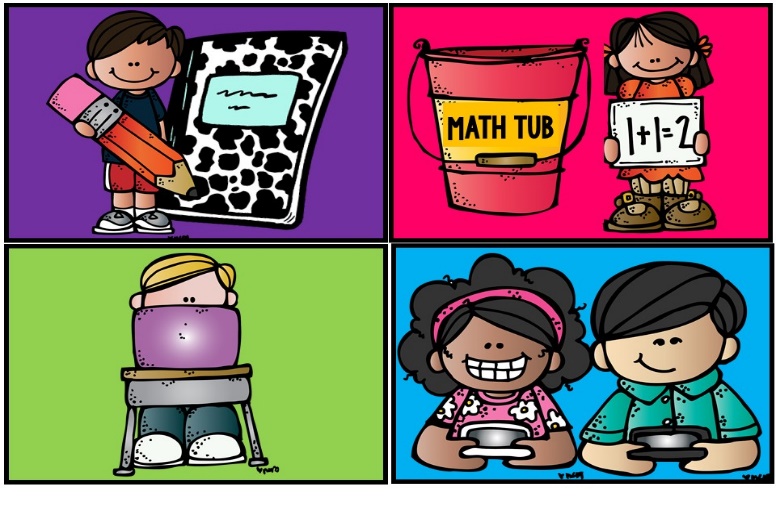 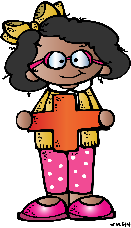 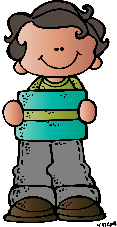 round
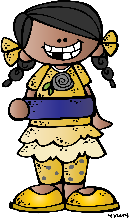 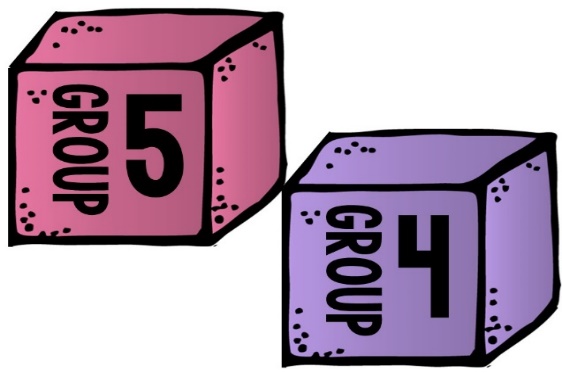 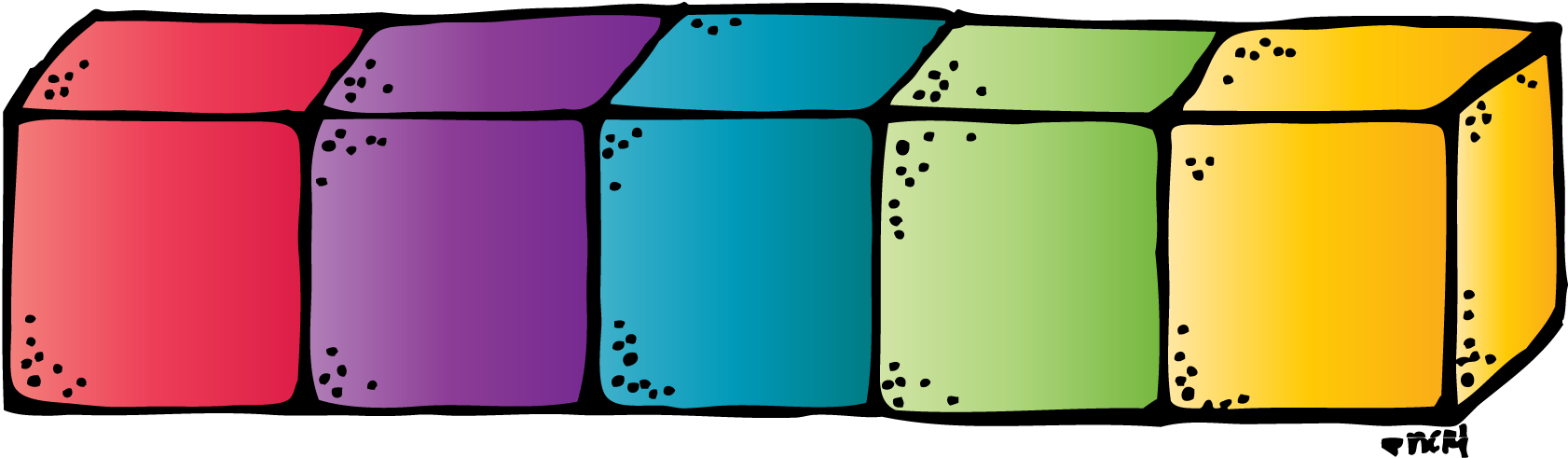 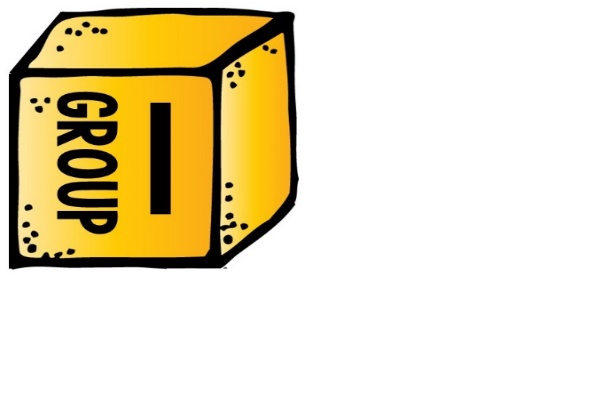 MATH
6
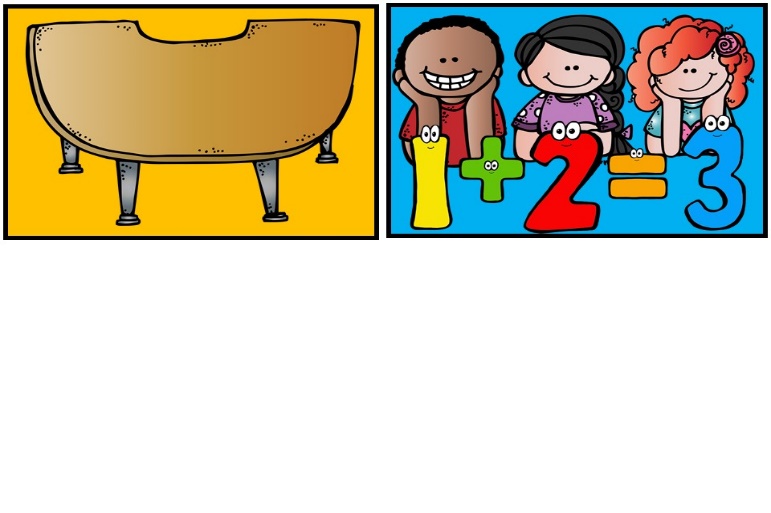 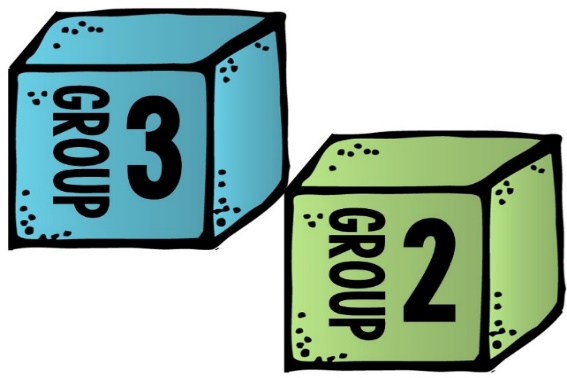 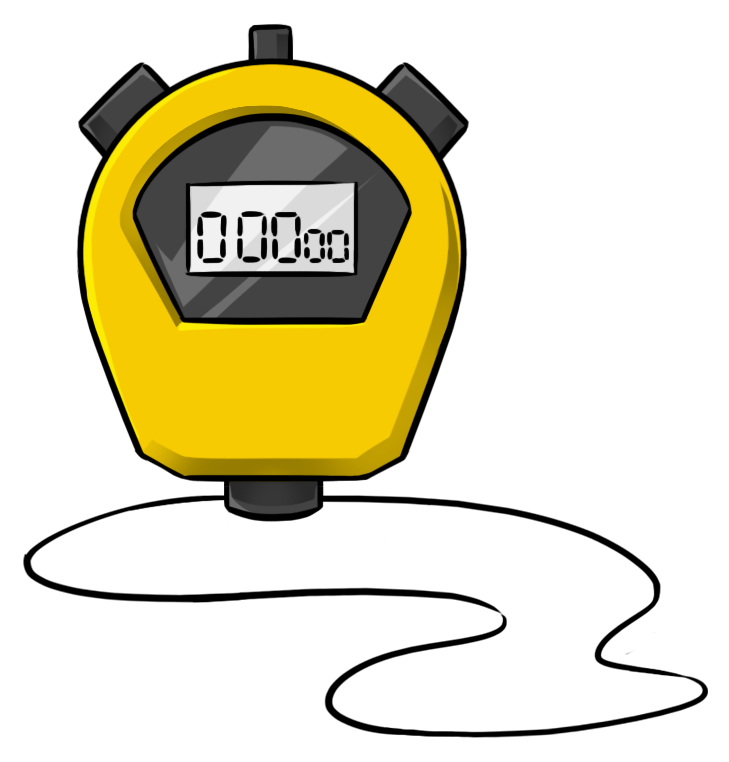 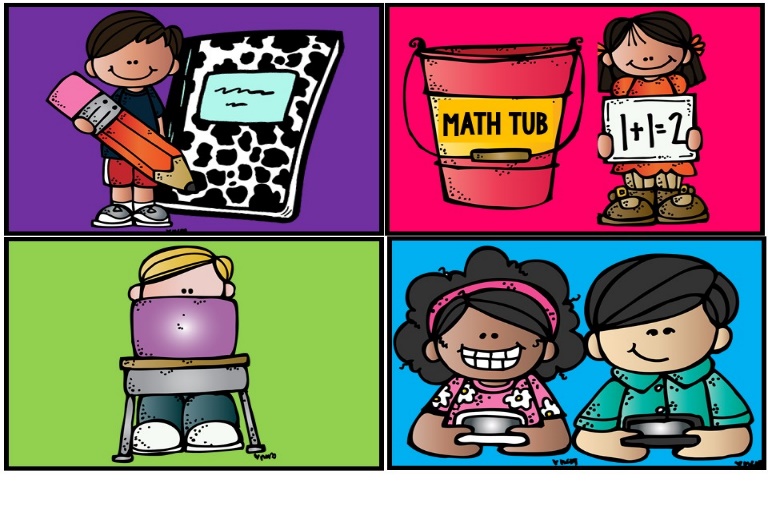 group
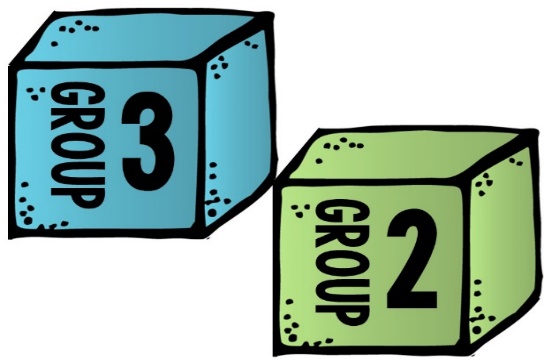 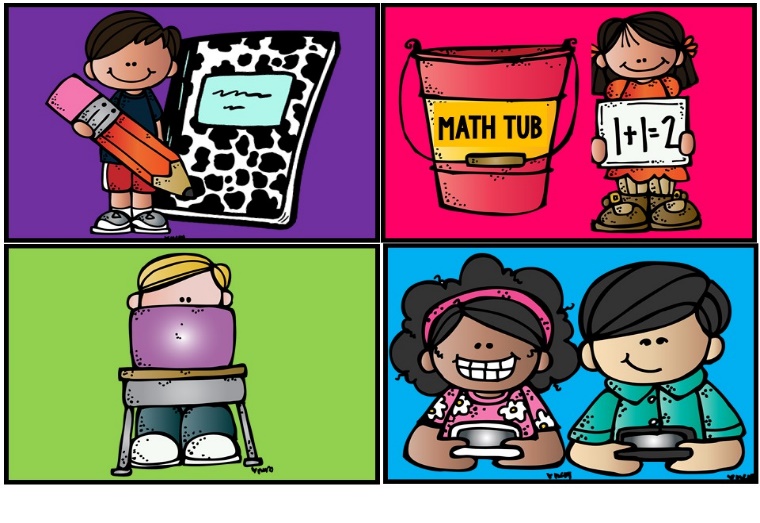 2
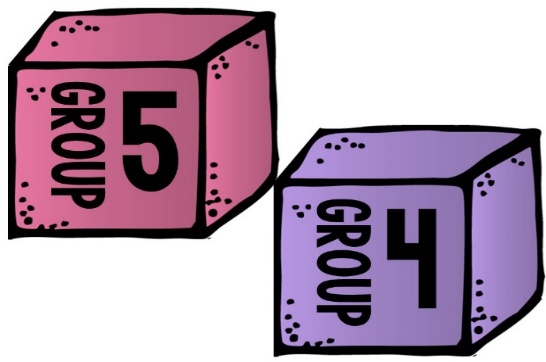 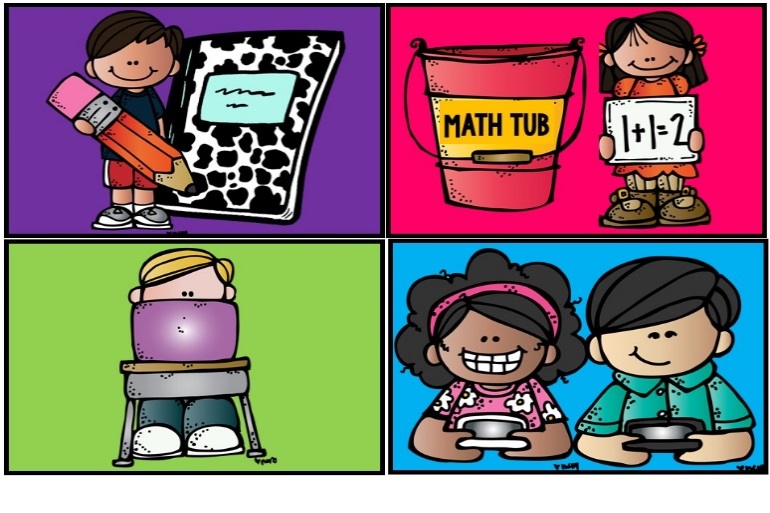 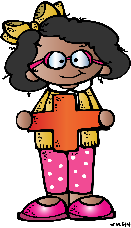 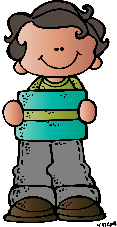 round
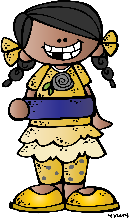 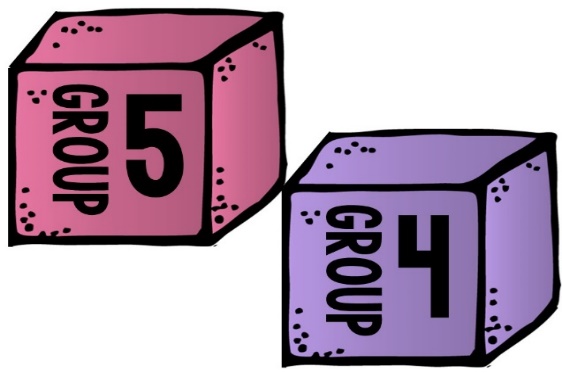 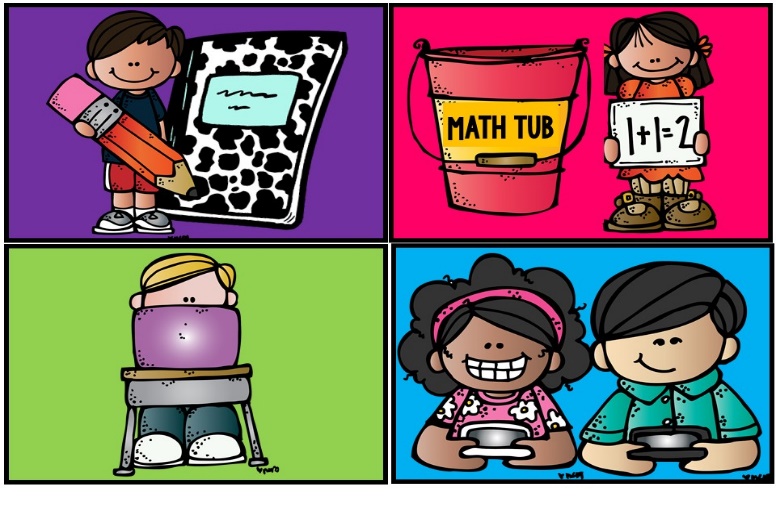 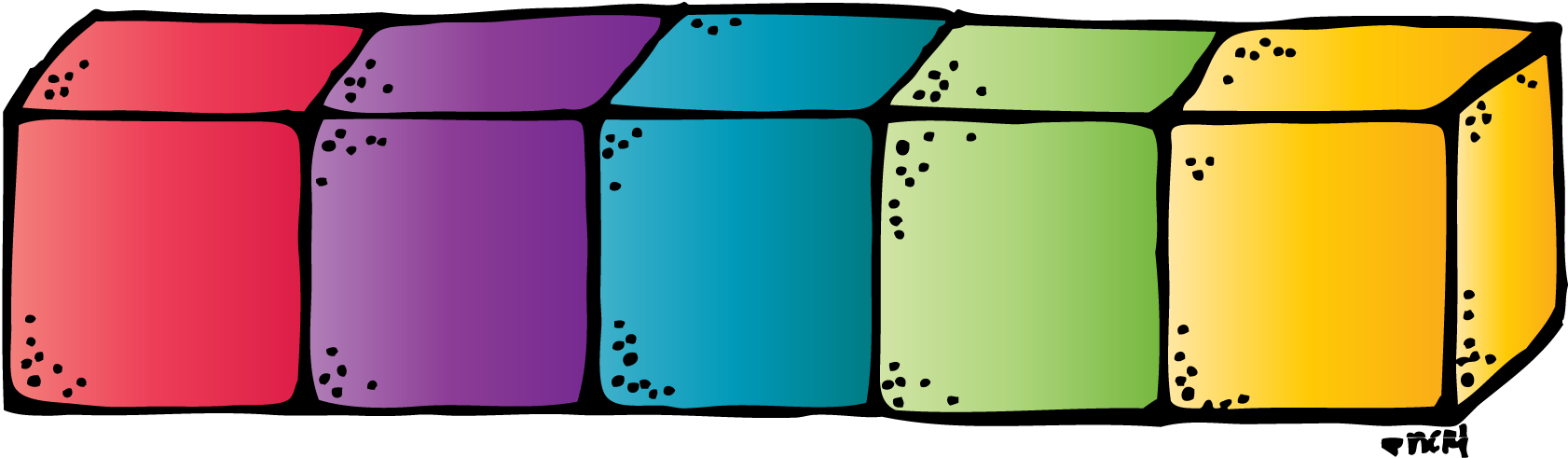 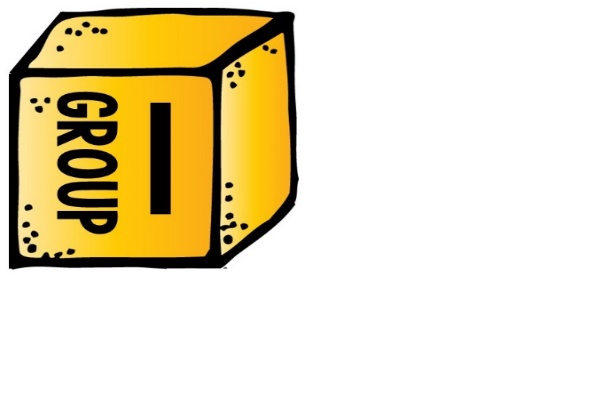 MATH
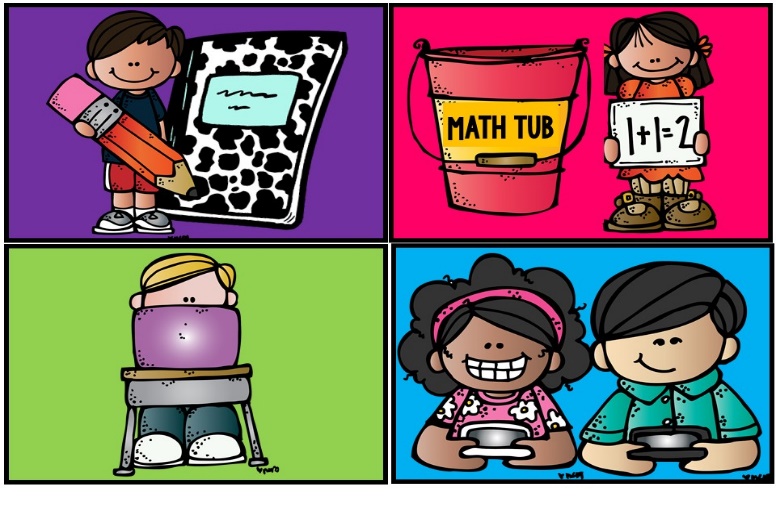 6
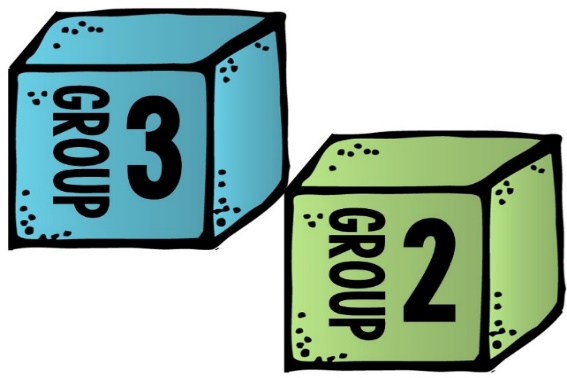 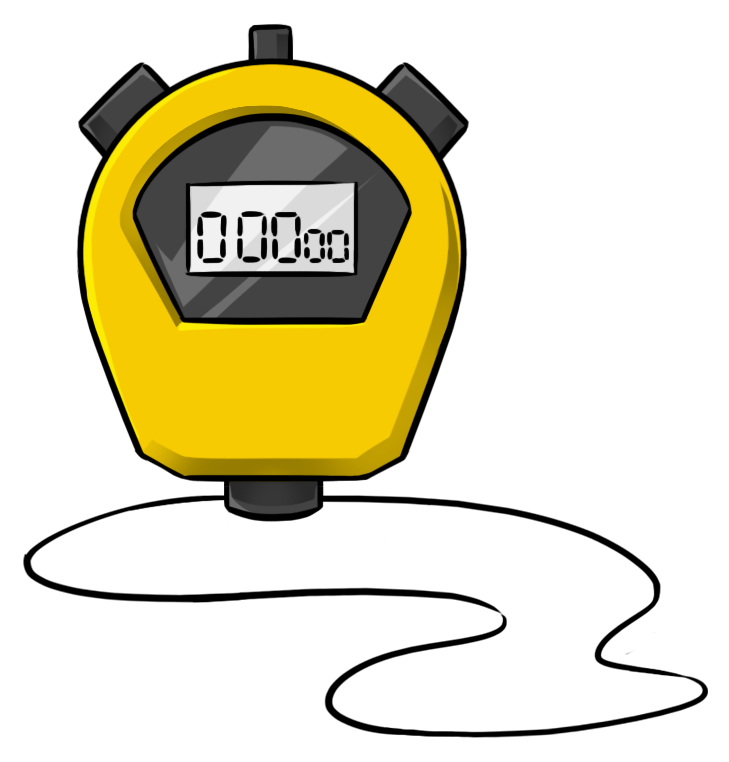 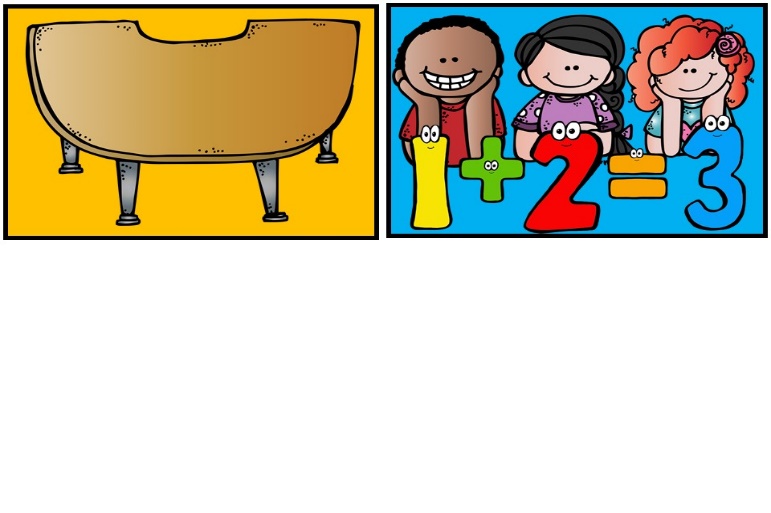 group
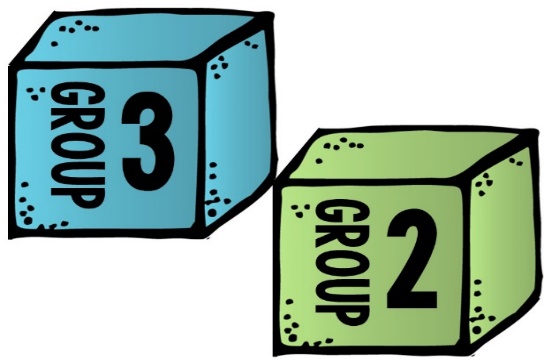 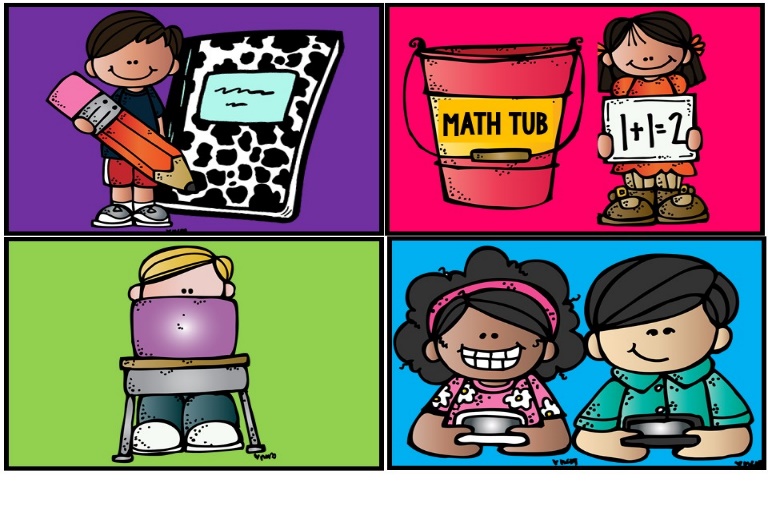 3
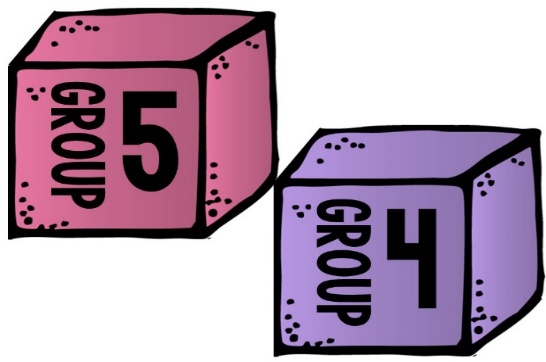 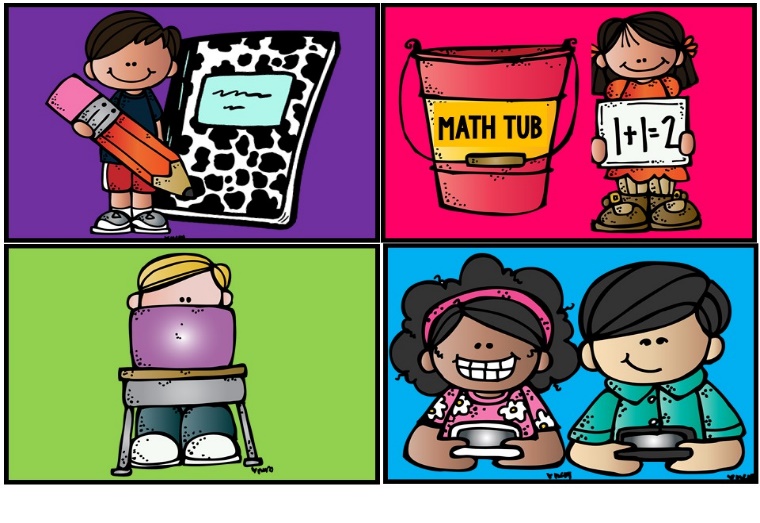 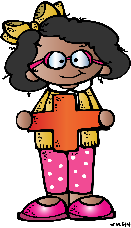 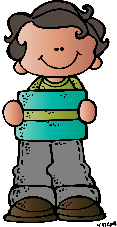 round
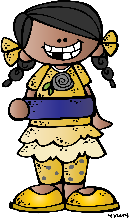 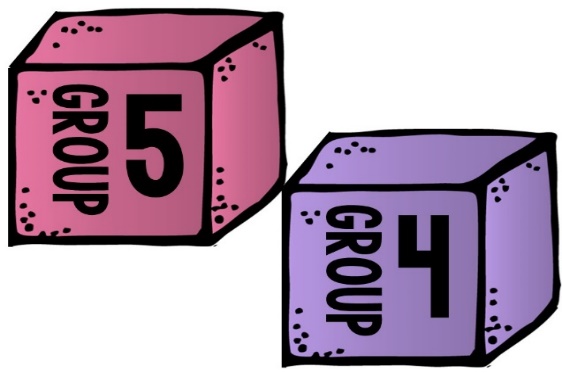 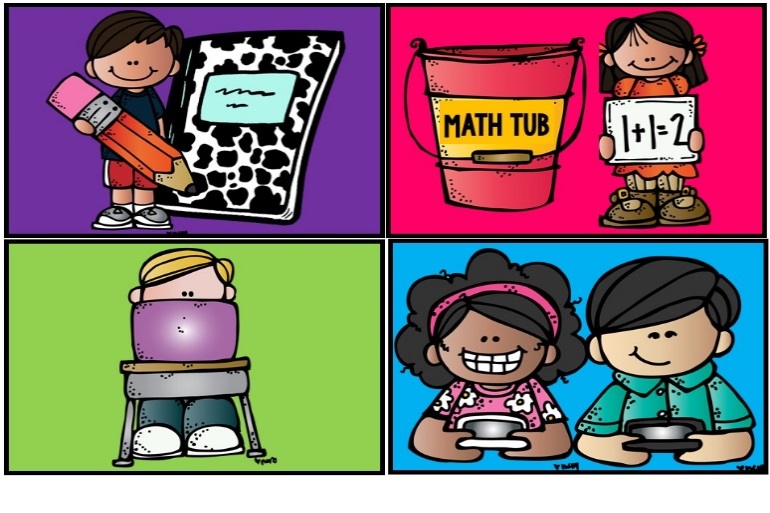 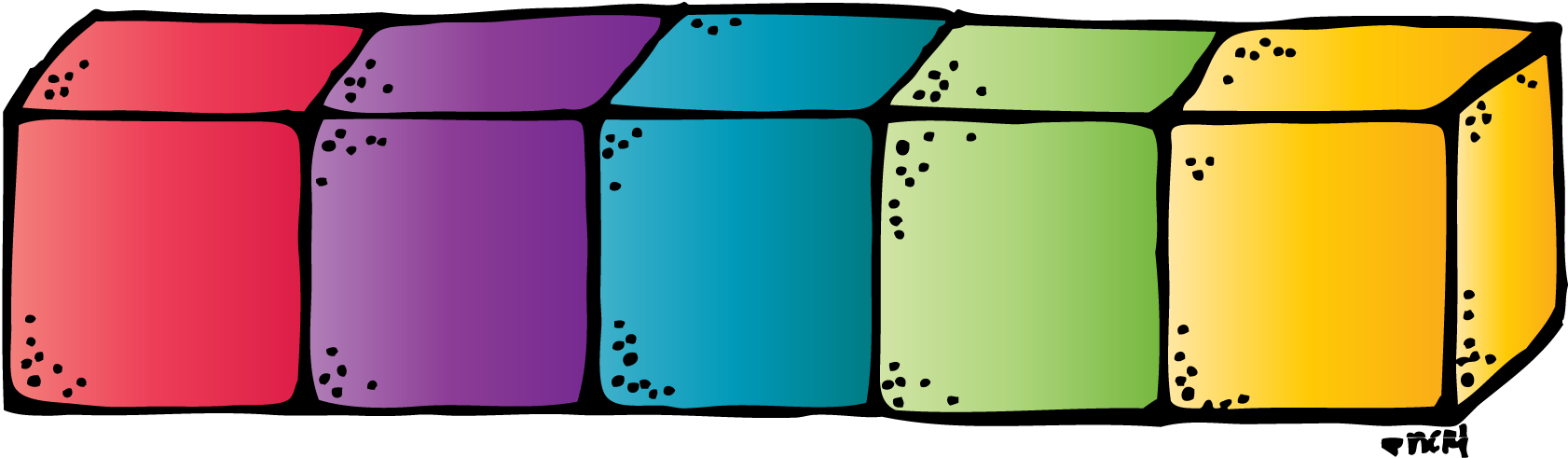 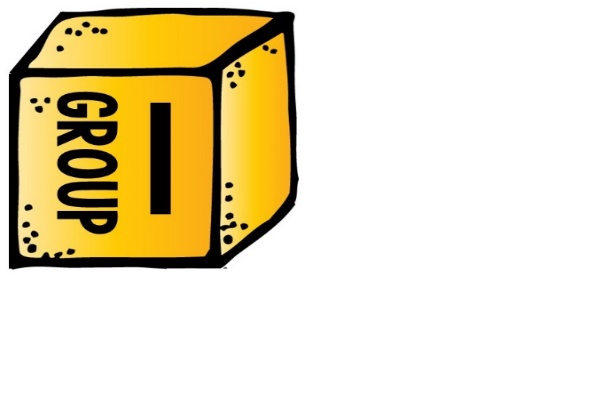 MATH
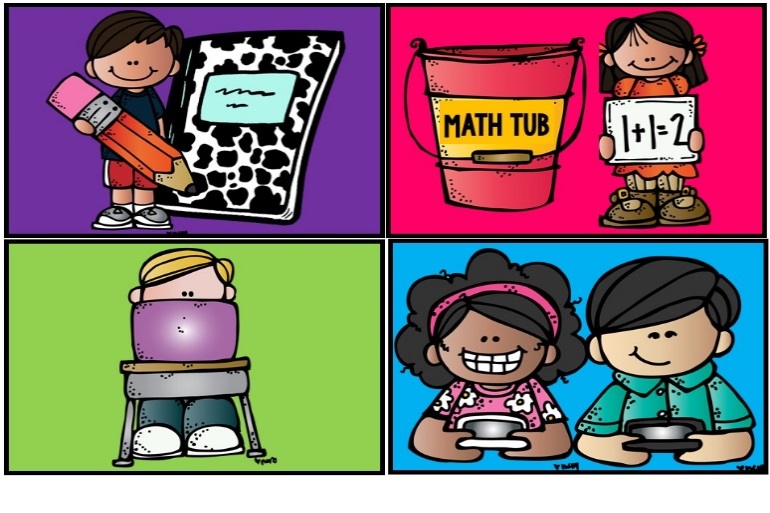 6
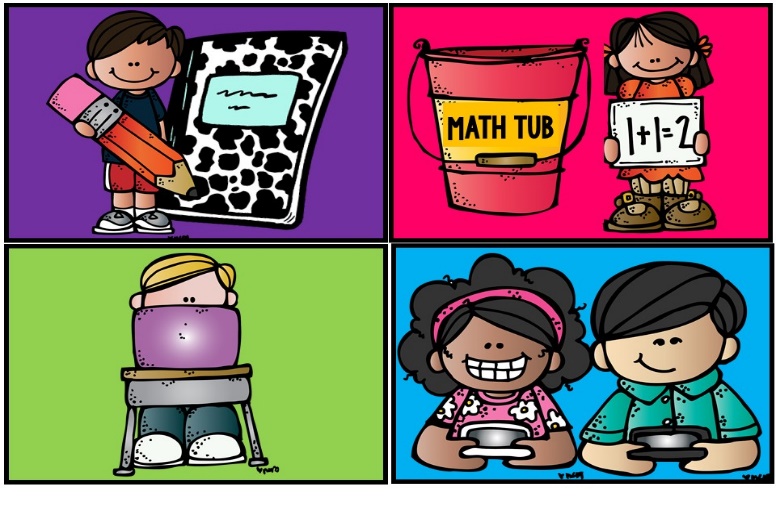 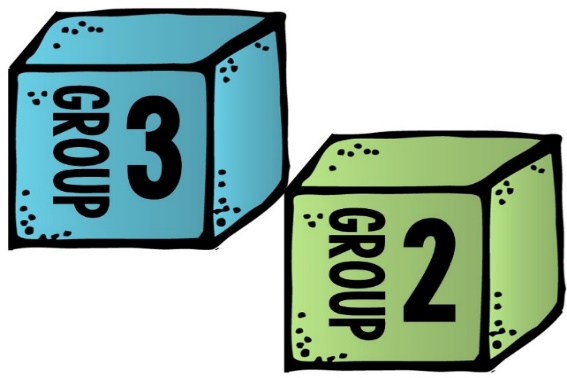 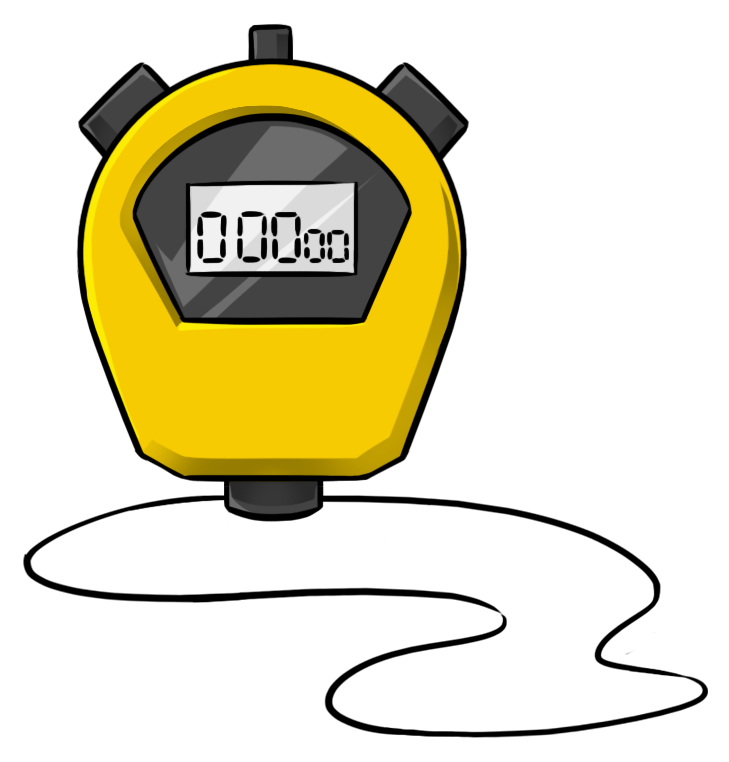 group
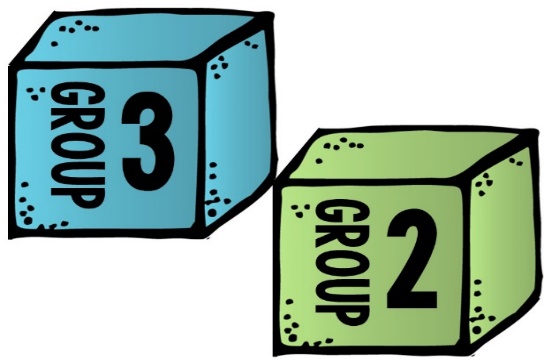 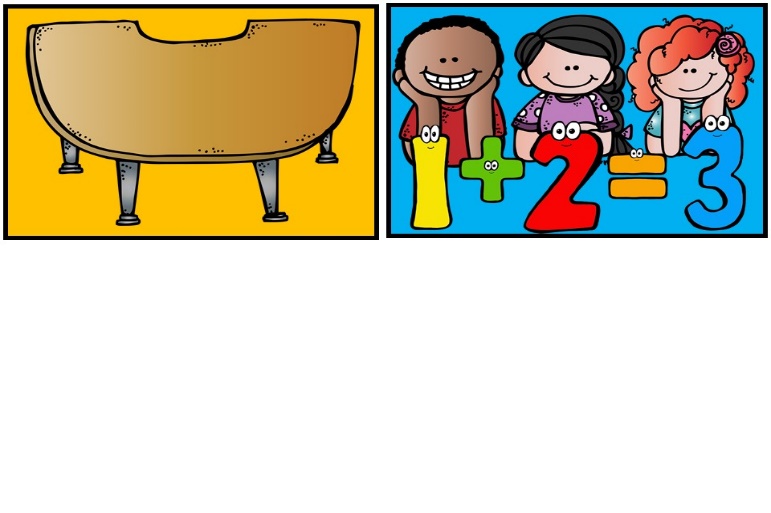 4
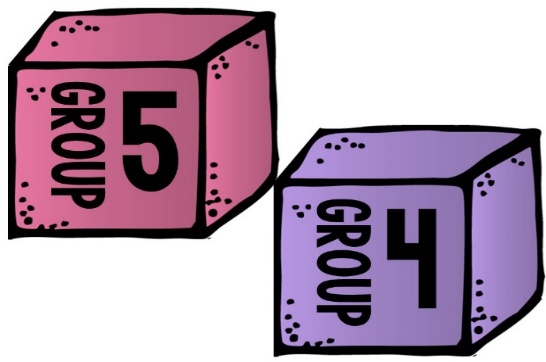 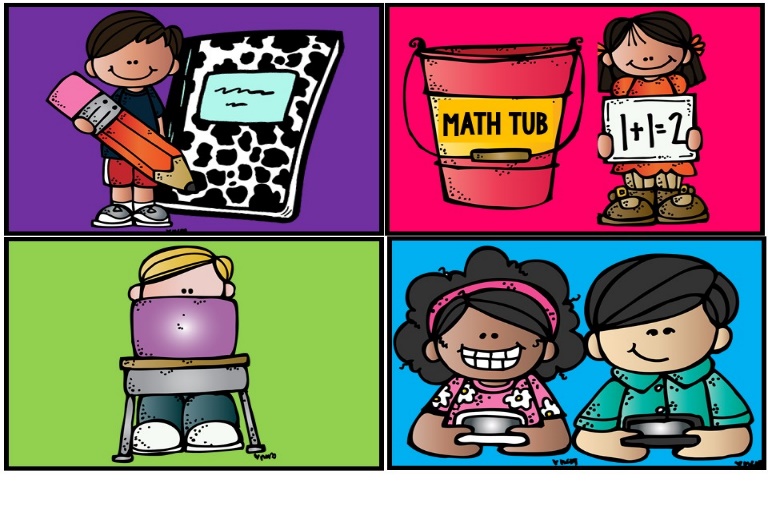 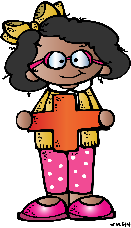 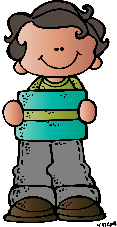 round
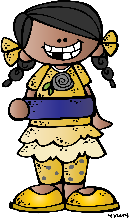 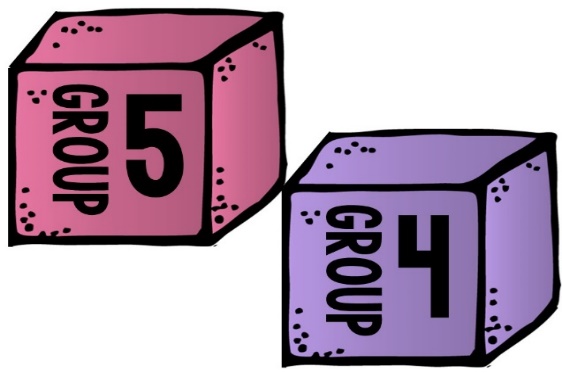 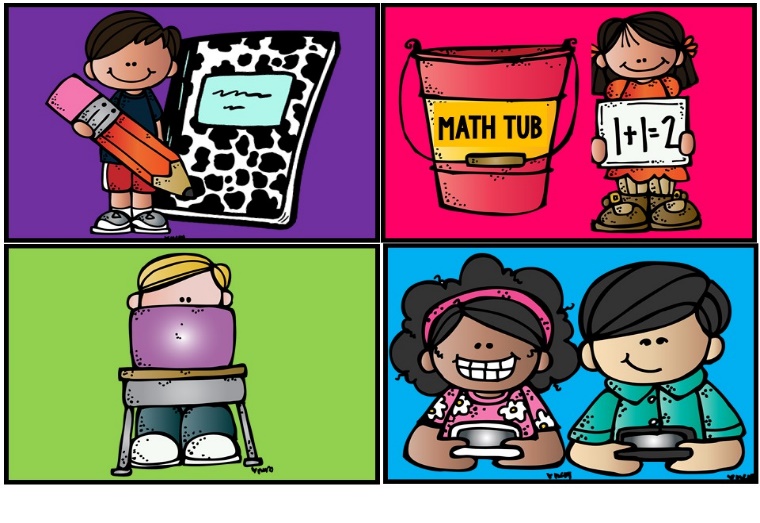 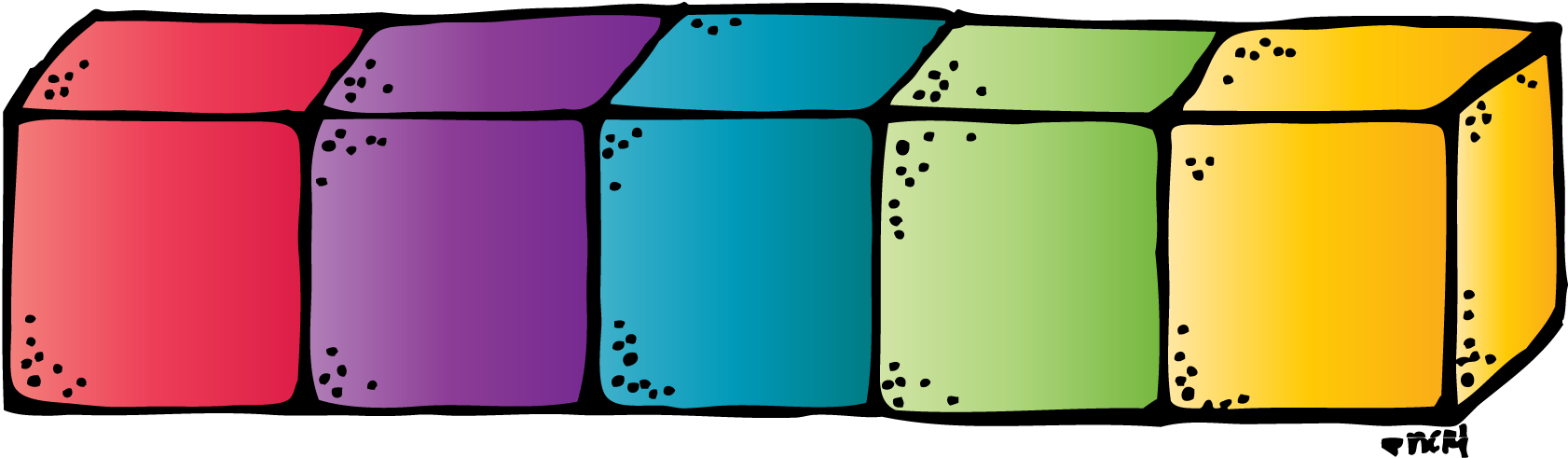 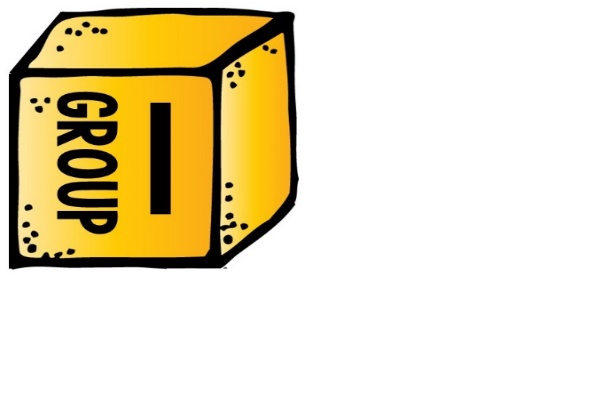 MATH
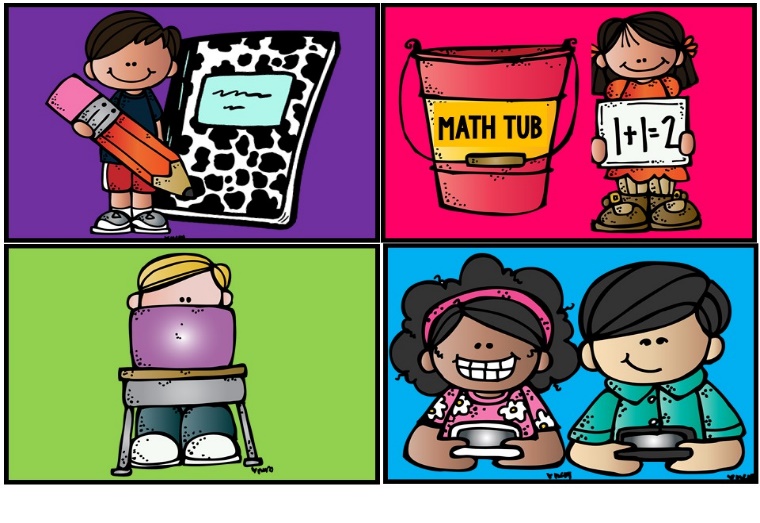 6
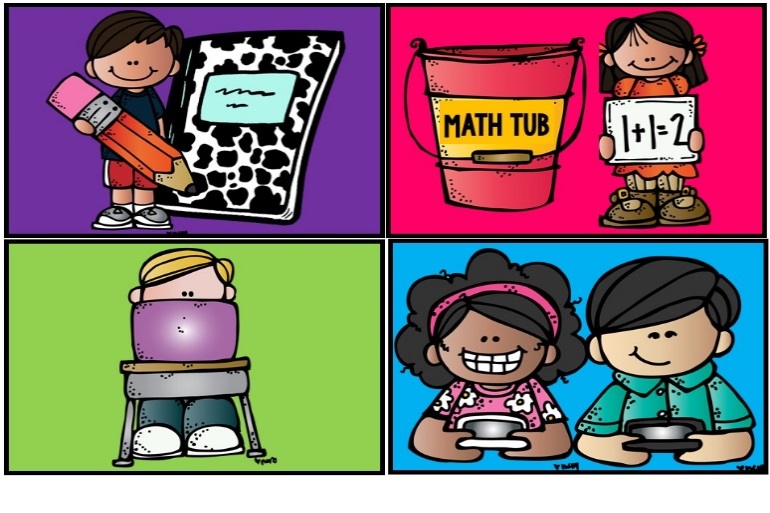 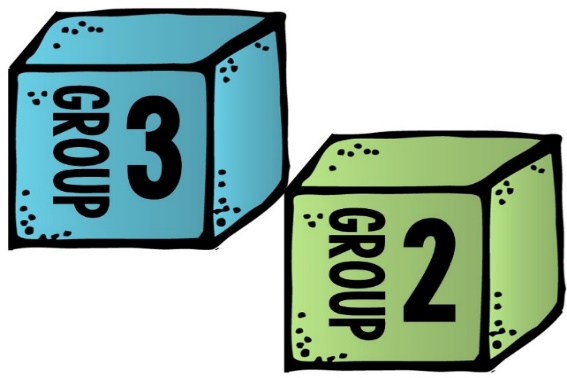 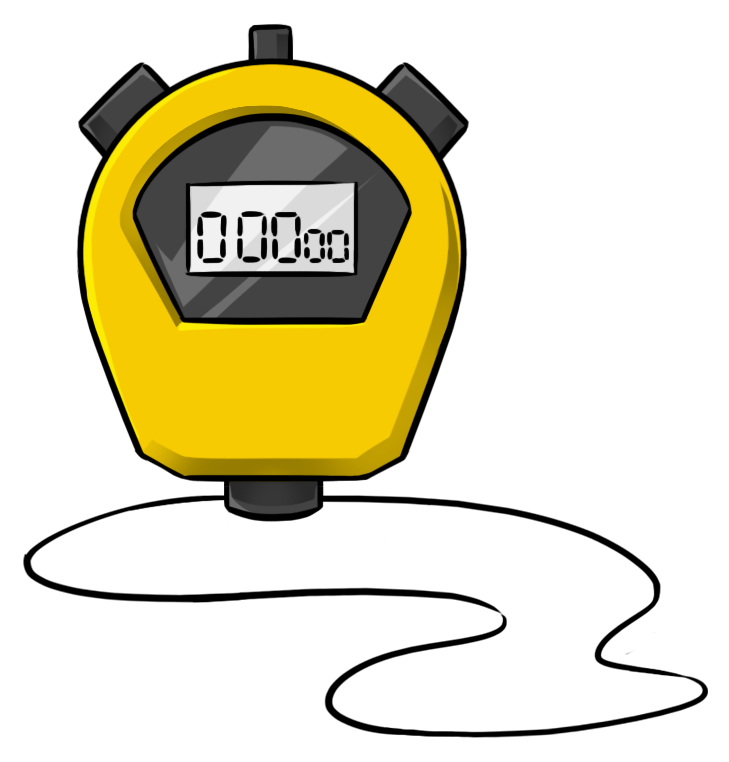 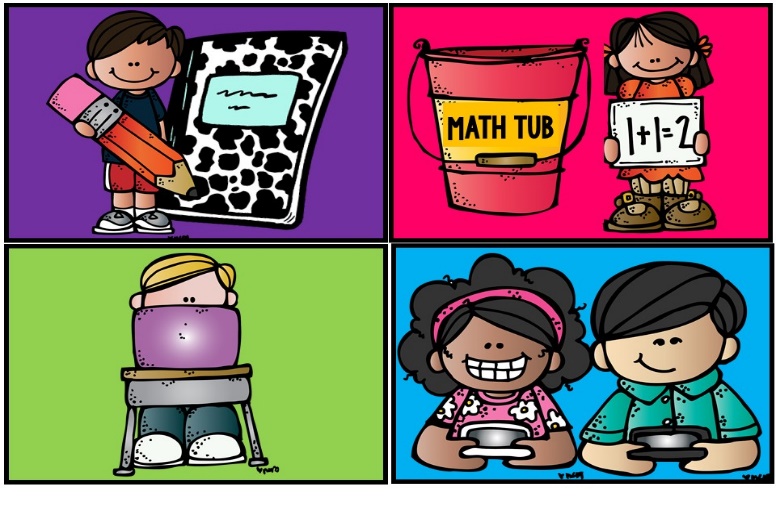 group
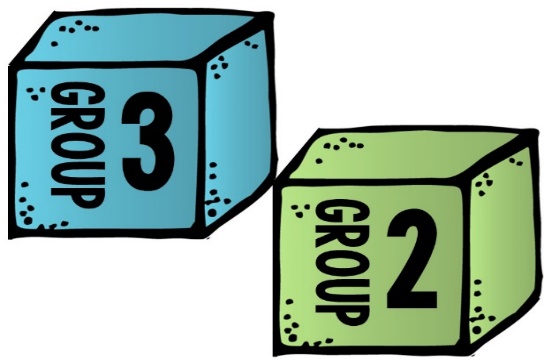 5
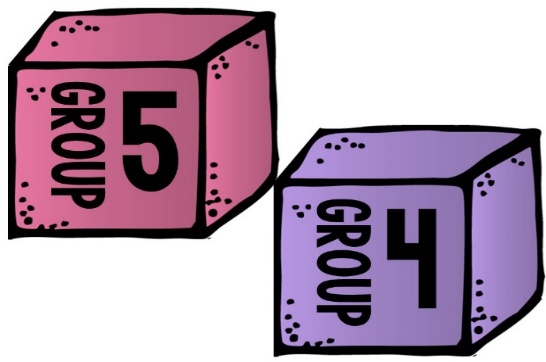 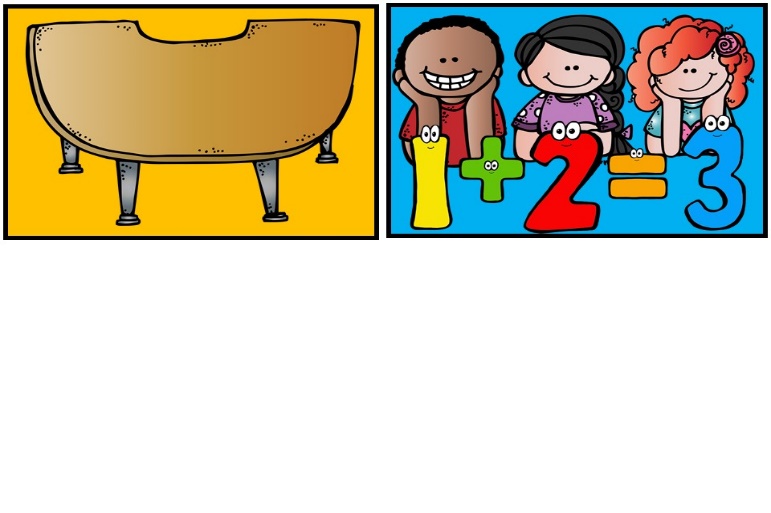 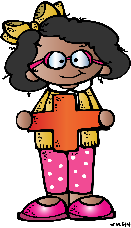 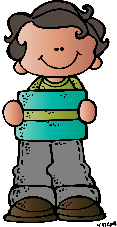 round
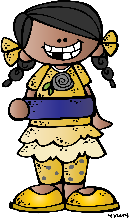 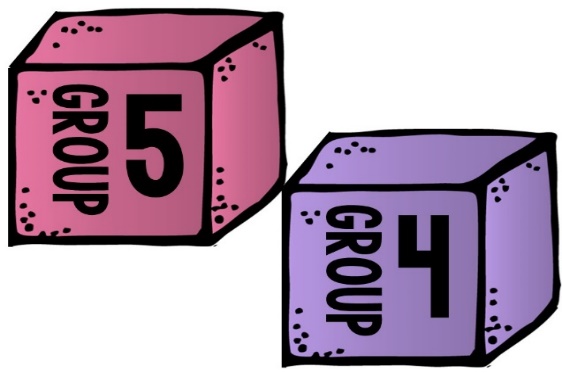 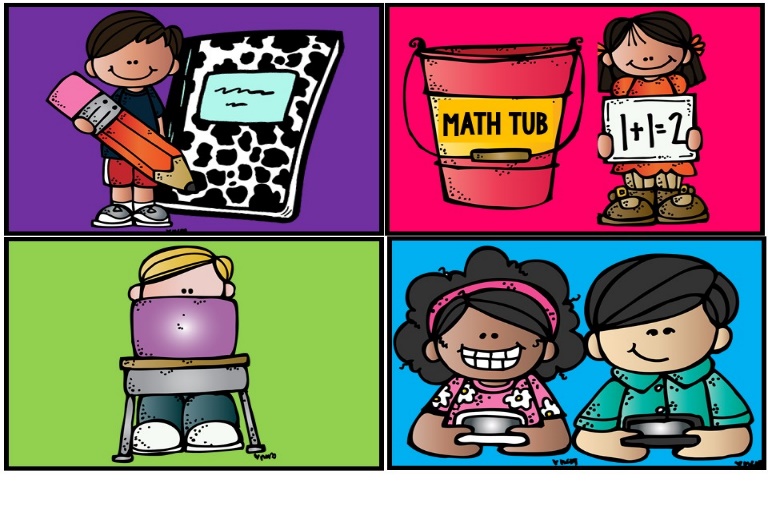 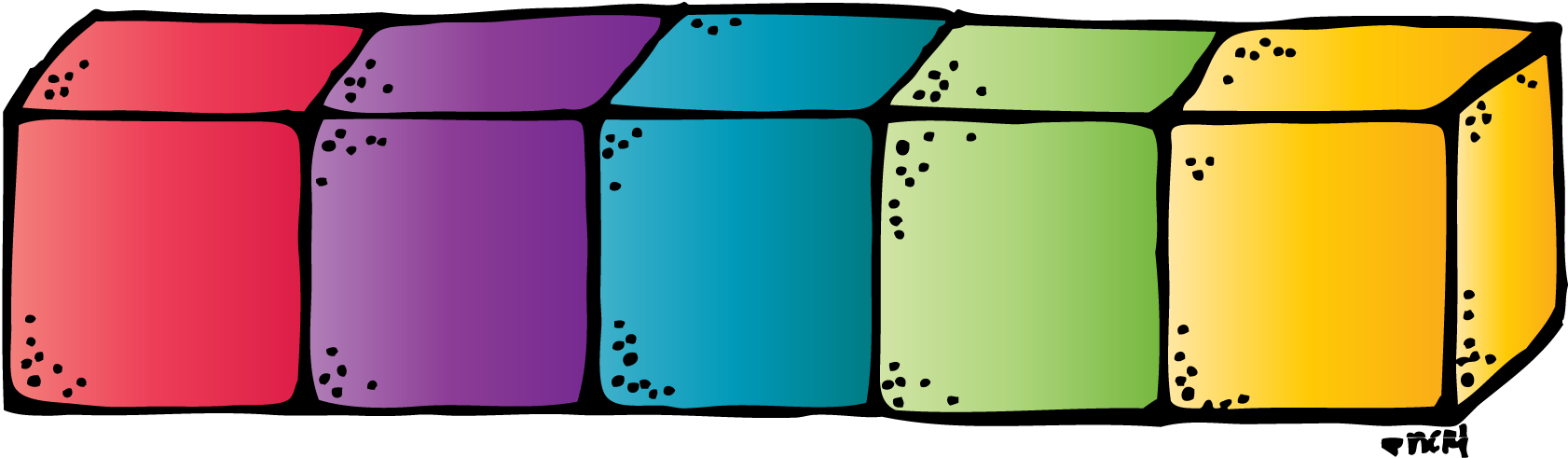 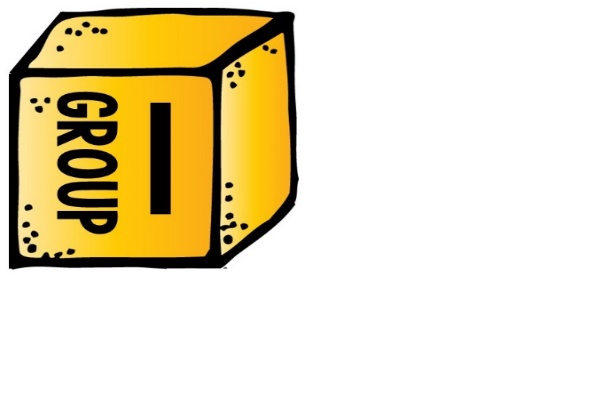 MATH
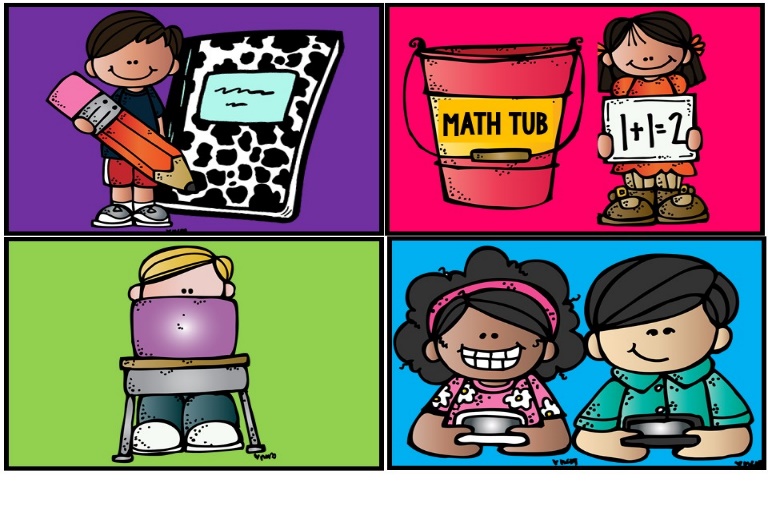 6
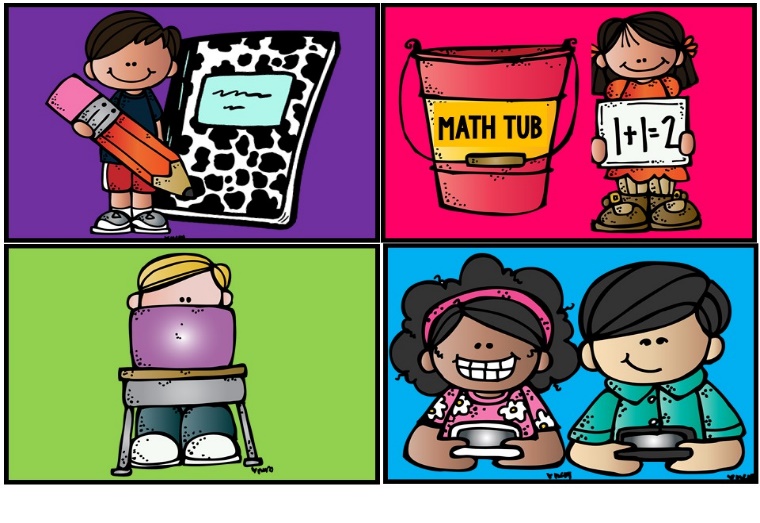 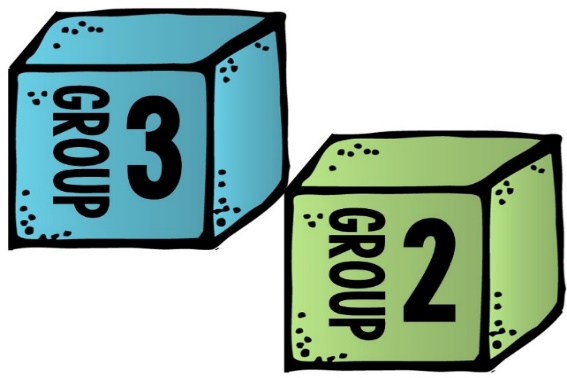 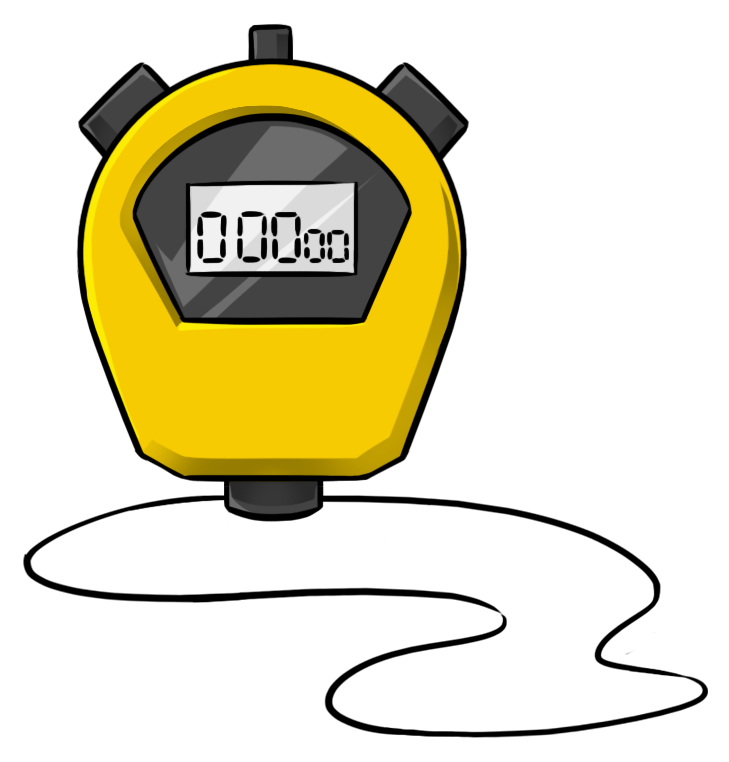 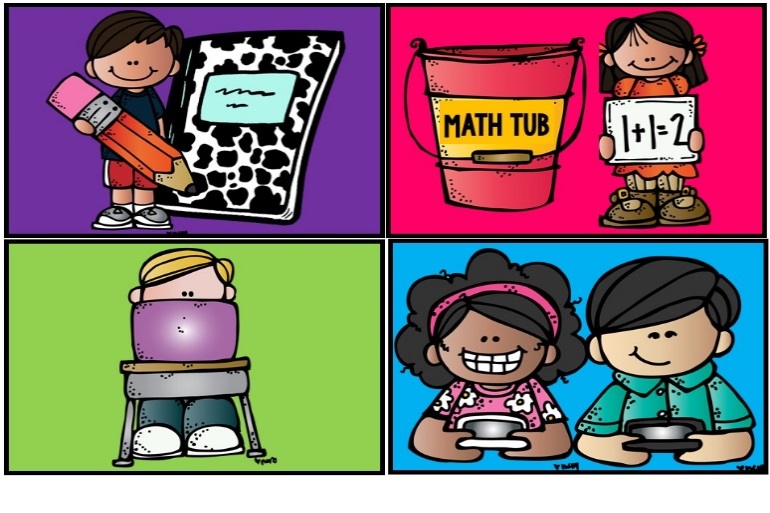 group
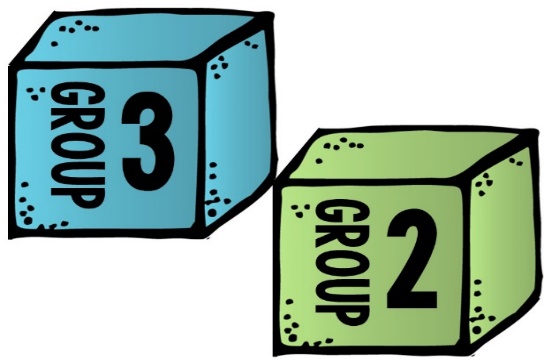 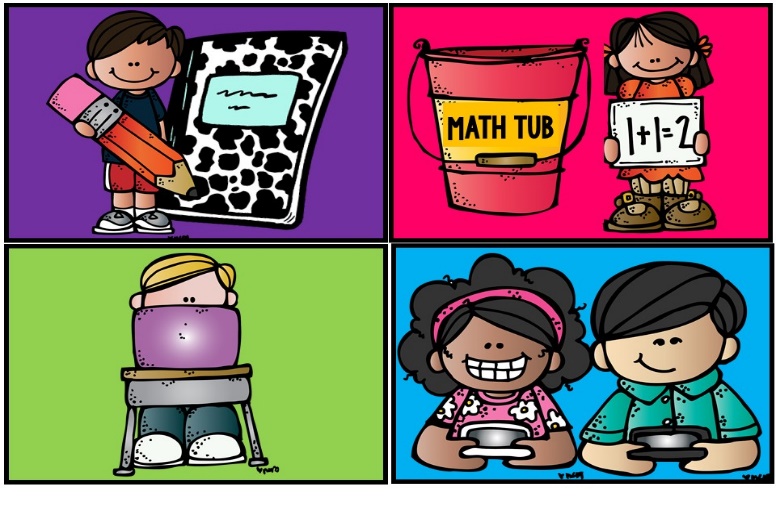 6
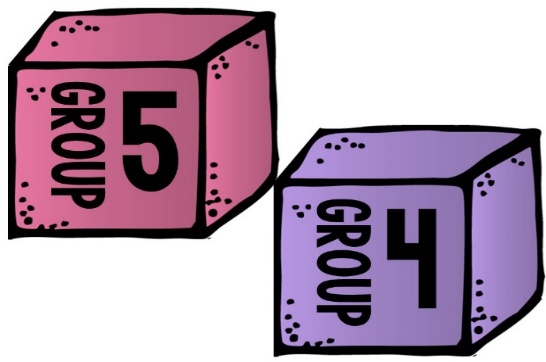 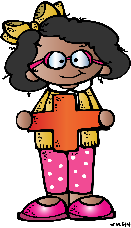 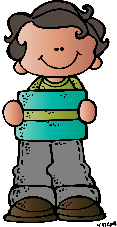 round
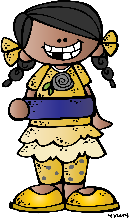 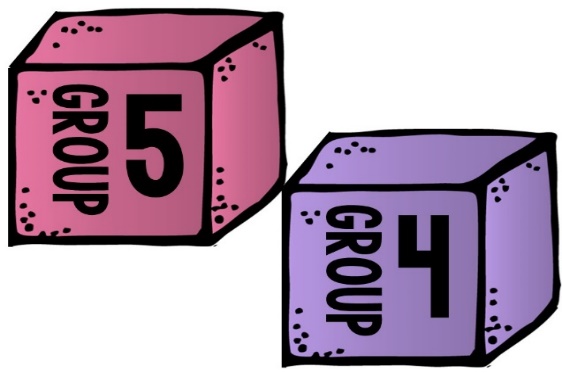 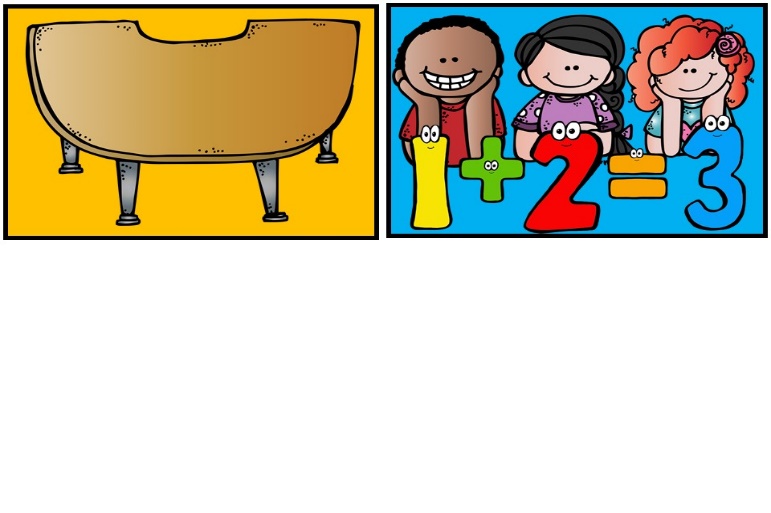 Thank  You!
I hope you enjoy using this packet in your classroom!  You have bought the rights to use this packet in a single classroom.  

If you plan to share this packet you will need to purchase a multiple classroom license on TPT,
=credits=
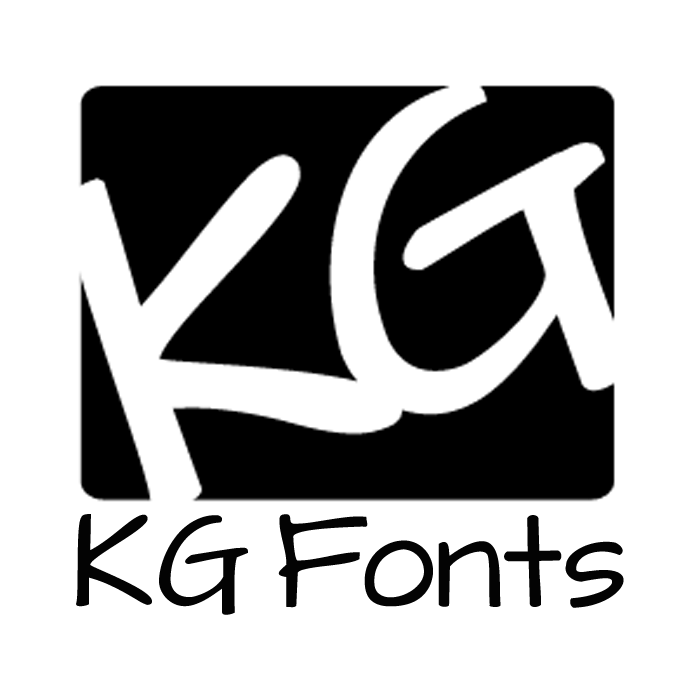 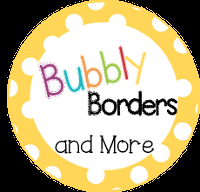 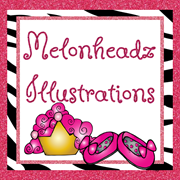 ©2014Tunstall’sTeachingTidbits